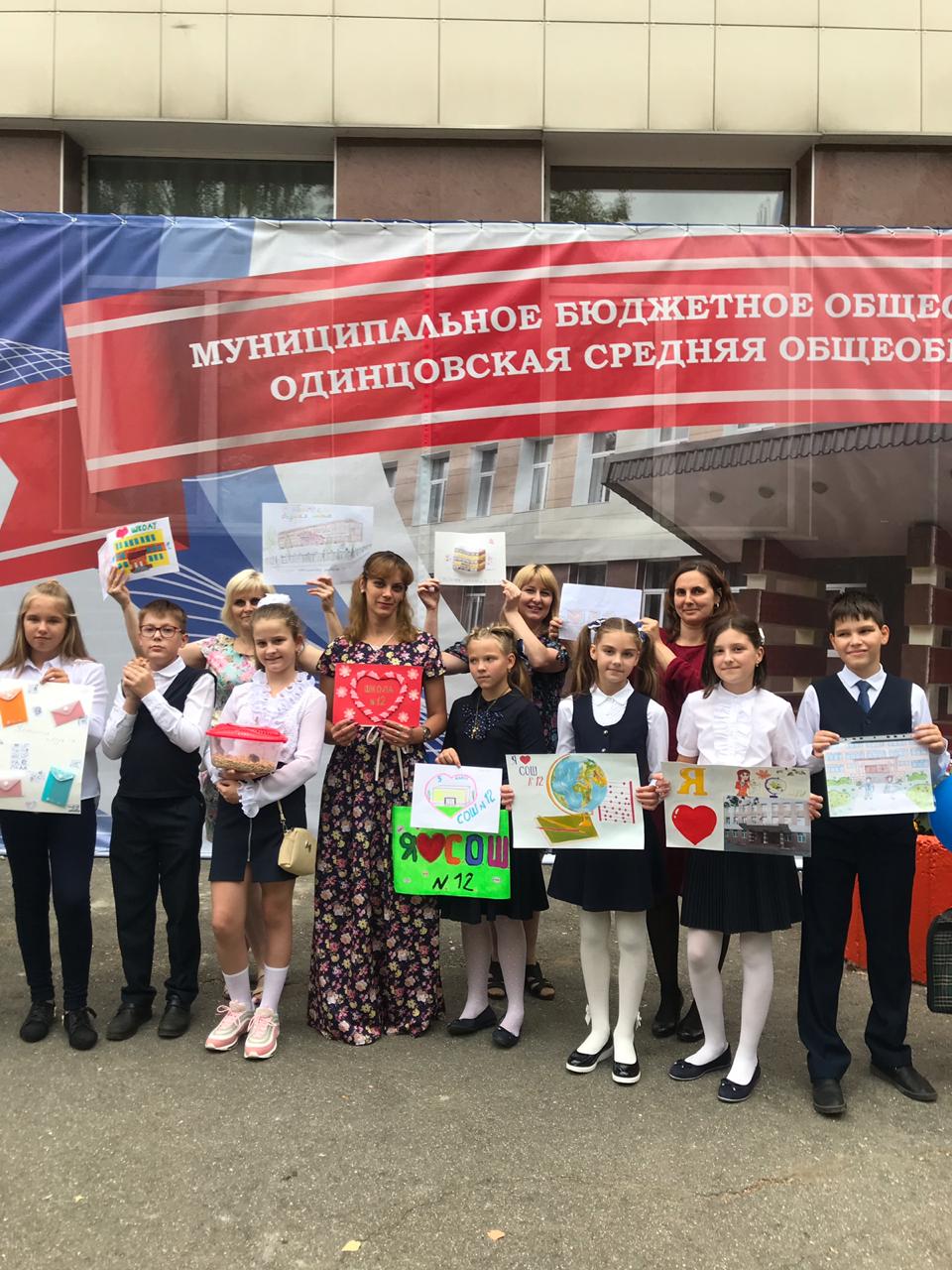 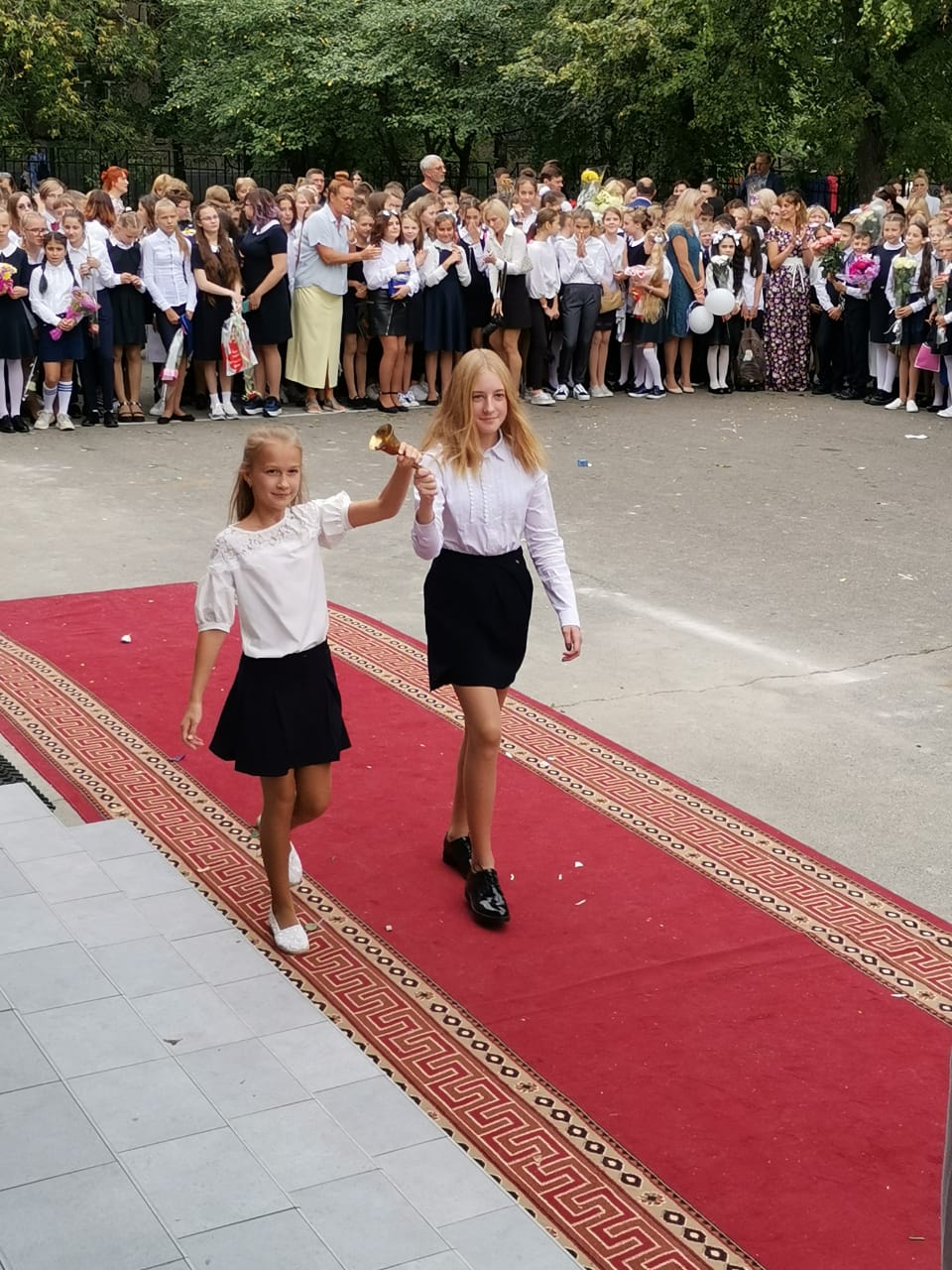 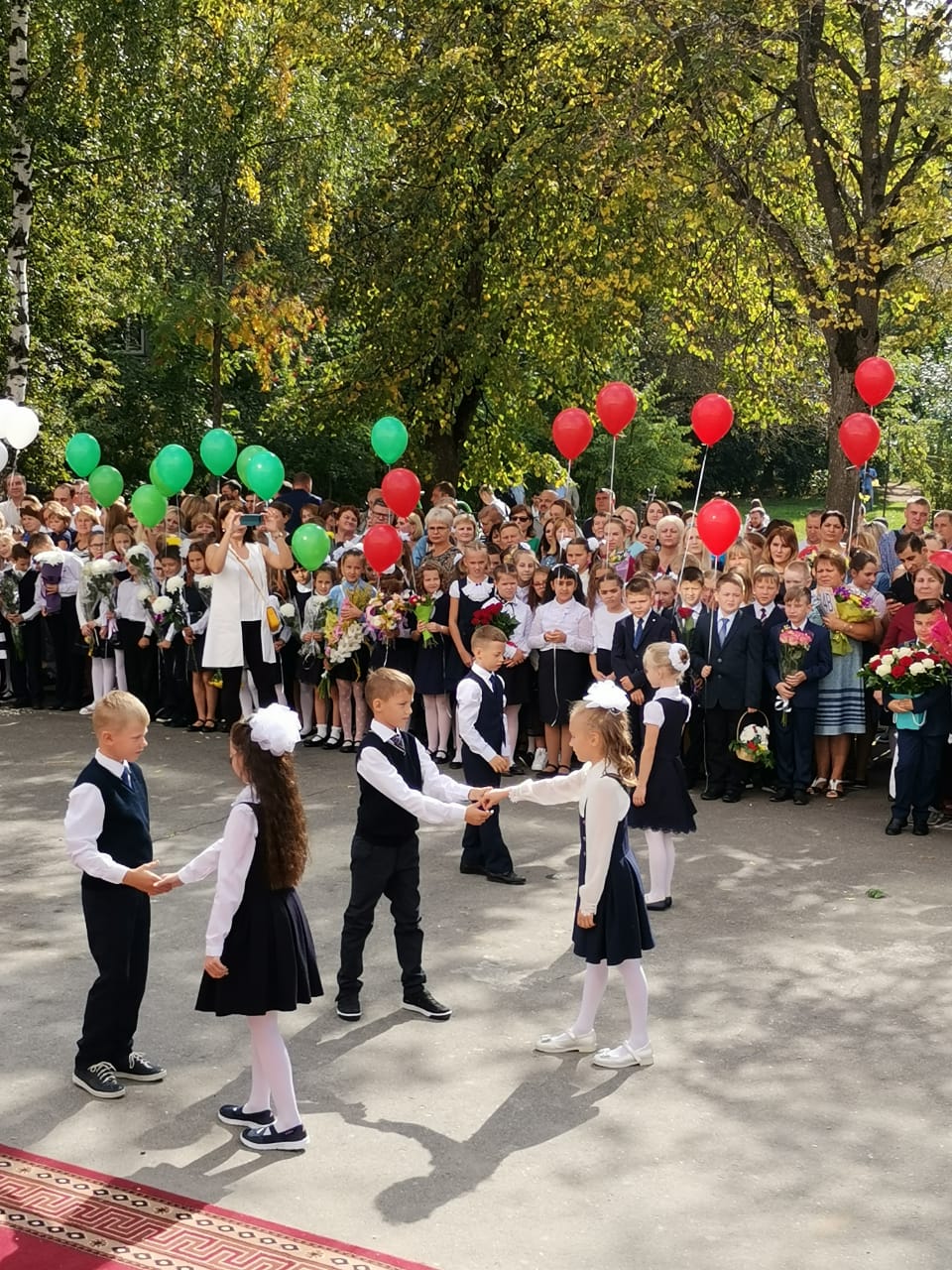 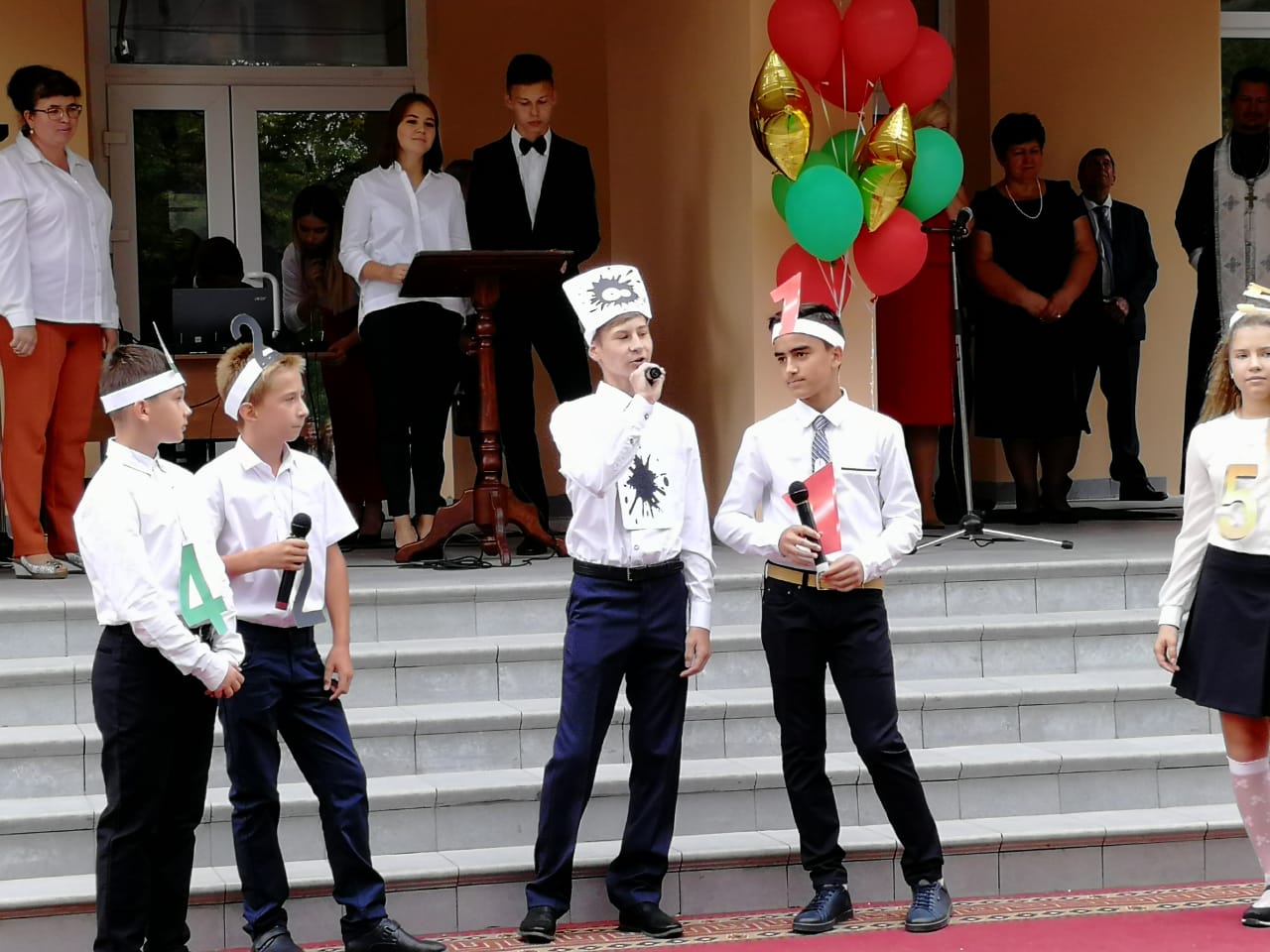 День знаний
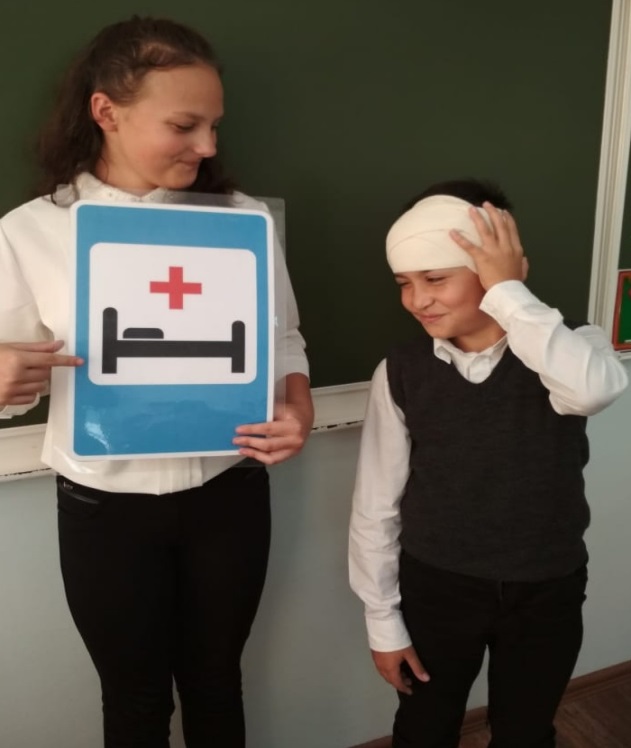 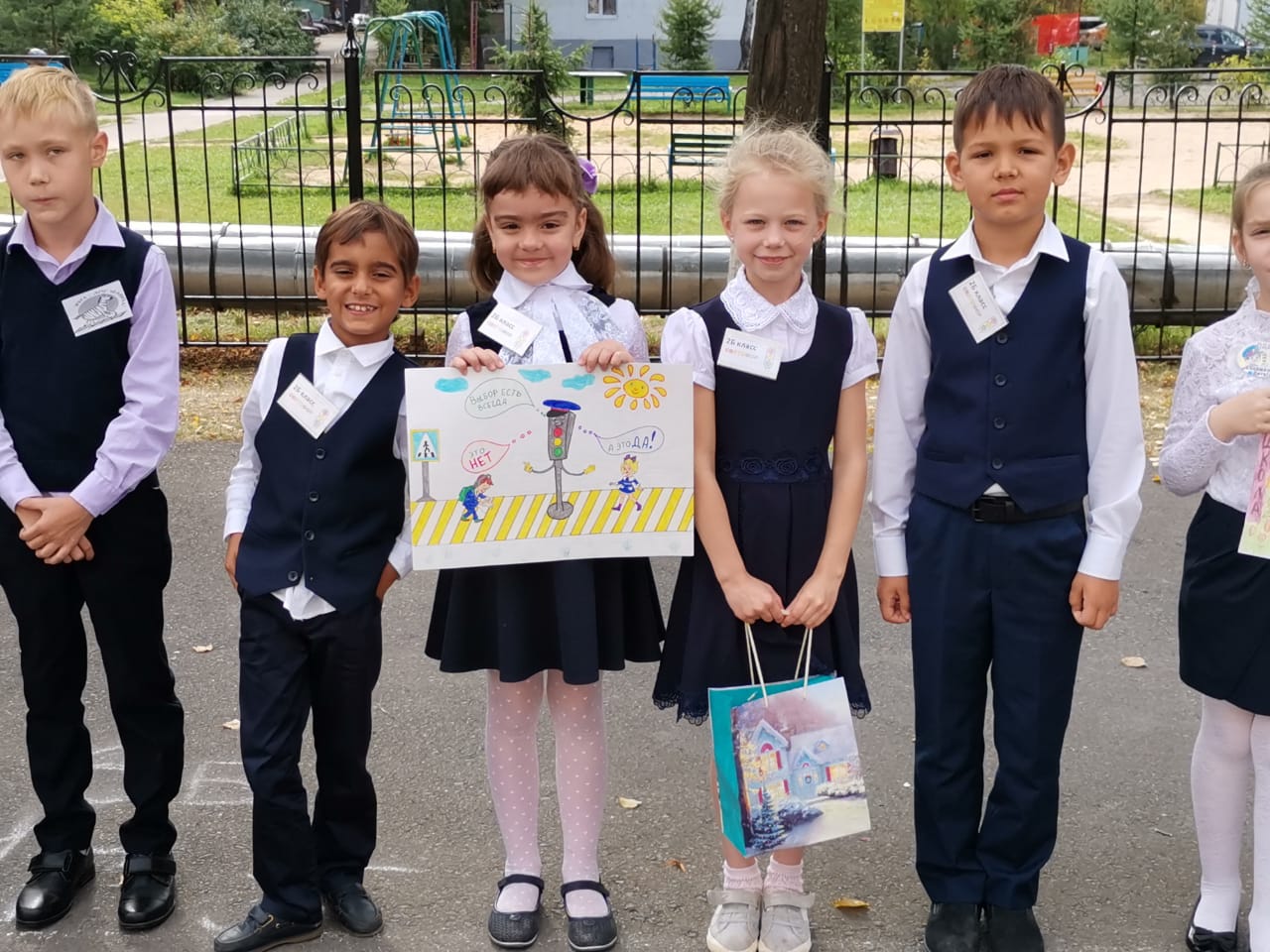 Единый день 
профилактики
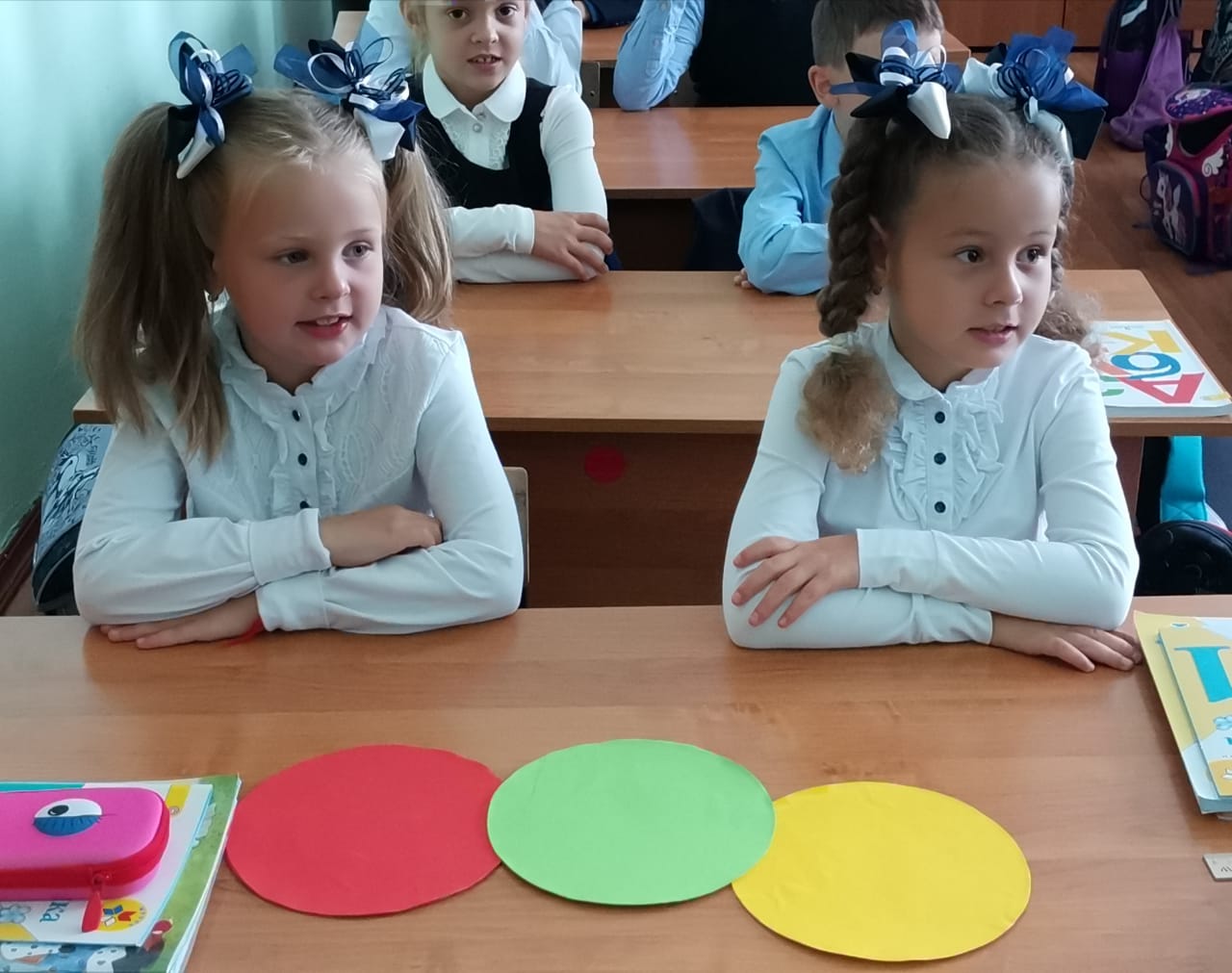 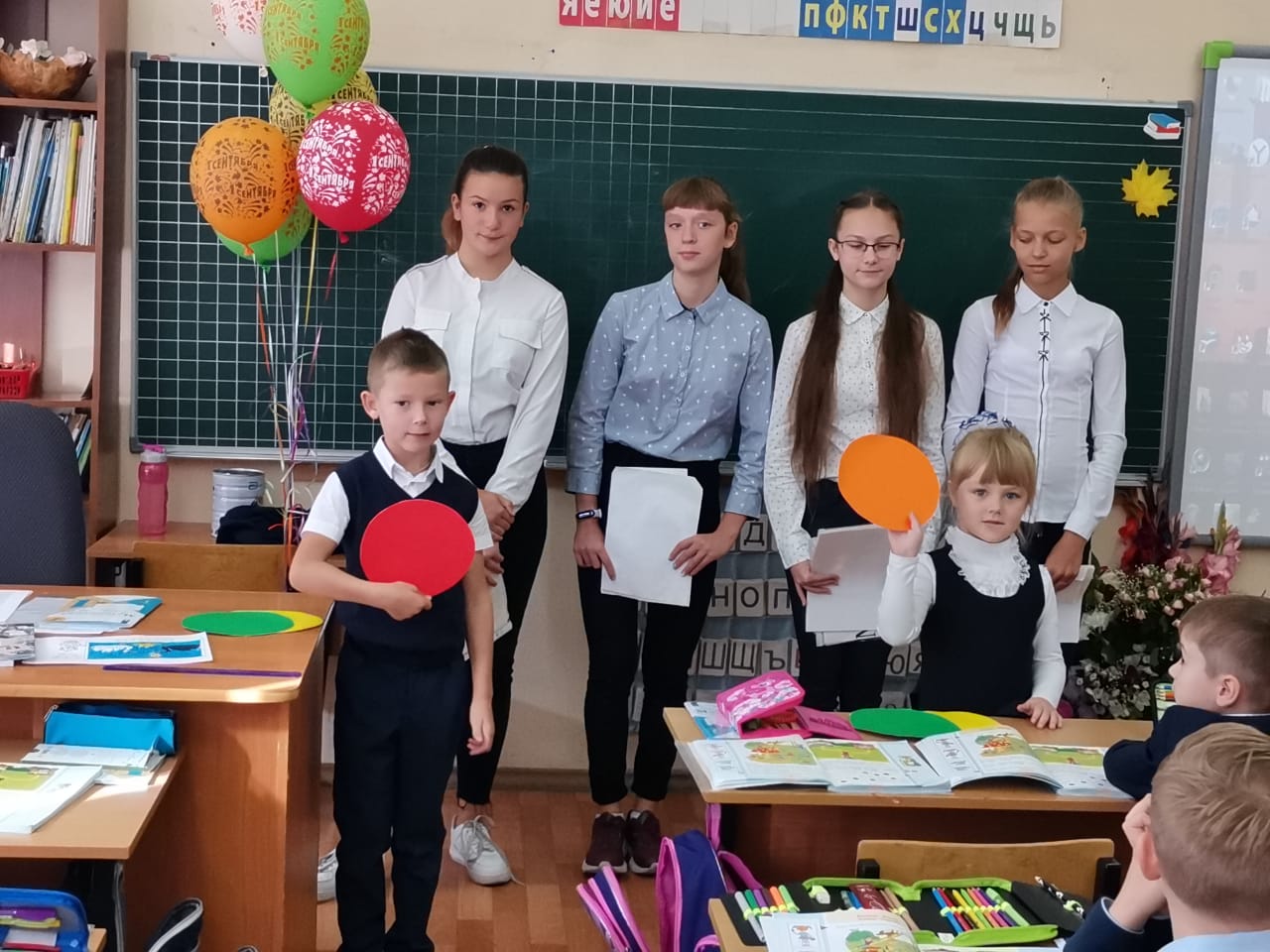 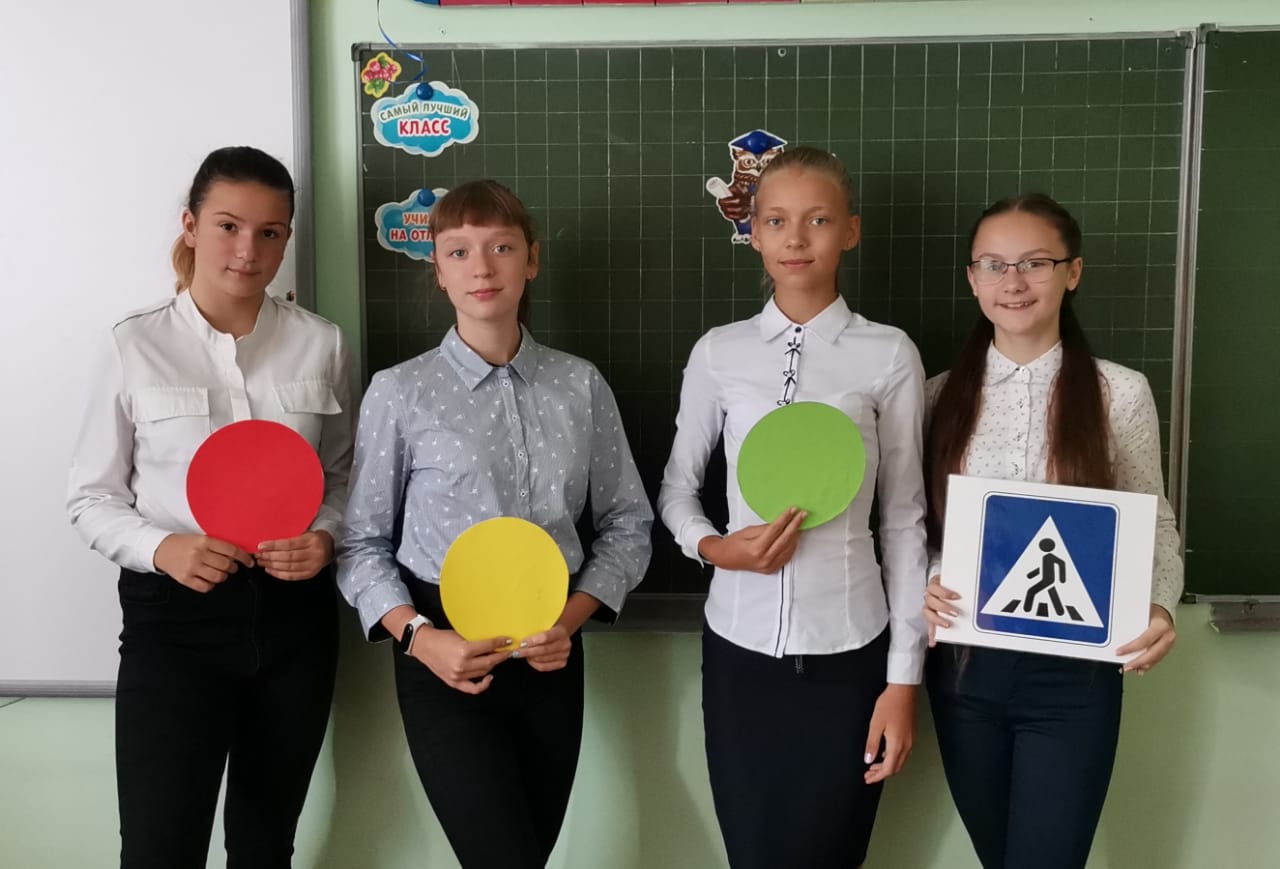 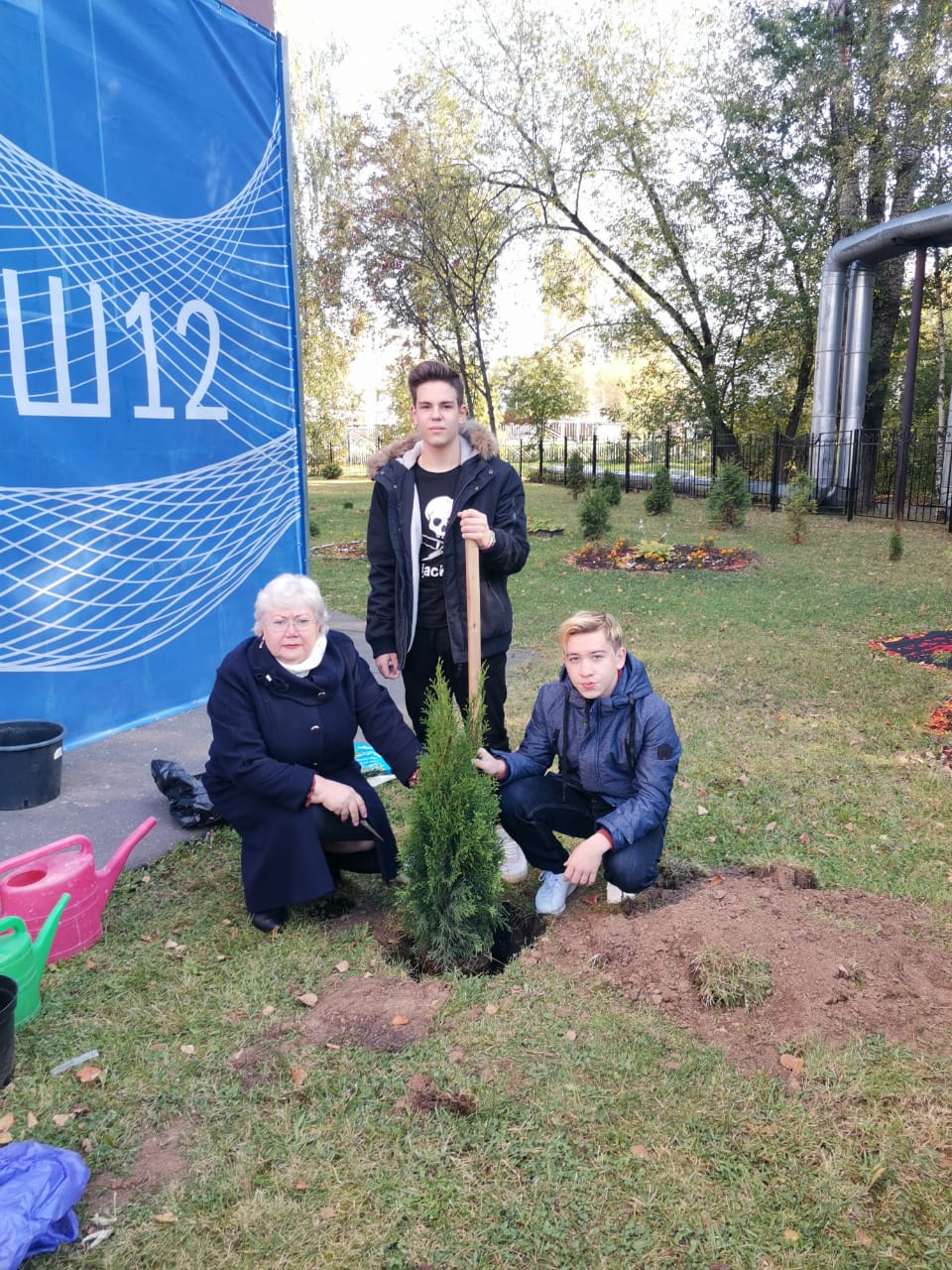 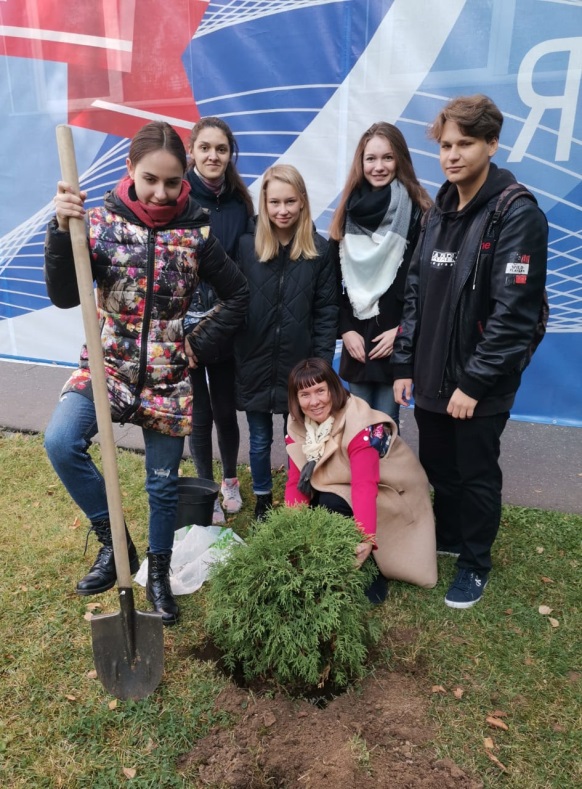 Посади
 дерево
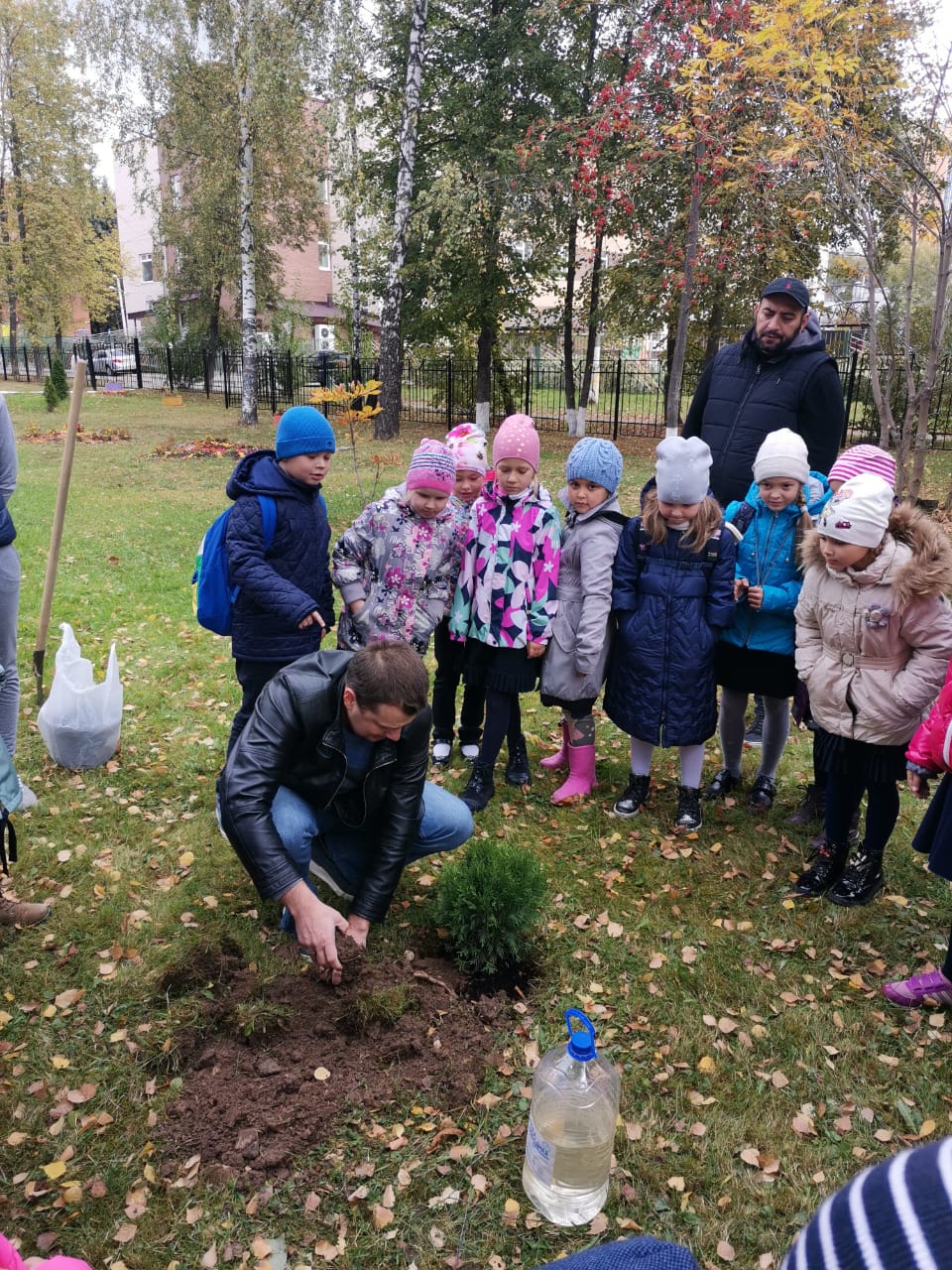 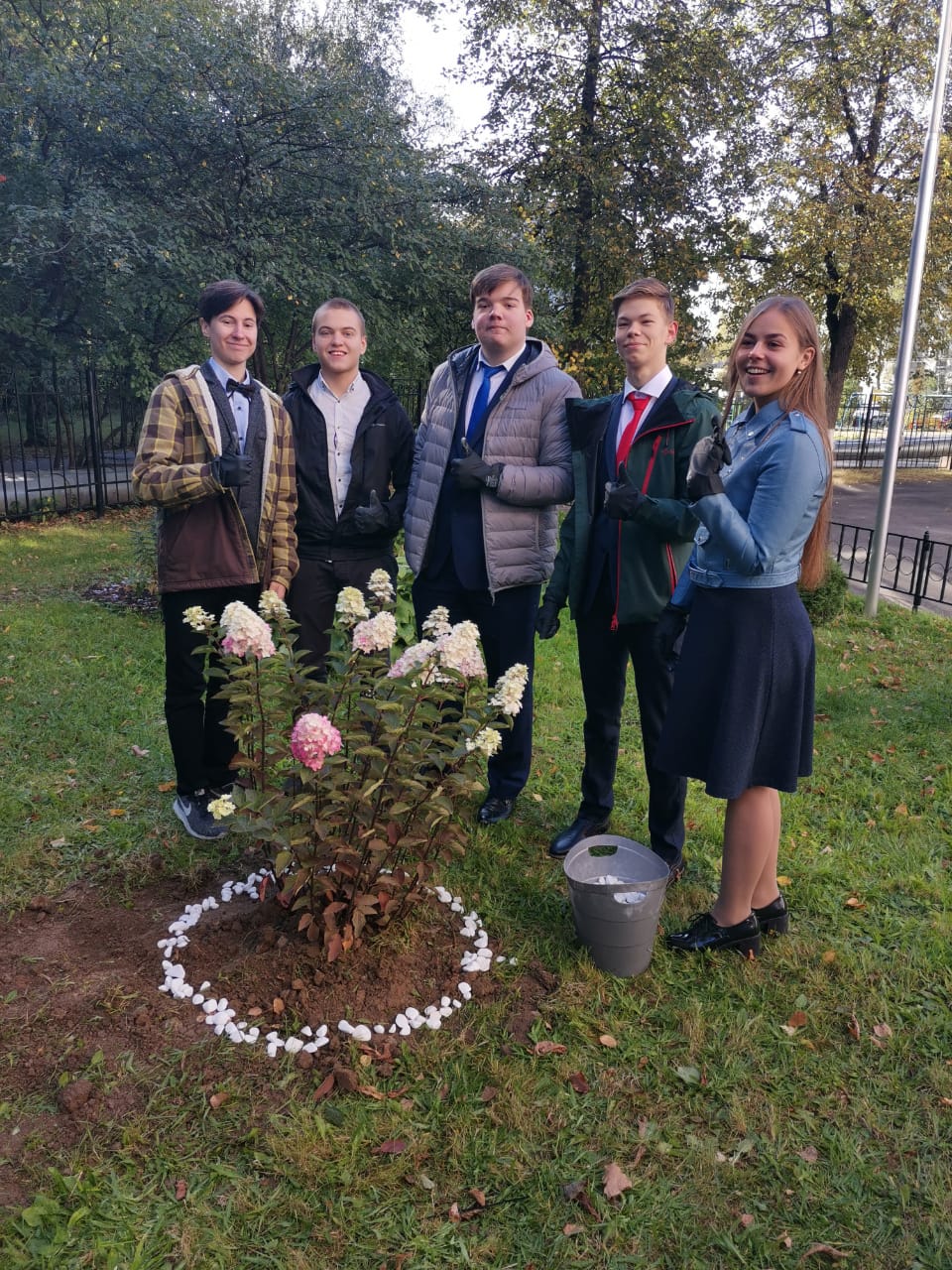 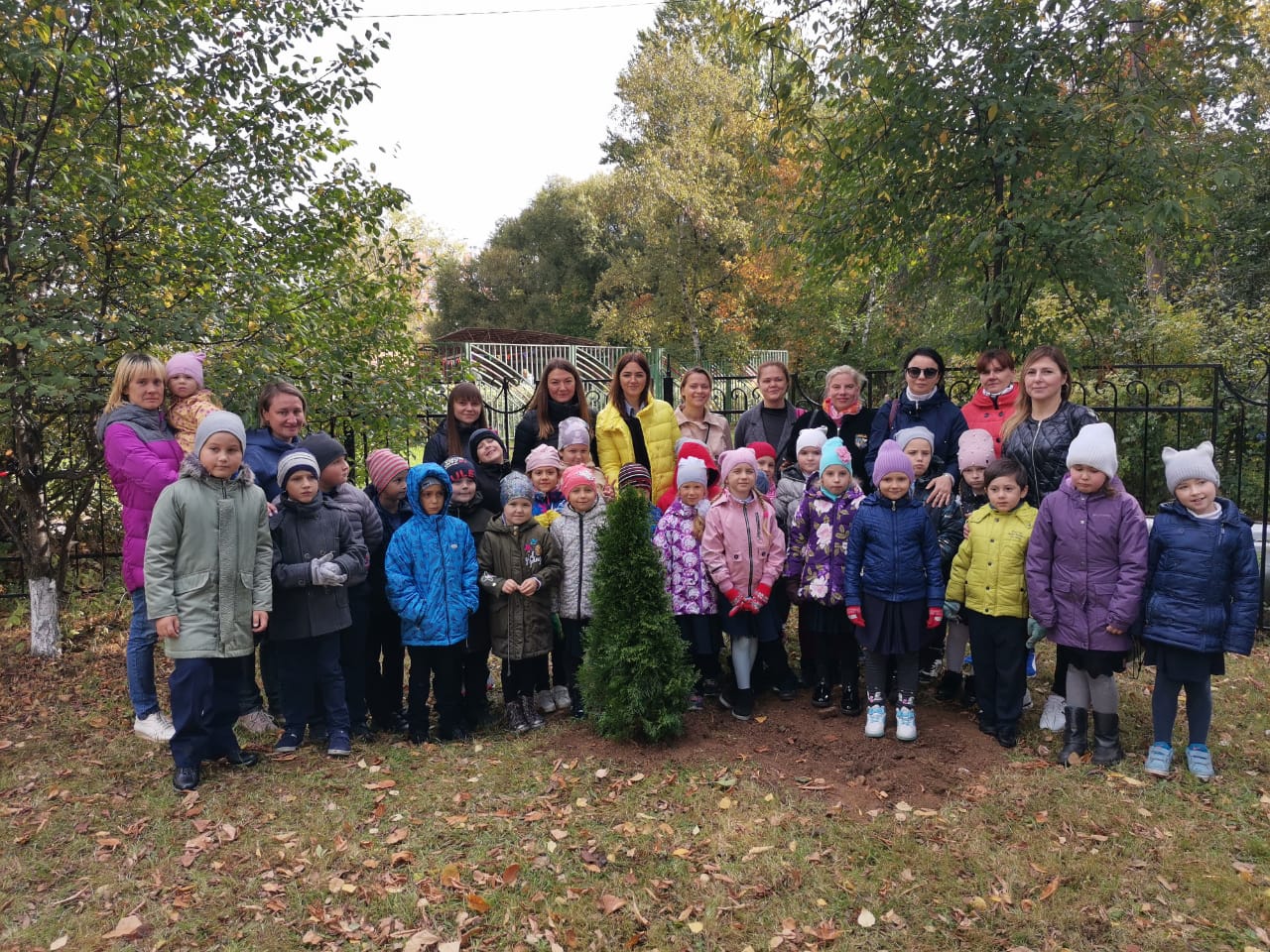 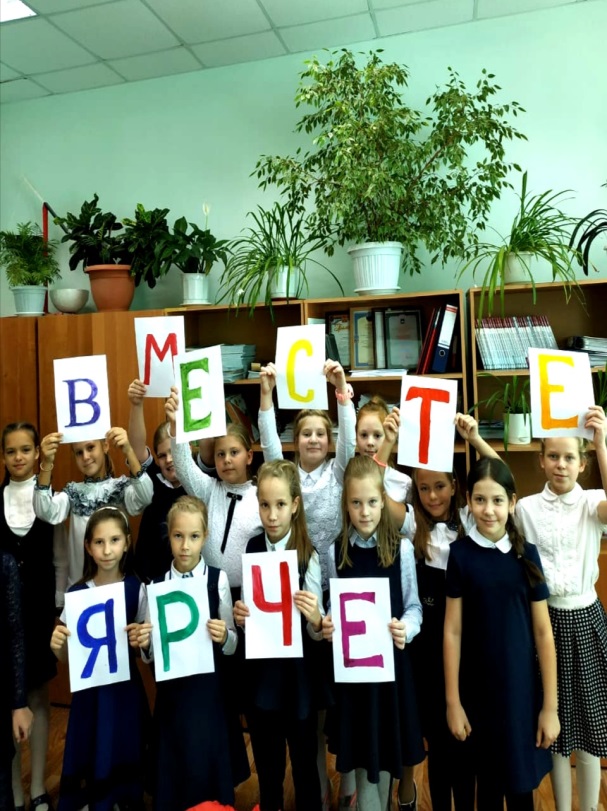 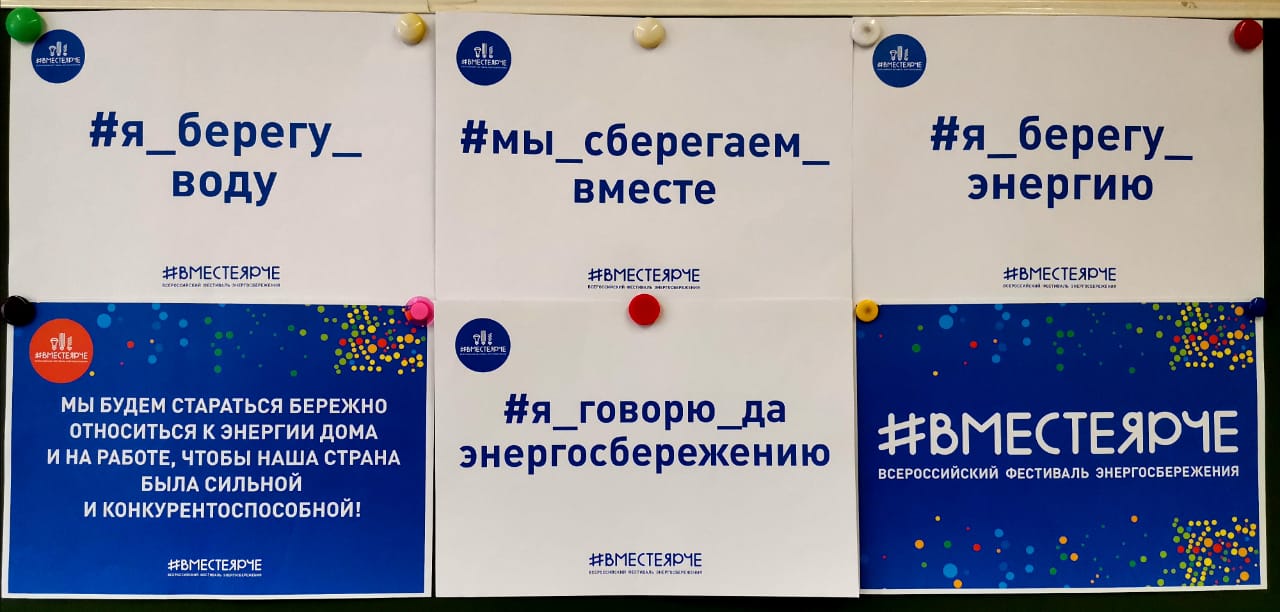 День 
Энерго
сбережения
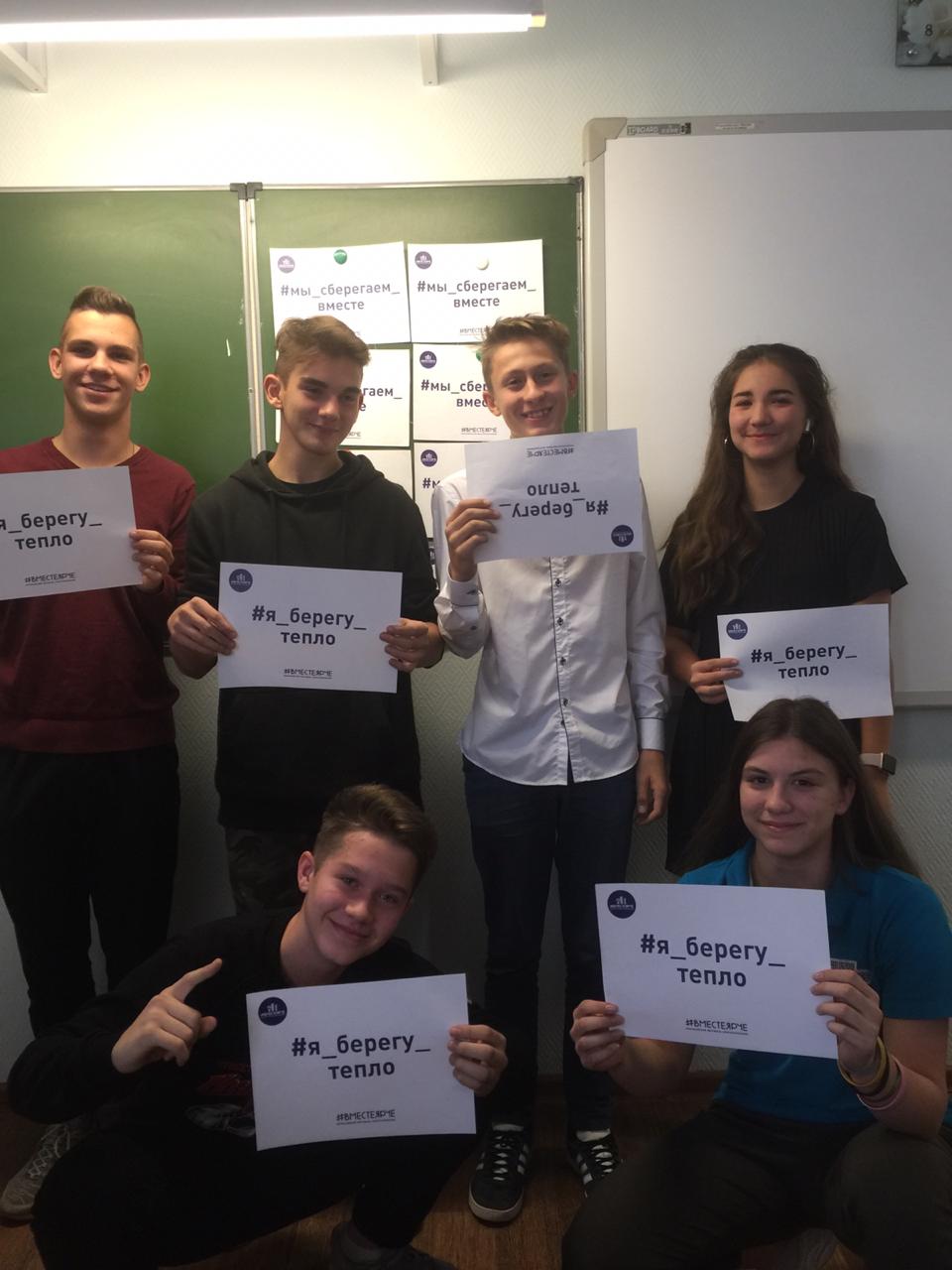 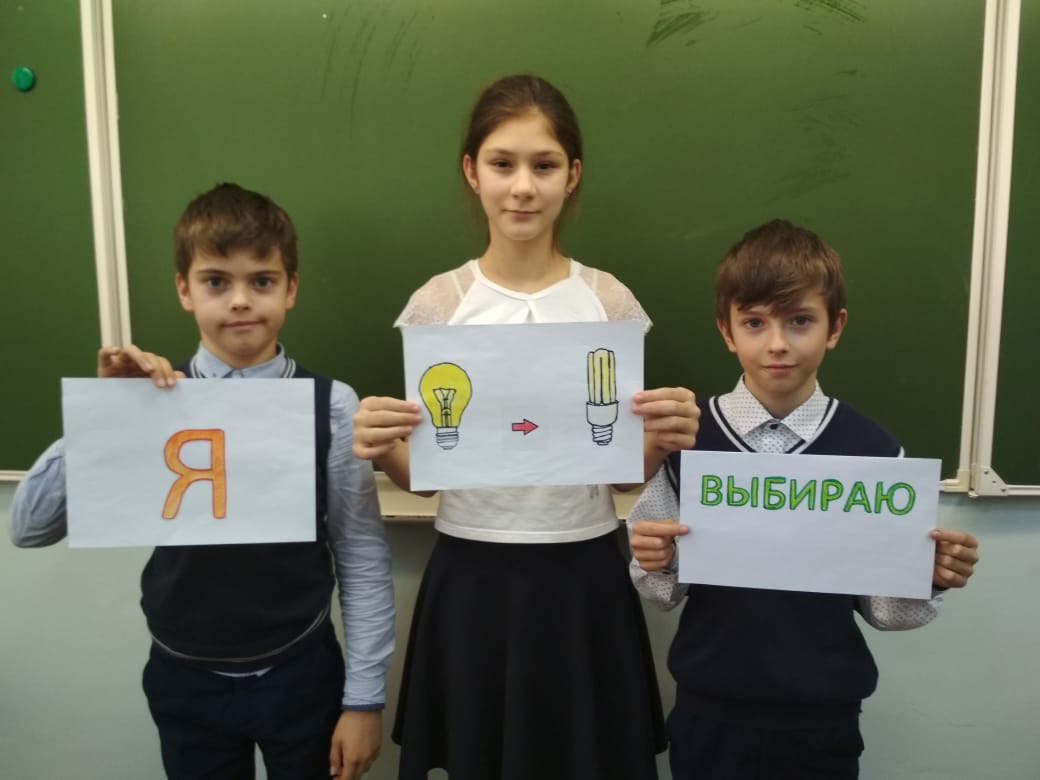 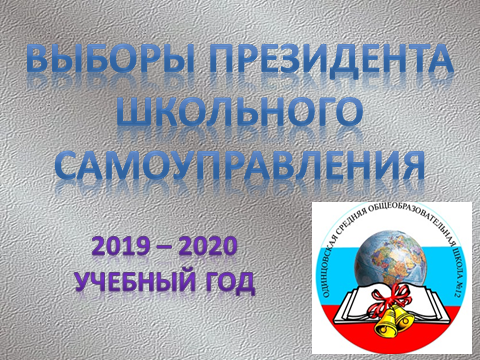 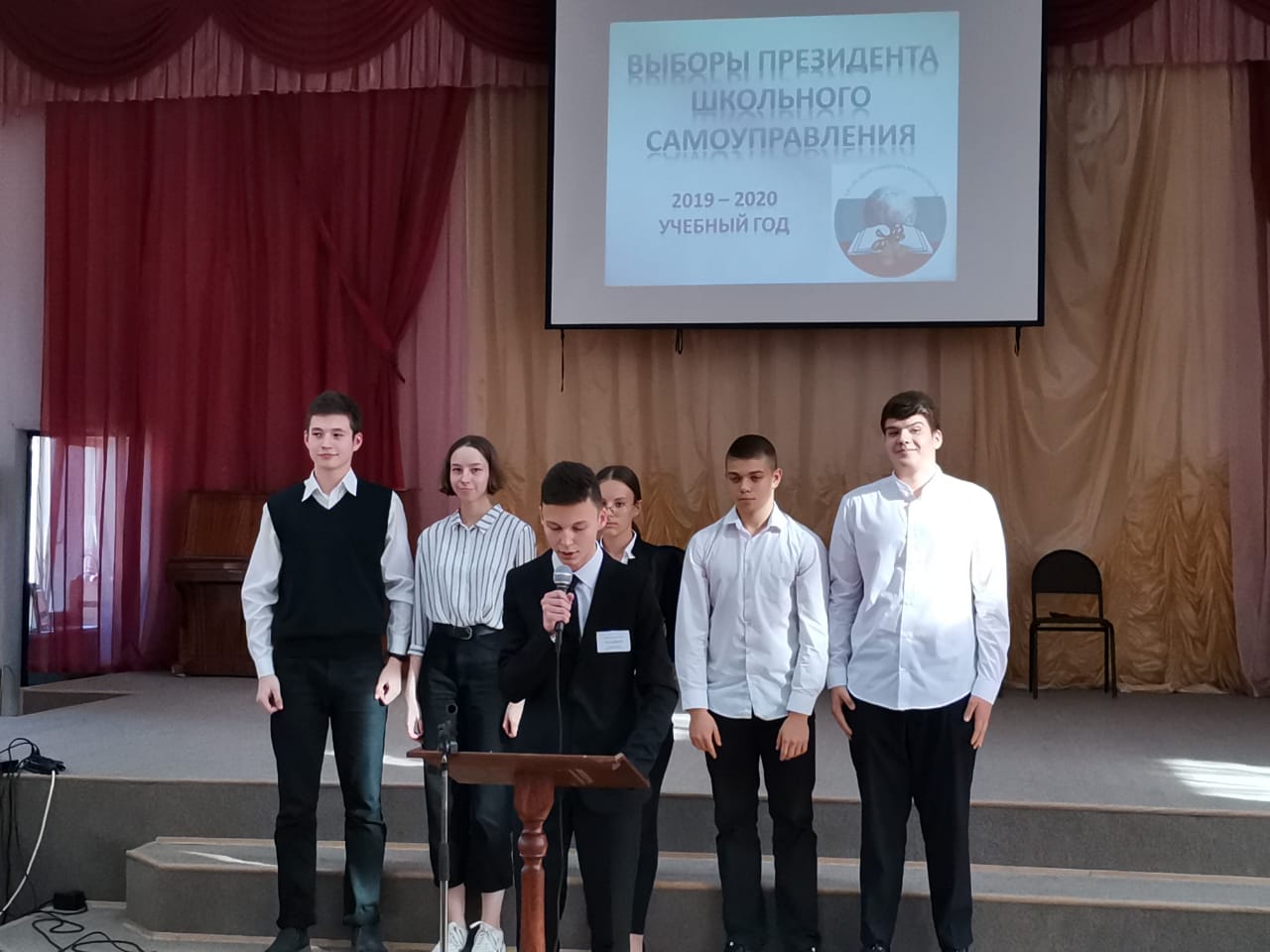 Выборы
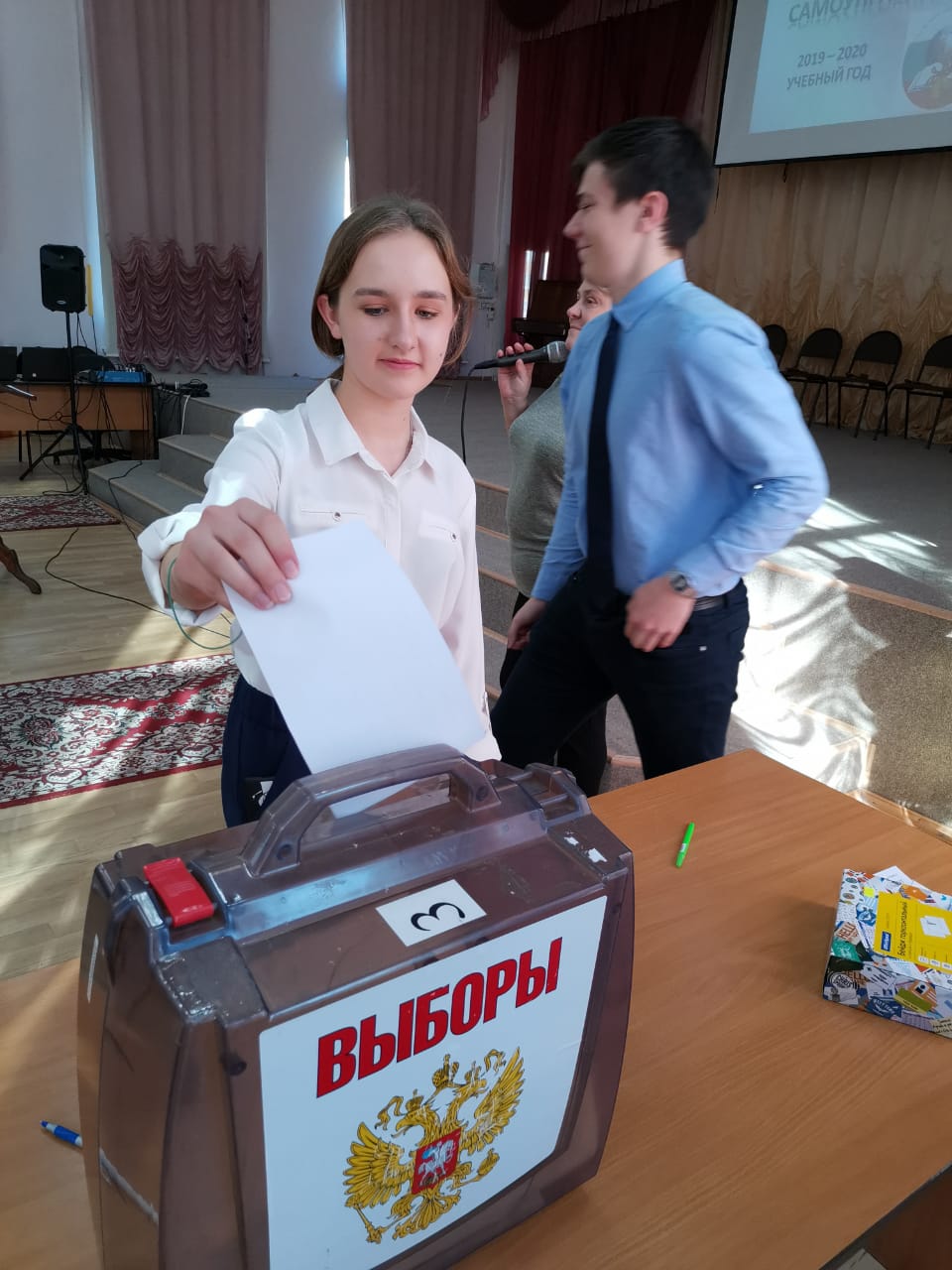 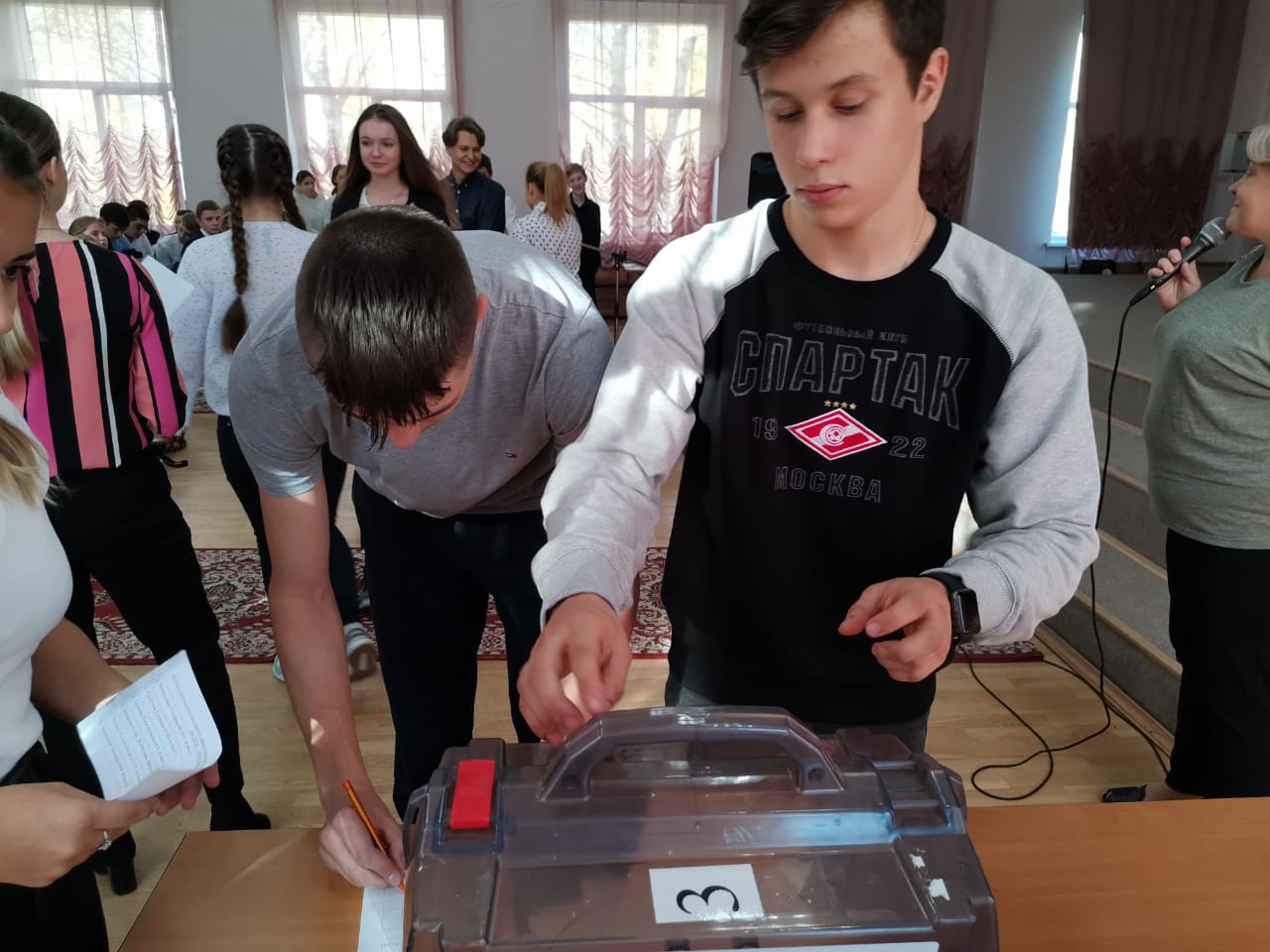 Посвящение в школьное самоуправление
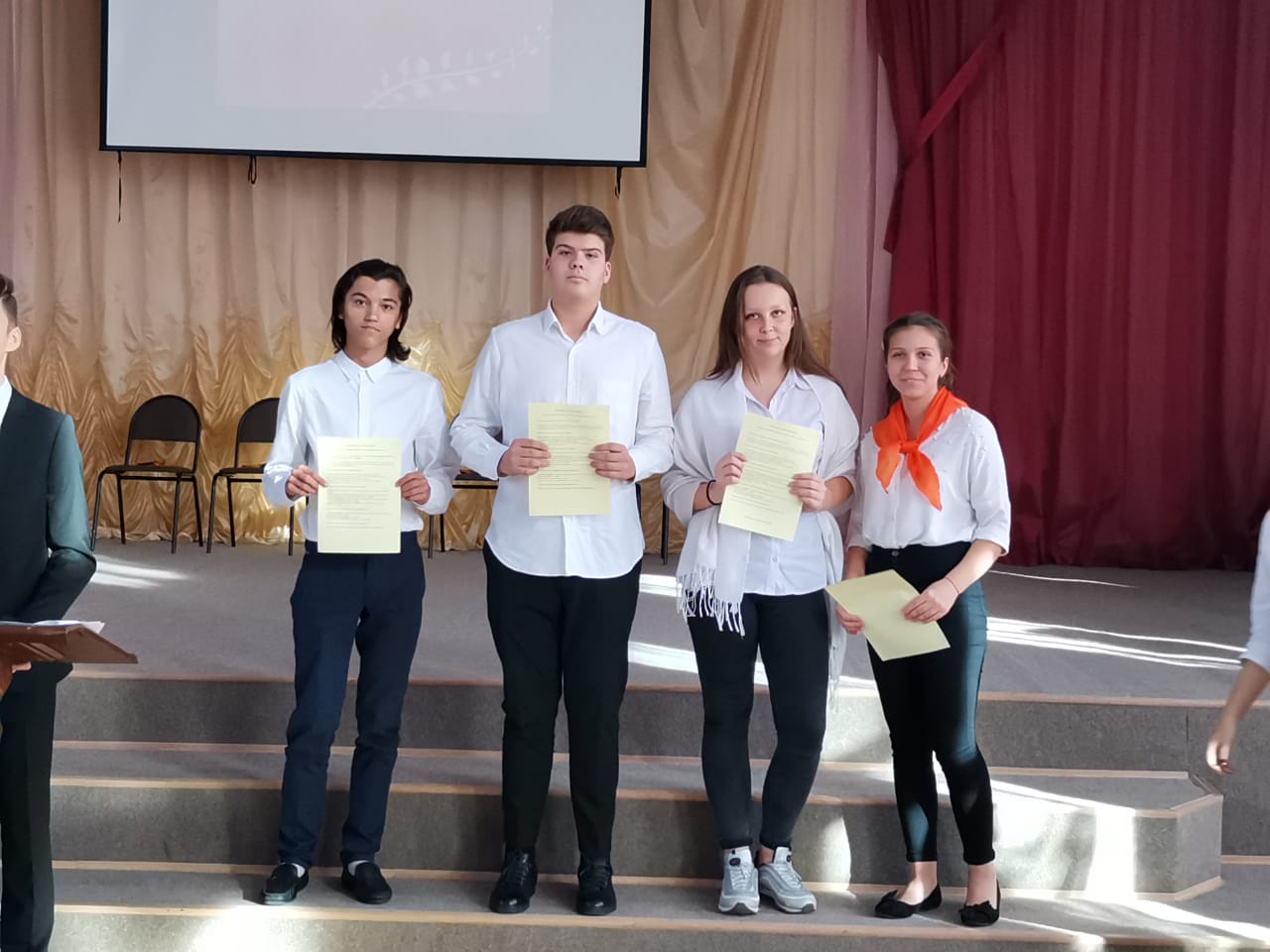 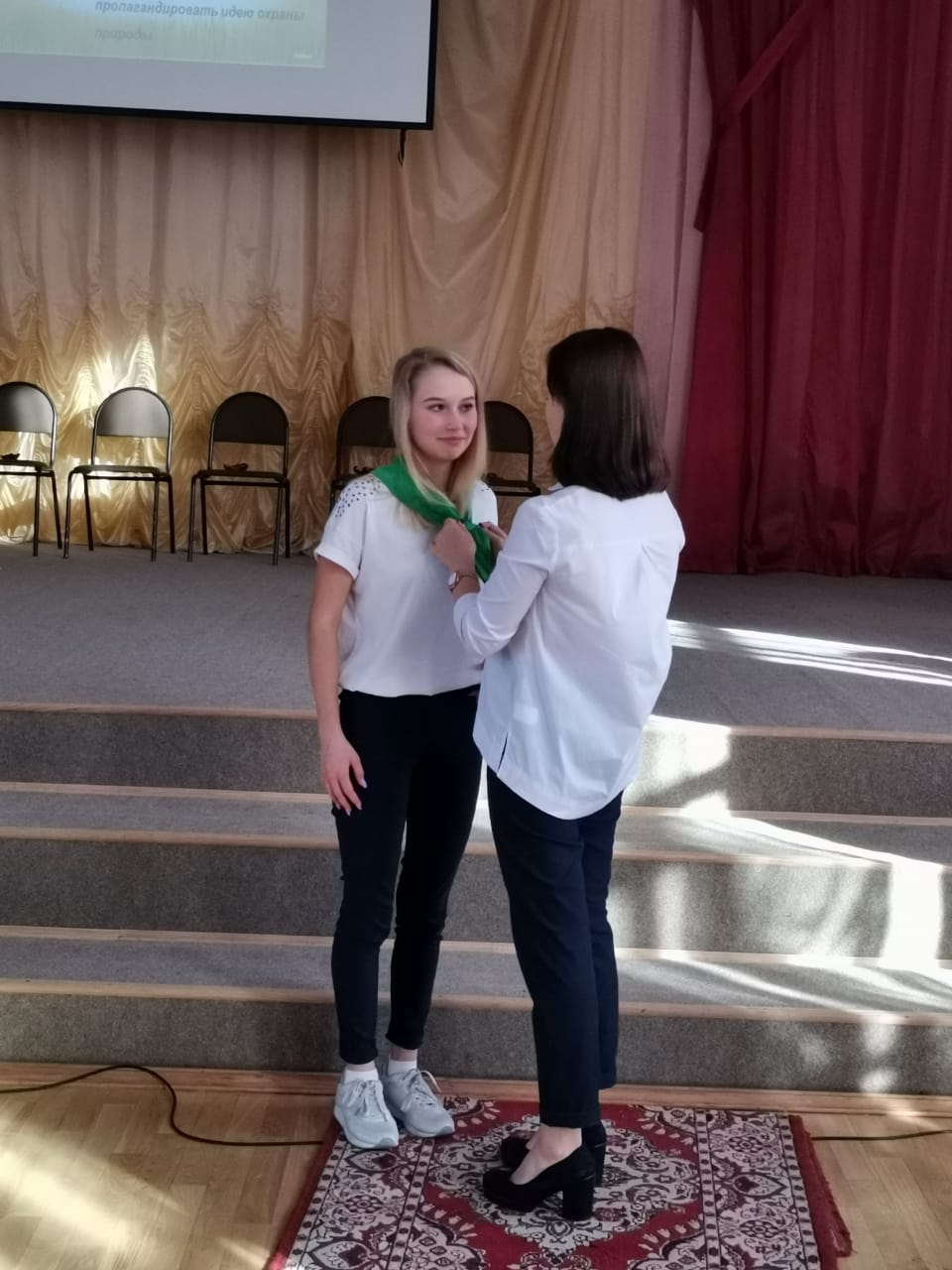 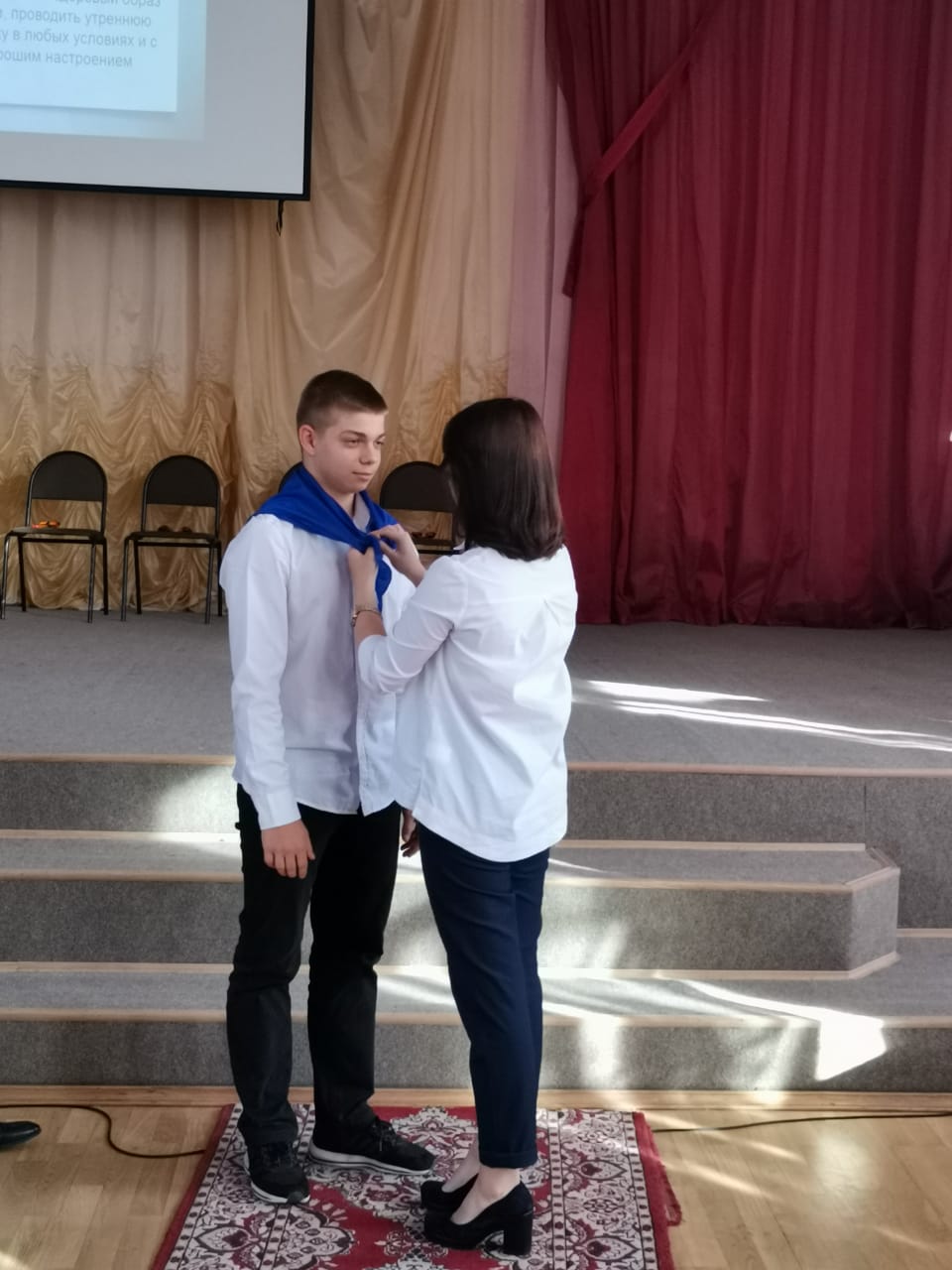 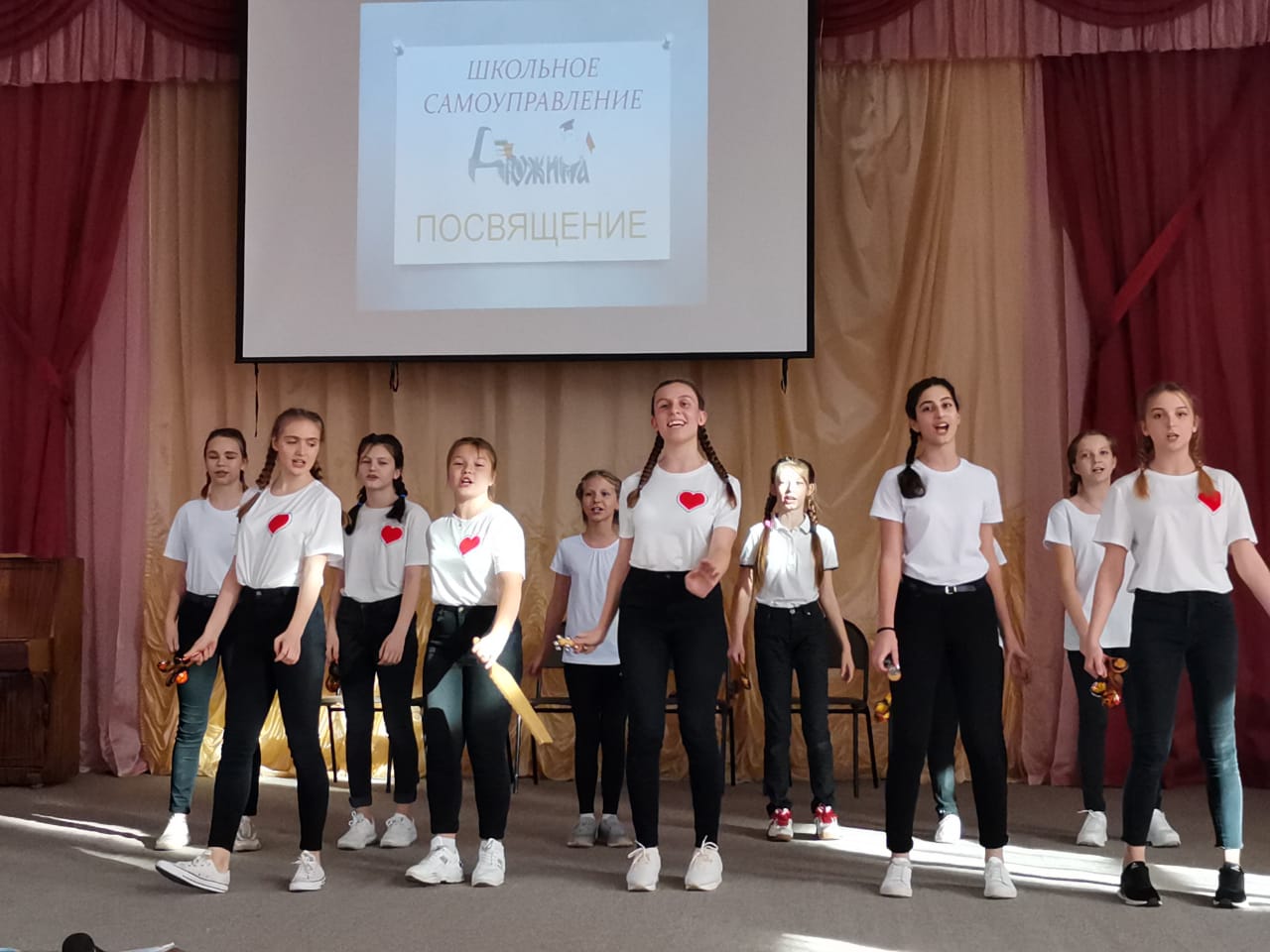 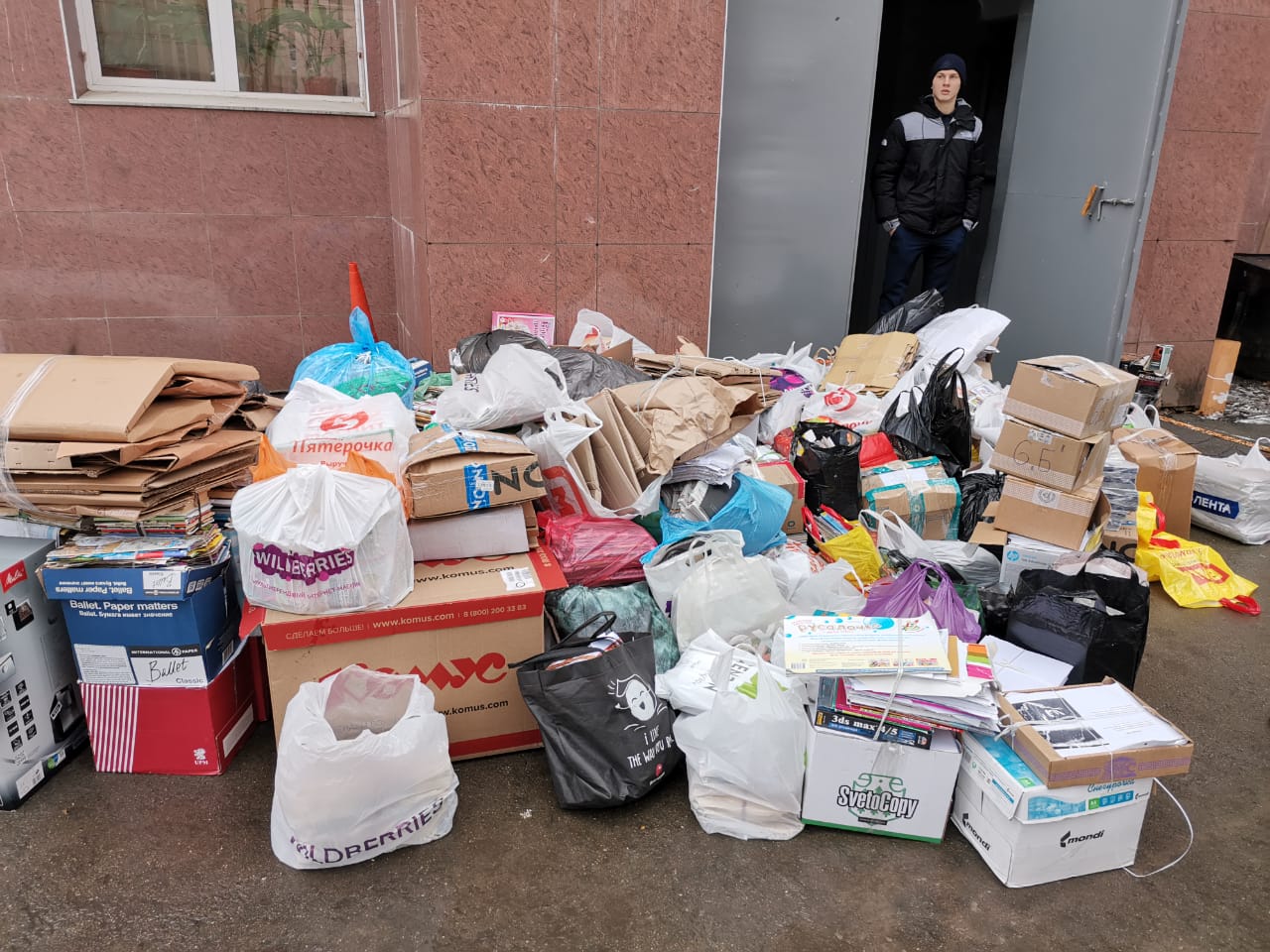 Сбор 
макулатуры
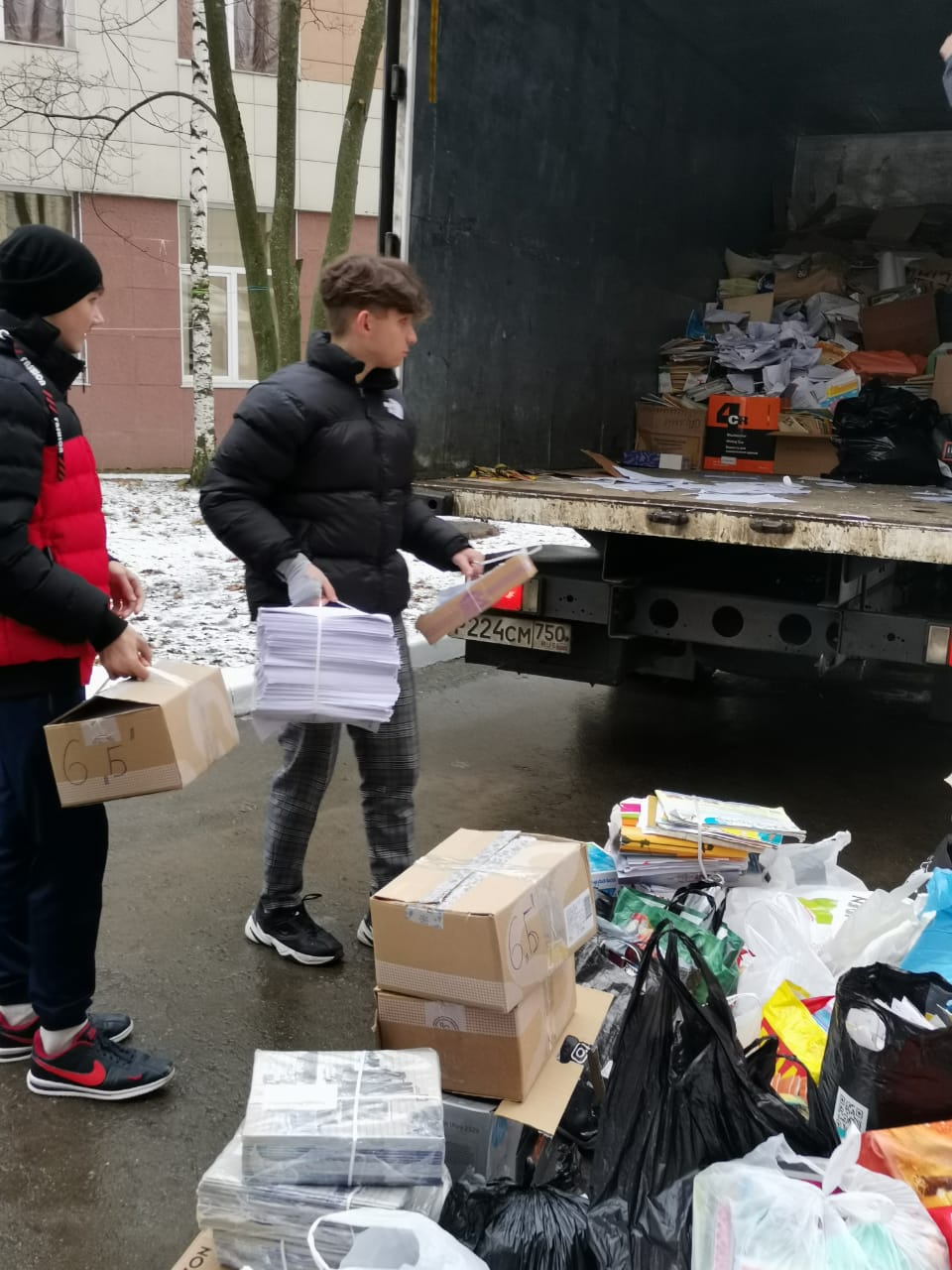 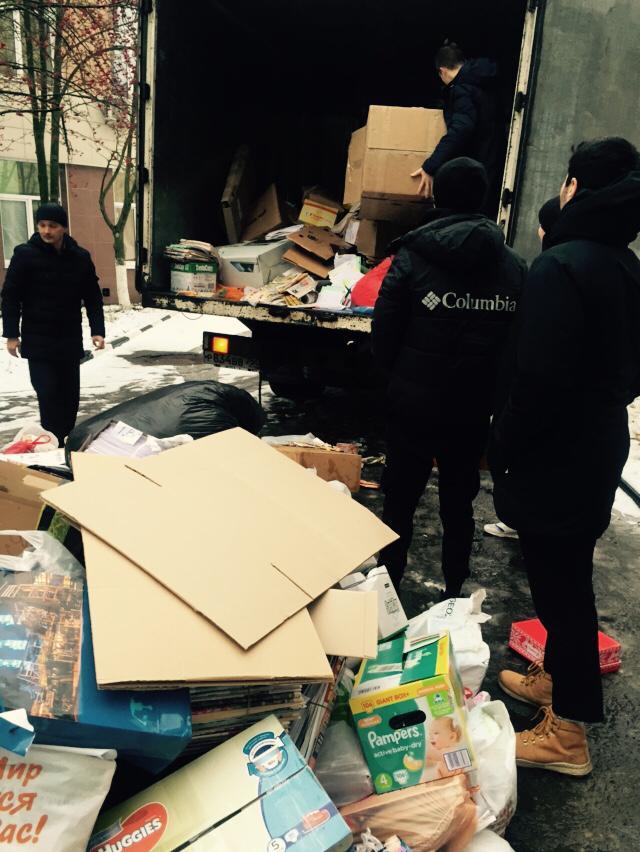 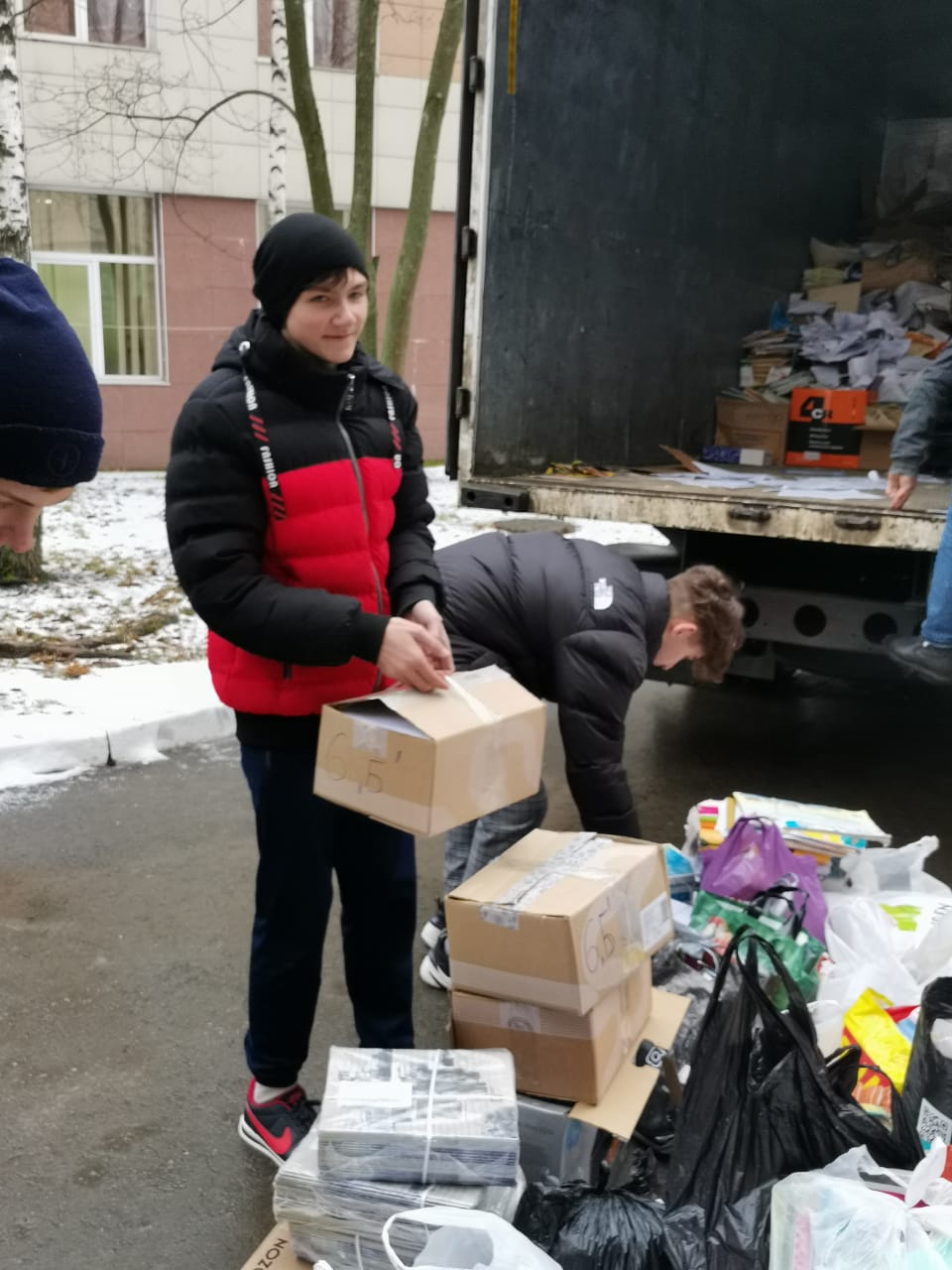 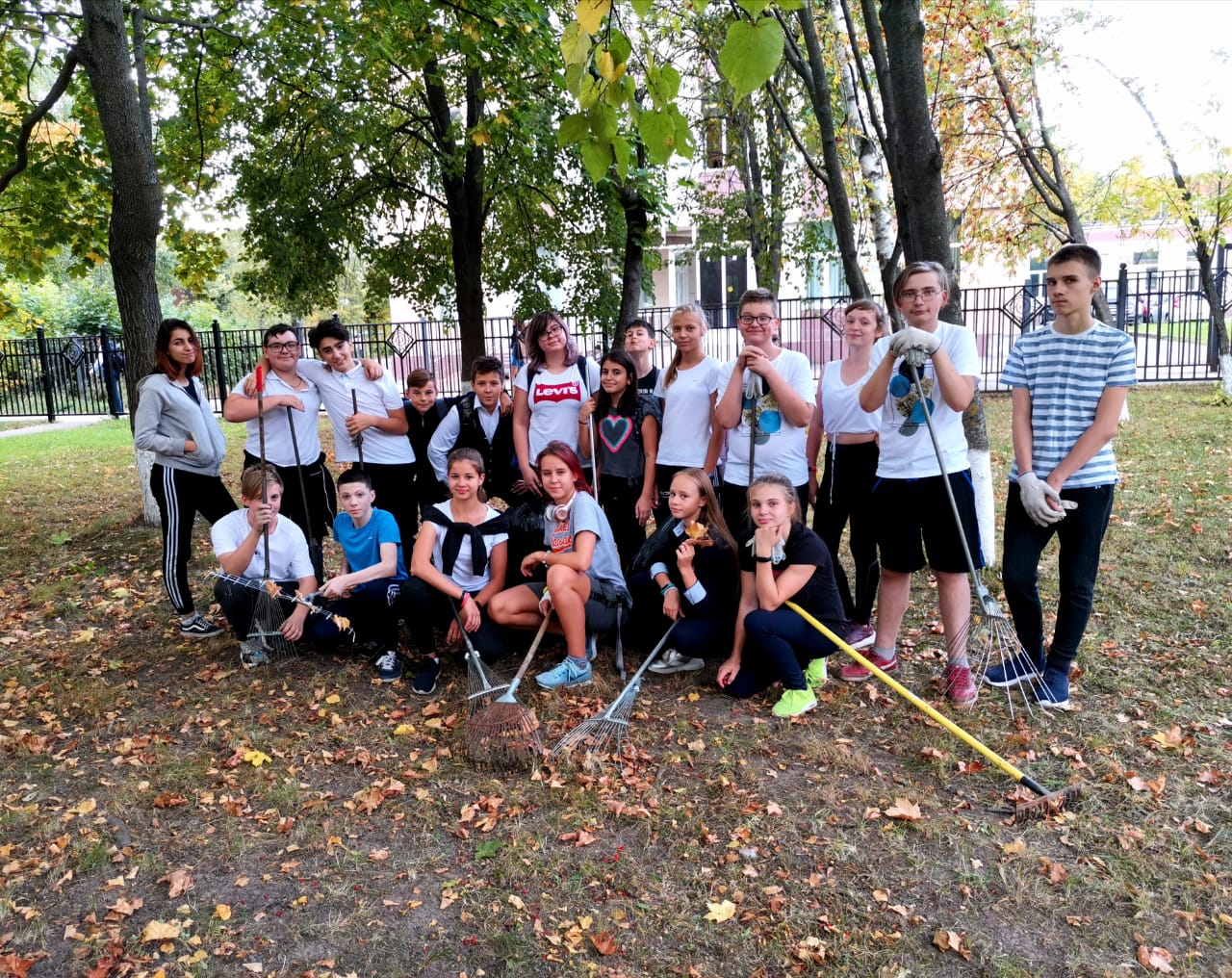 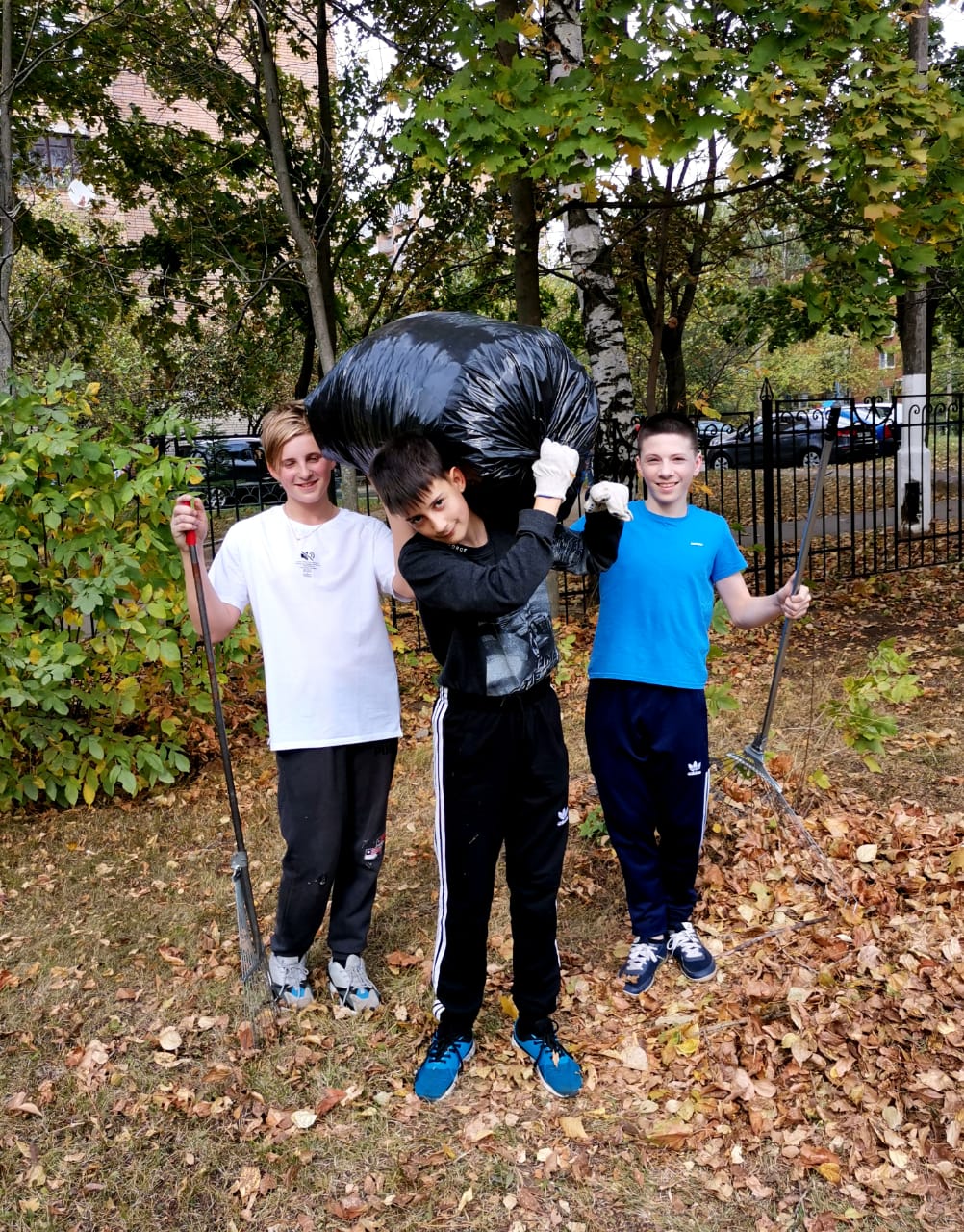 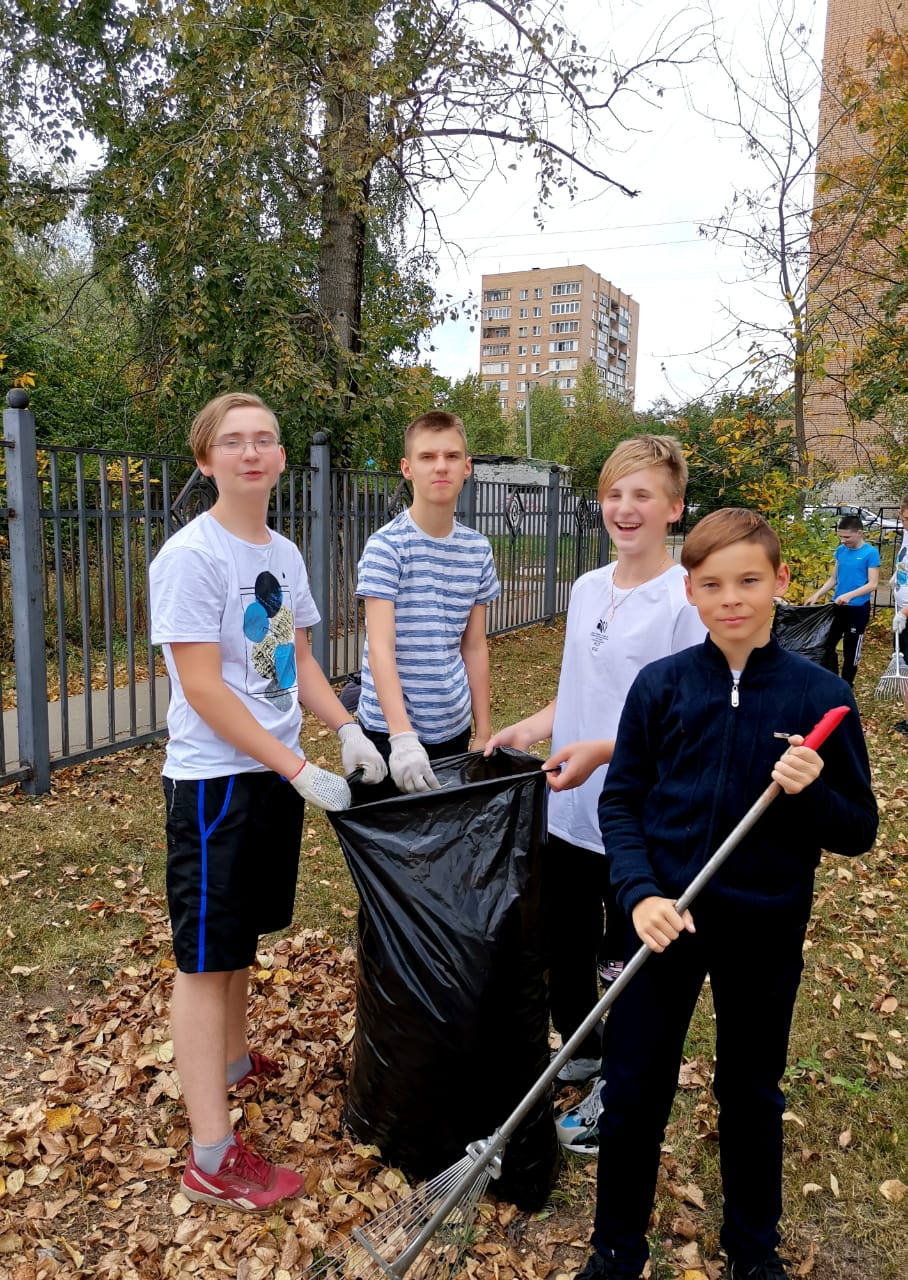 Чистый двор
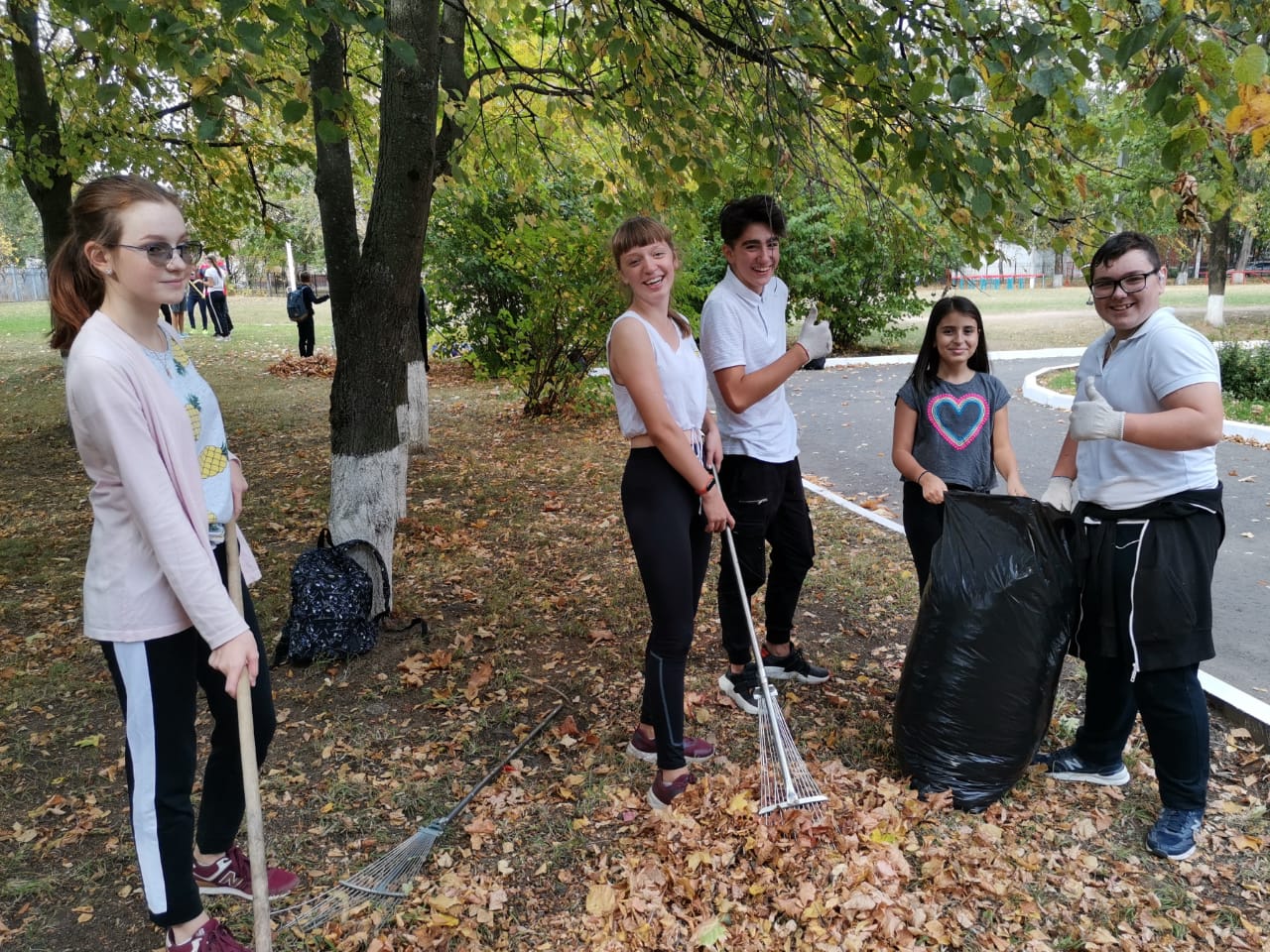 Учёба школьного самоуправления
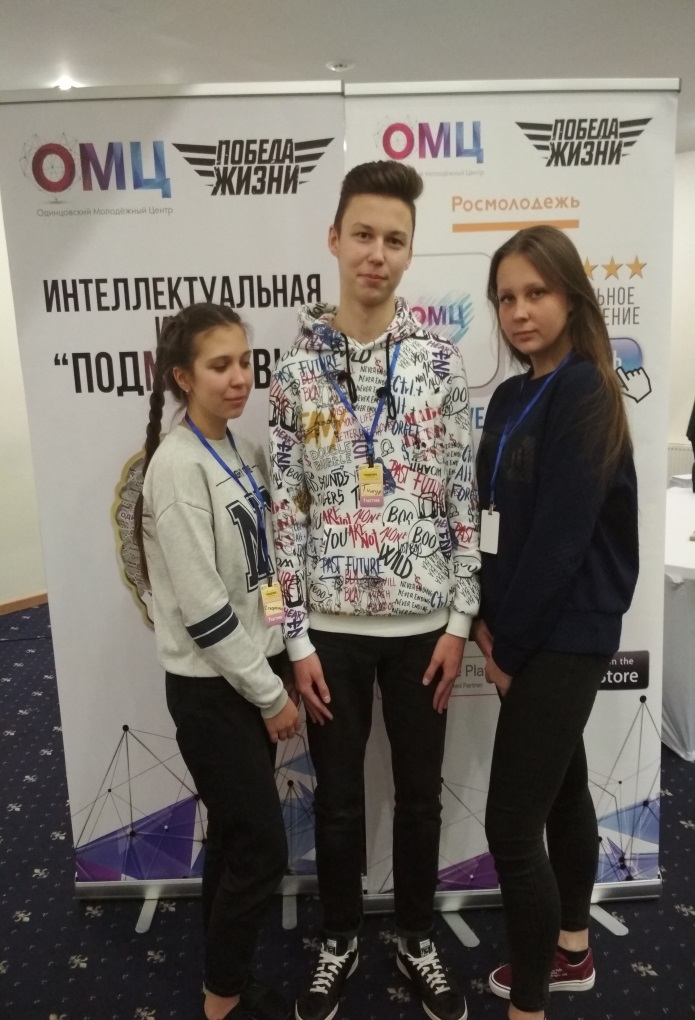 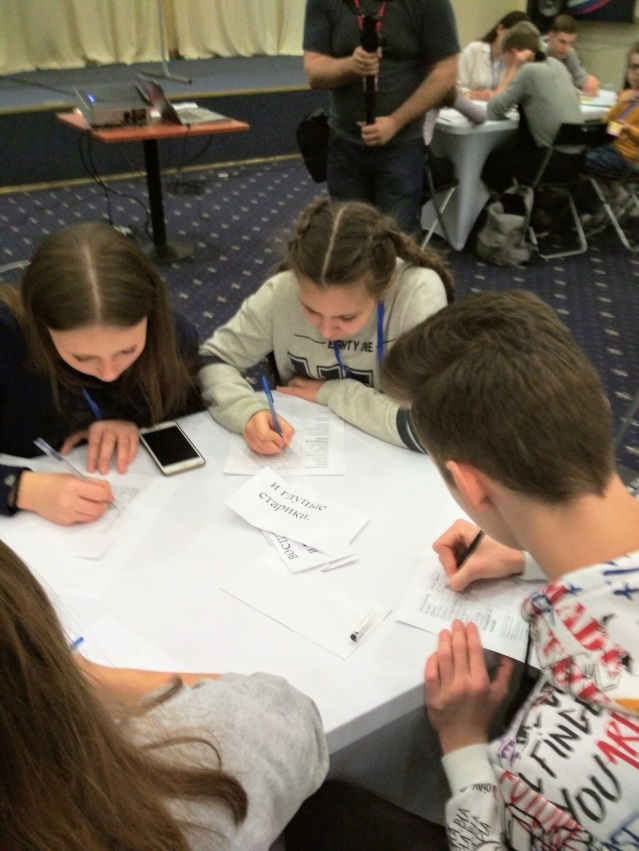 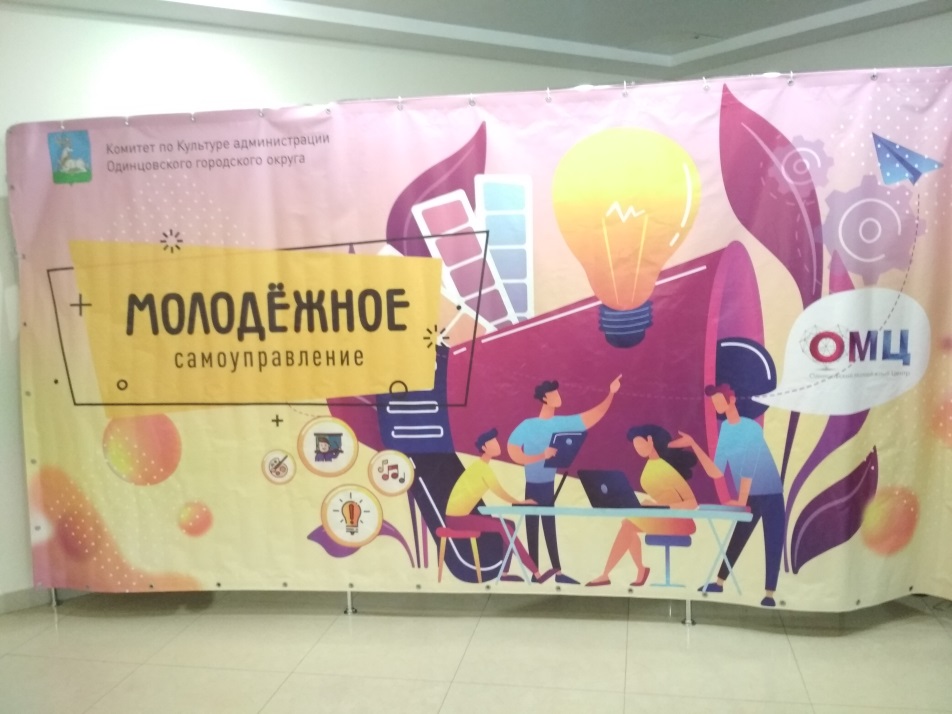 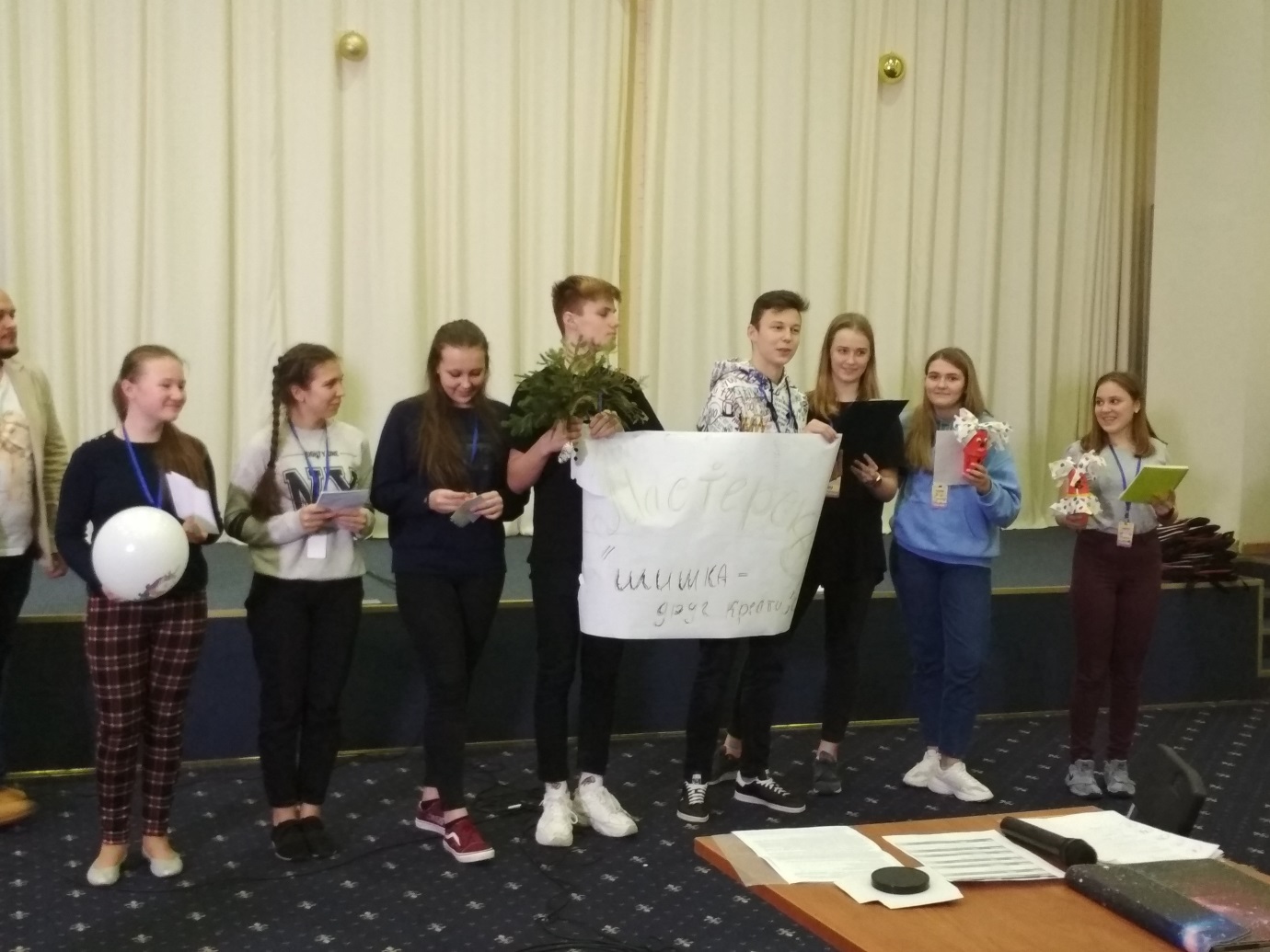 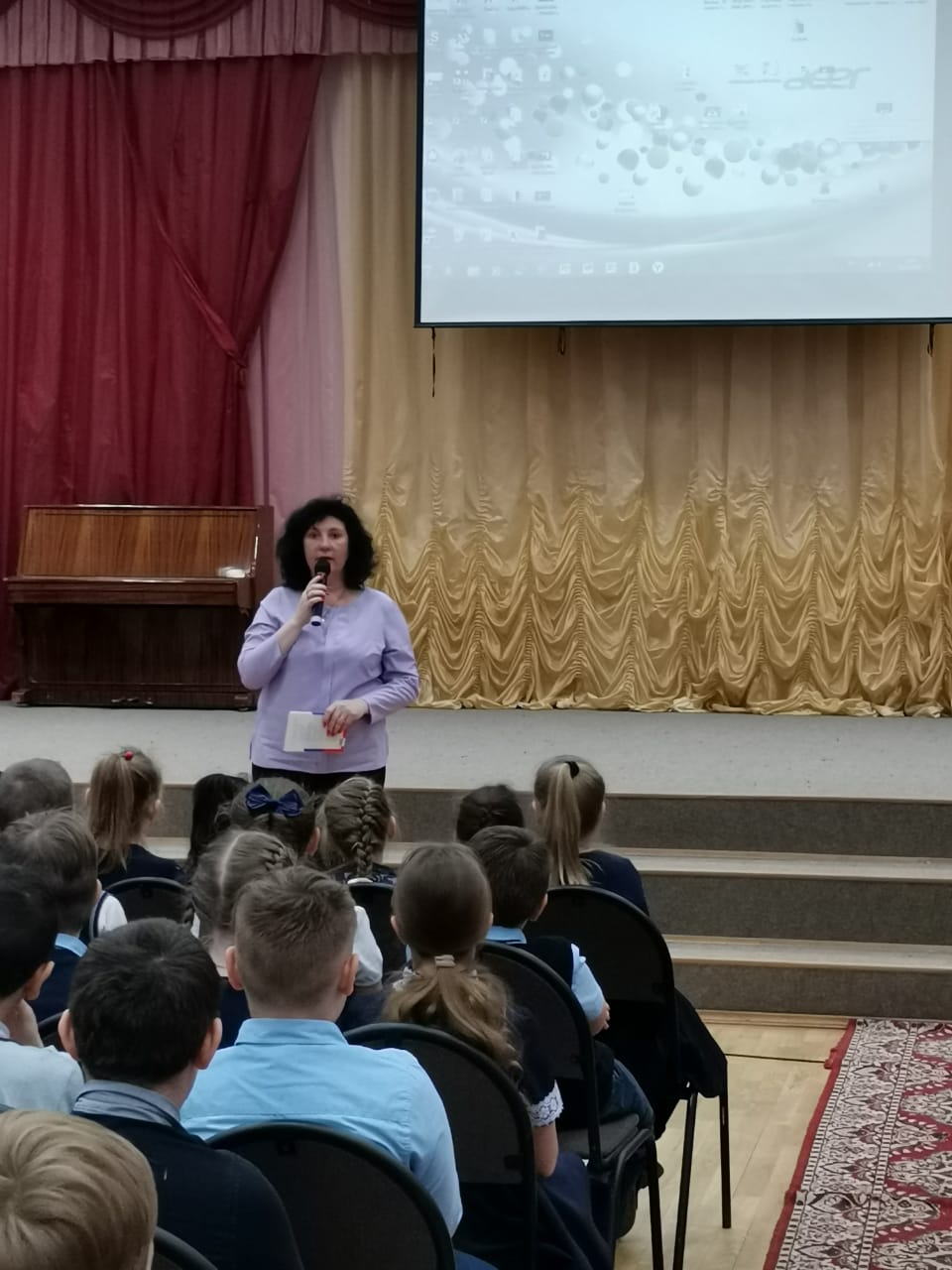 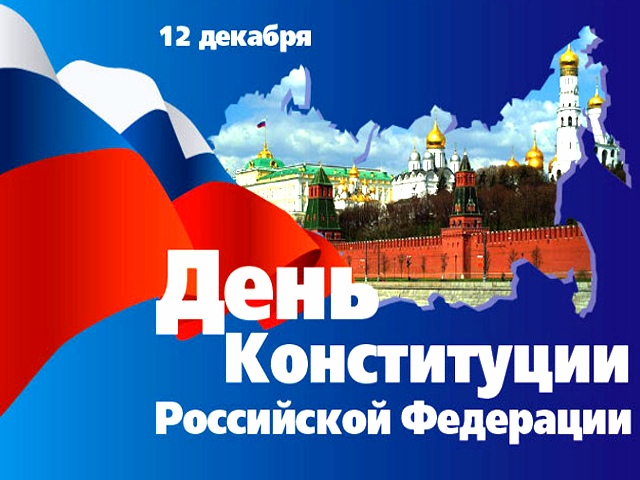 День 
конституции
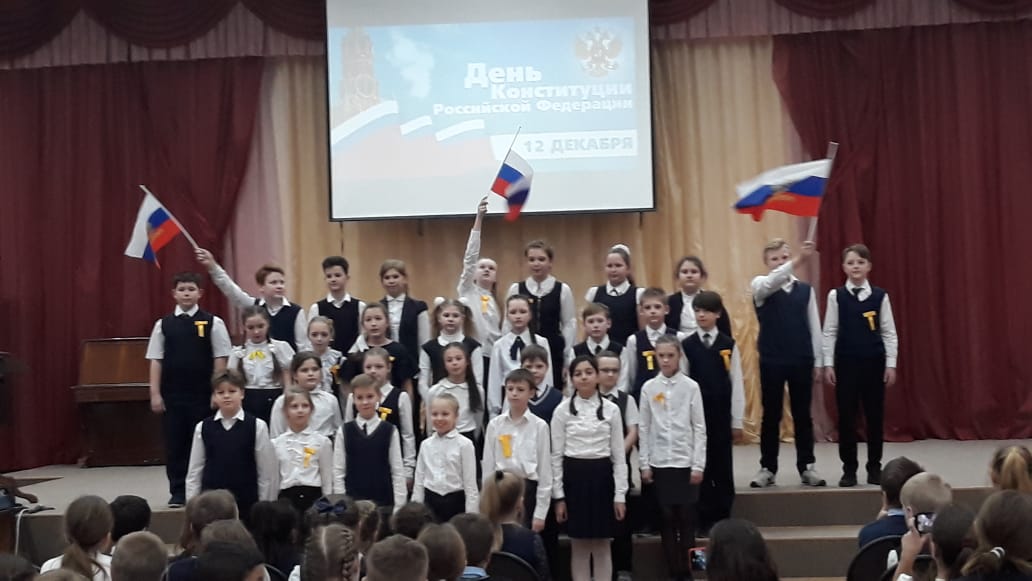 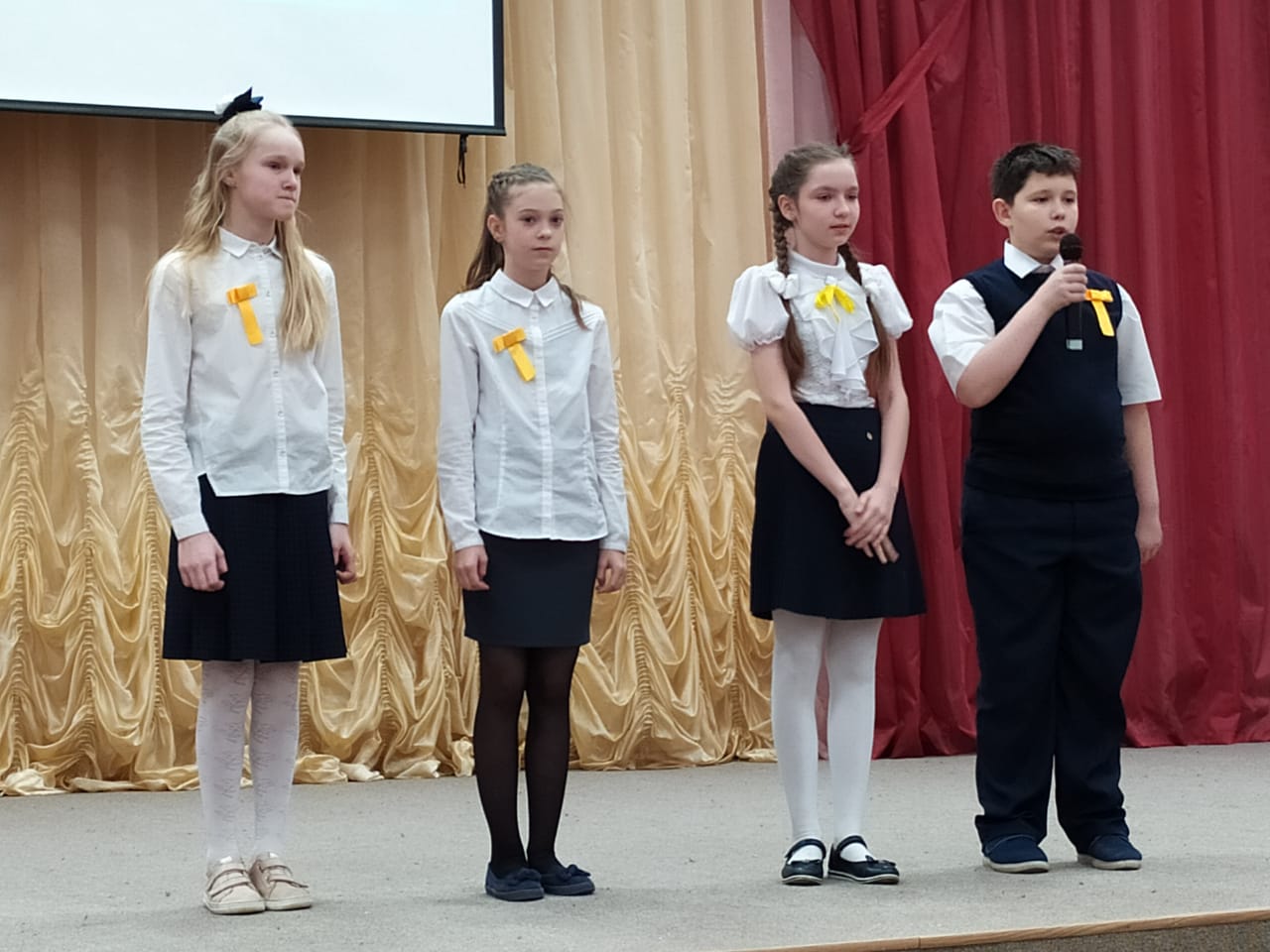 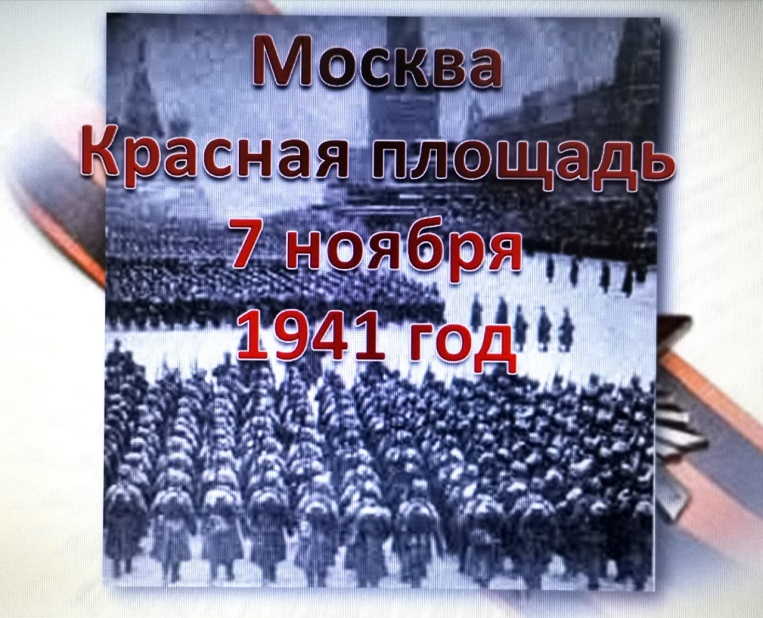 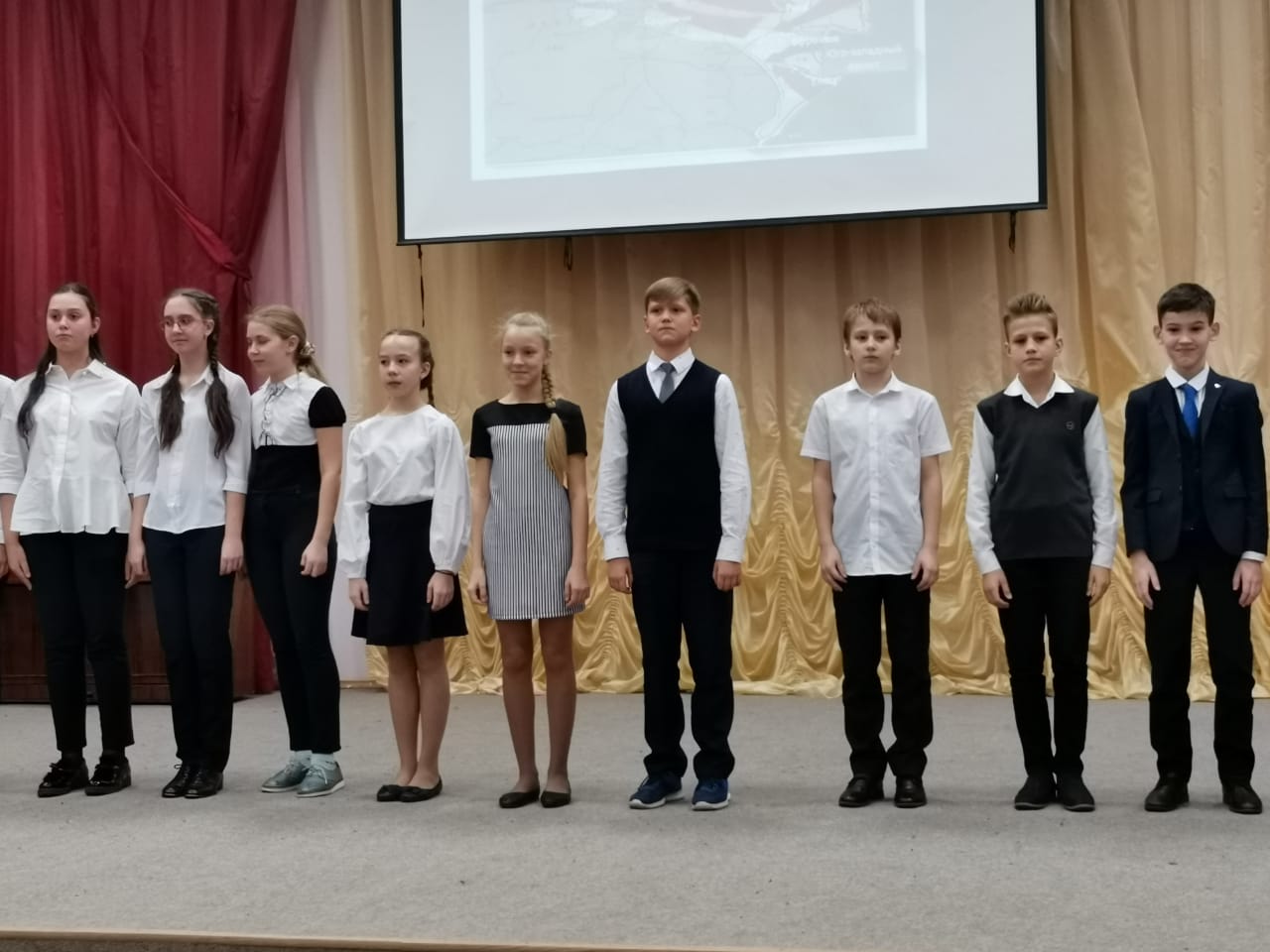 Битва за Москву
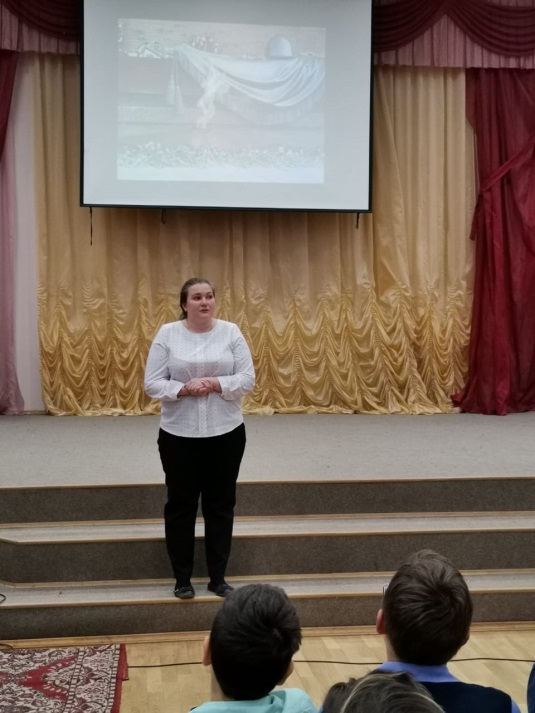 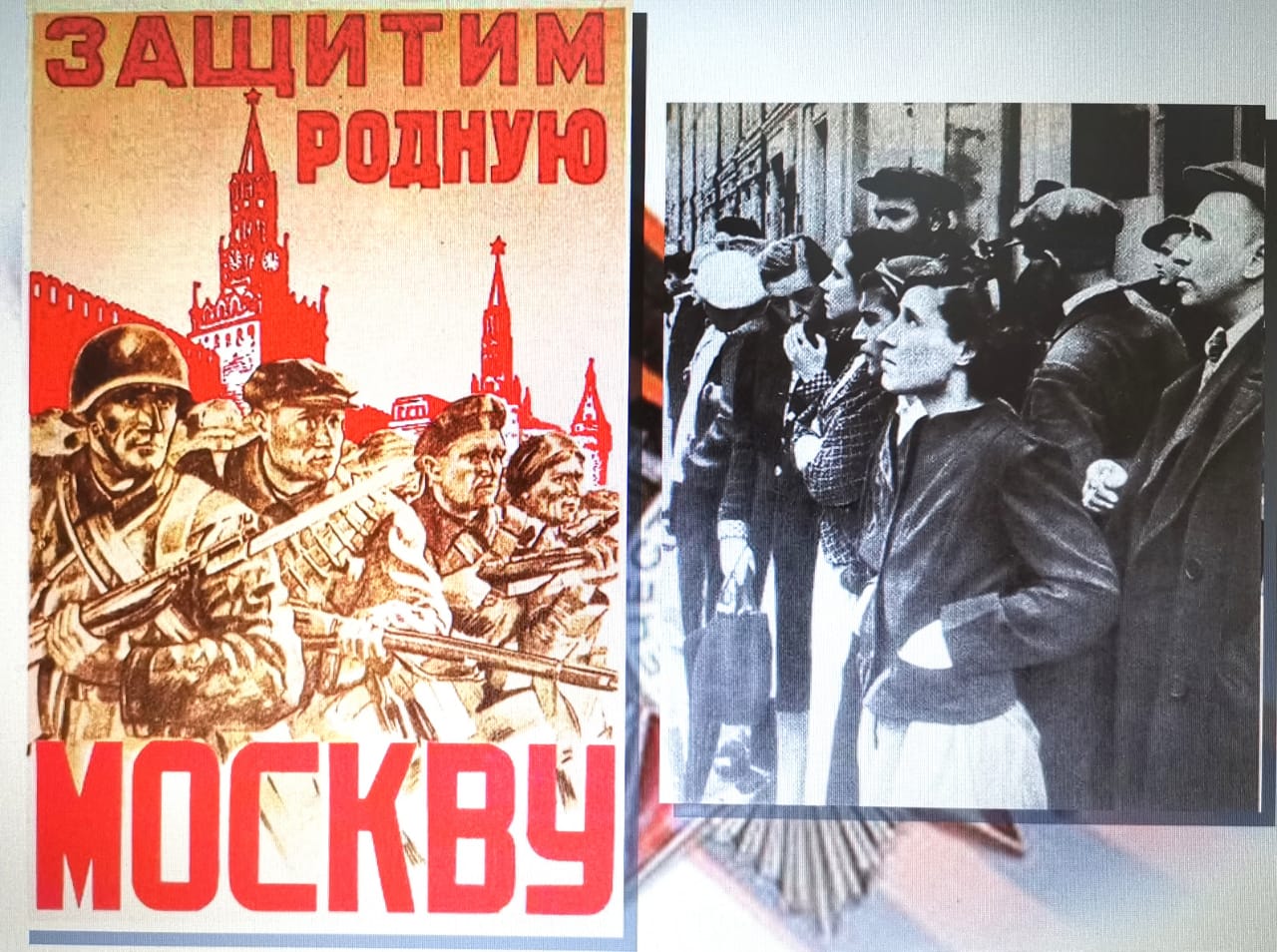 День матери
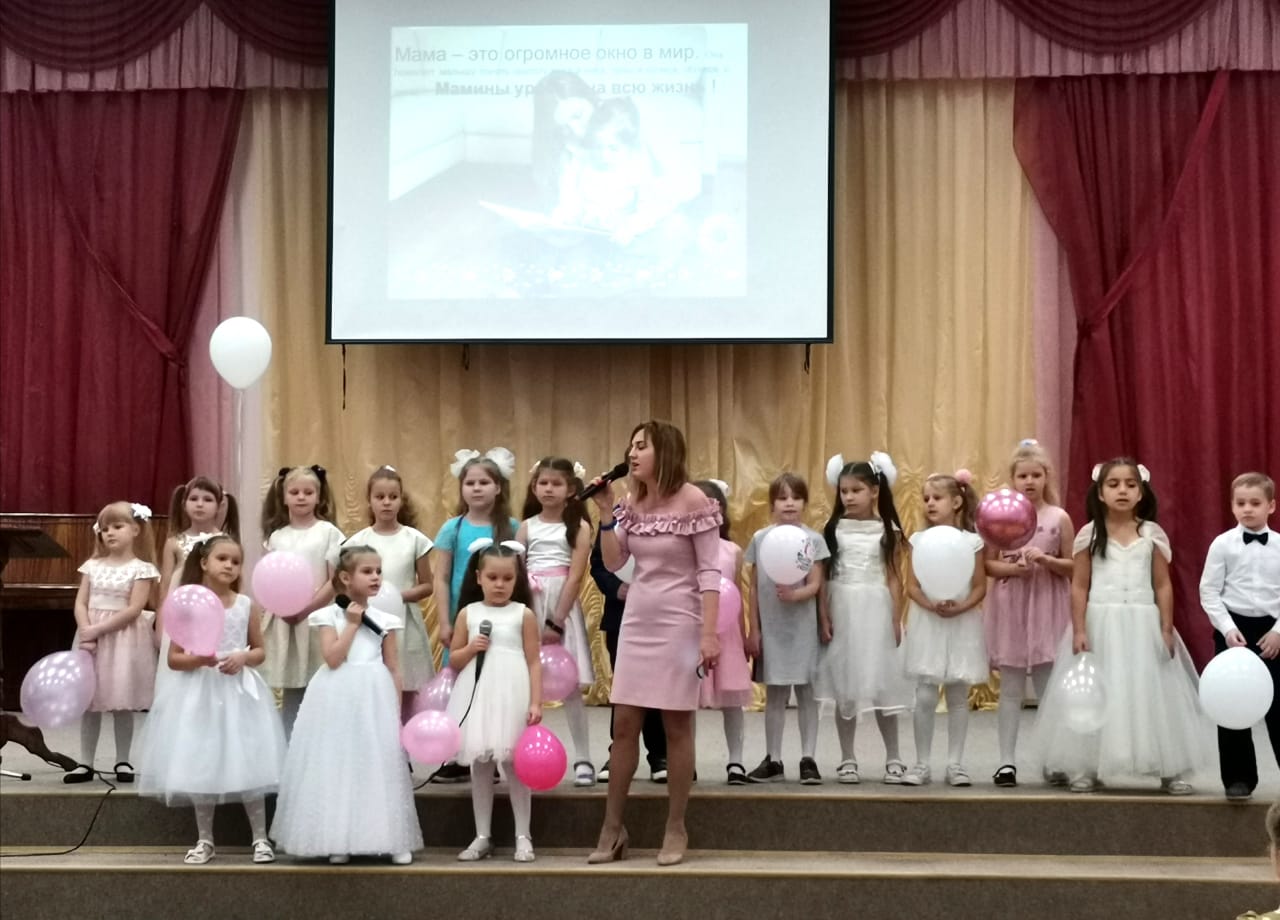 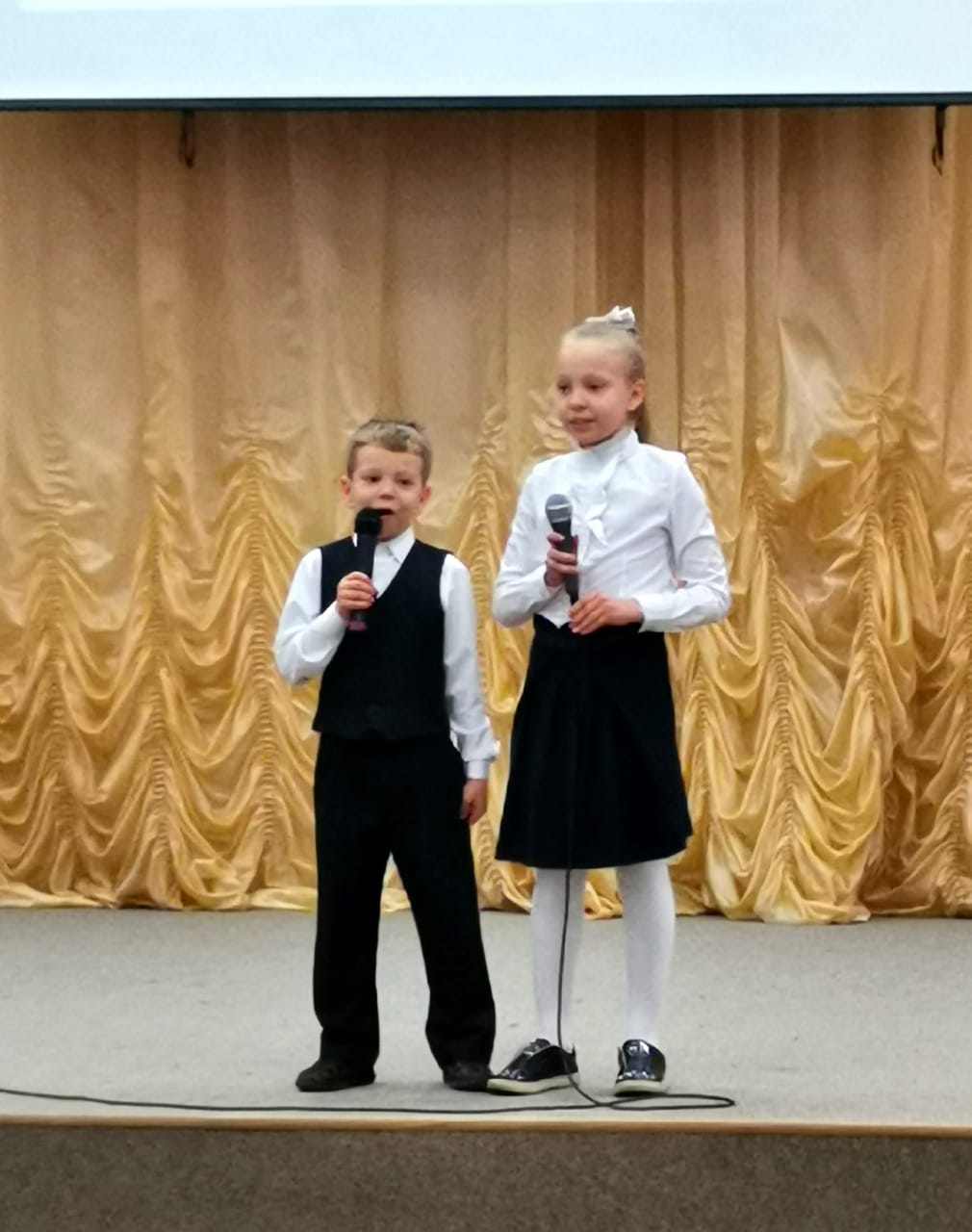 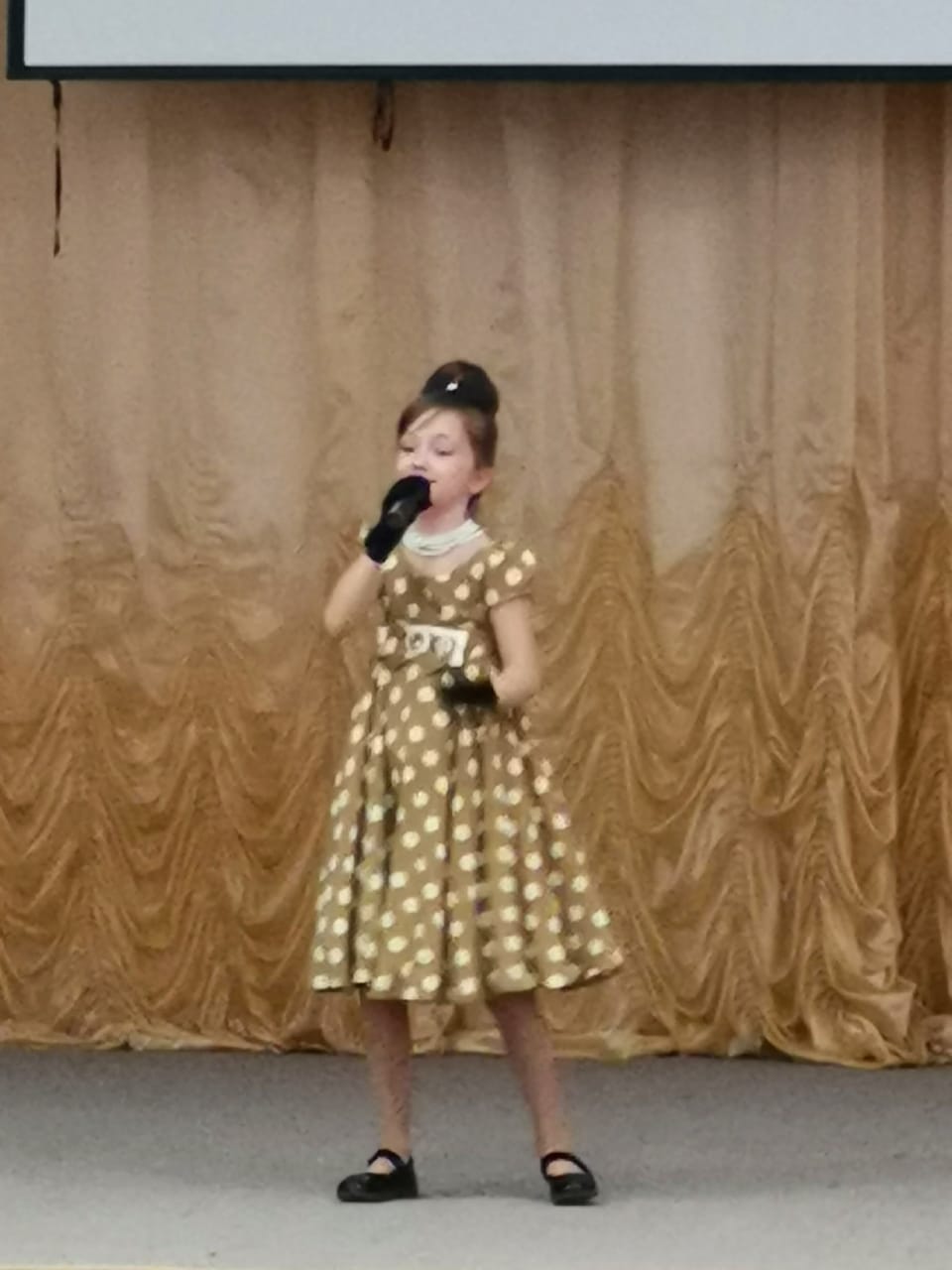 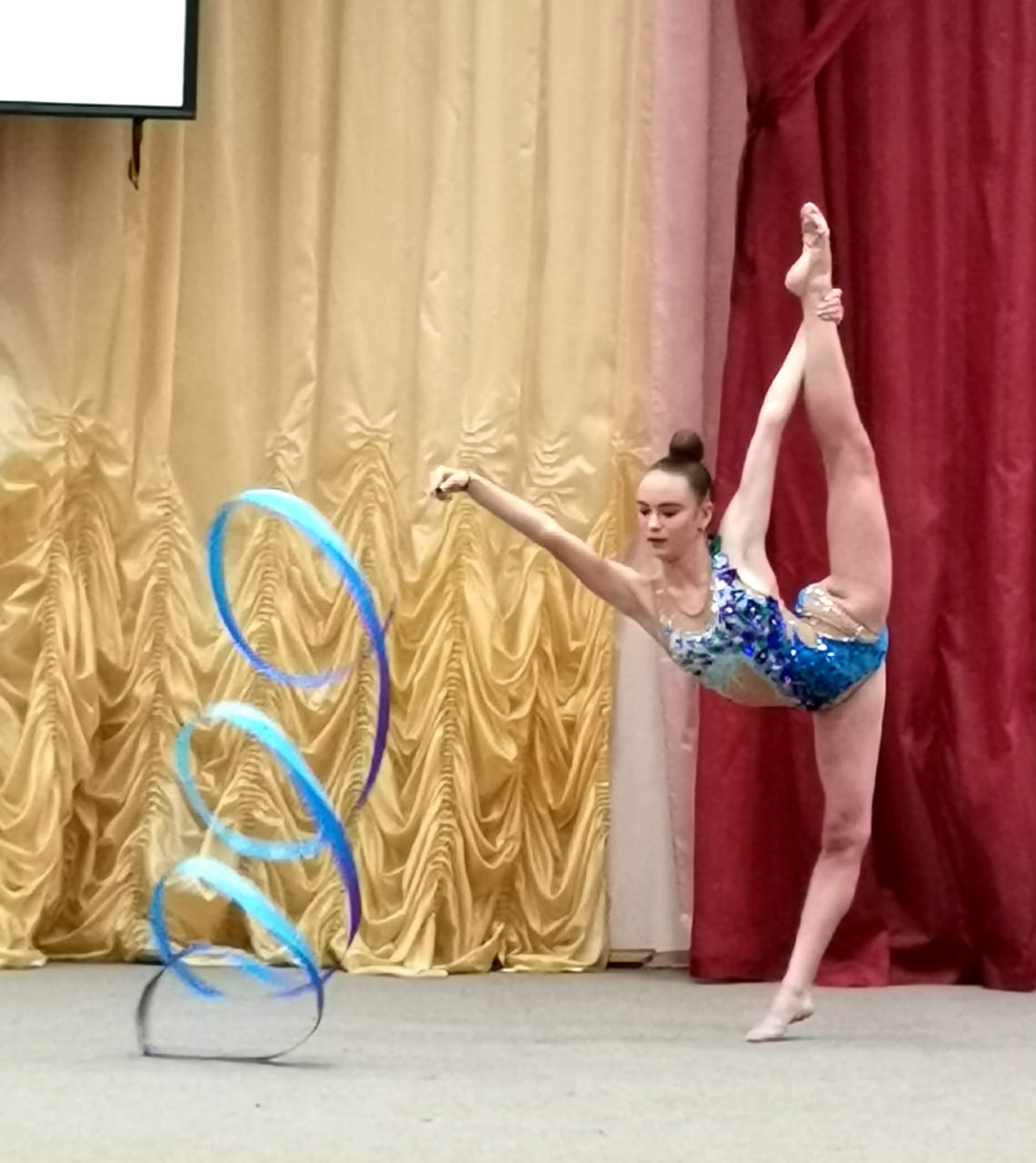 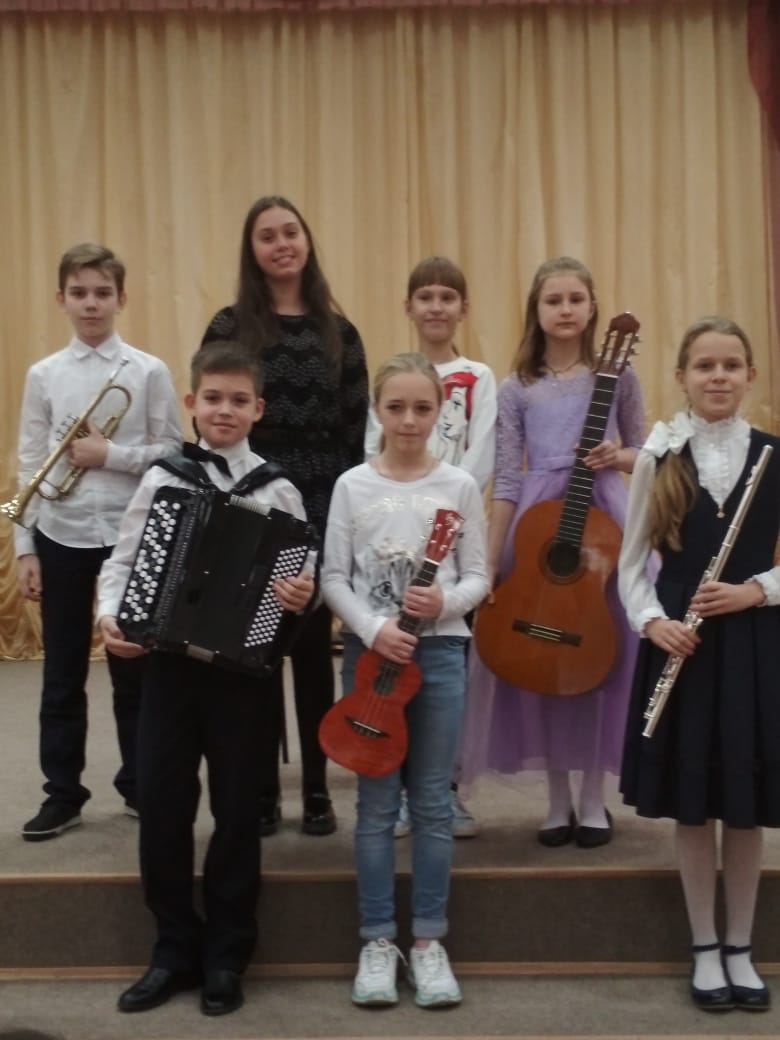 Конкурс талантов
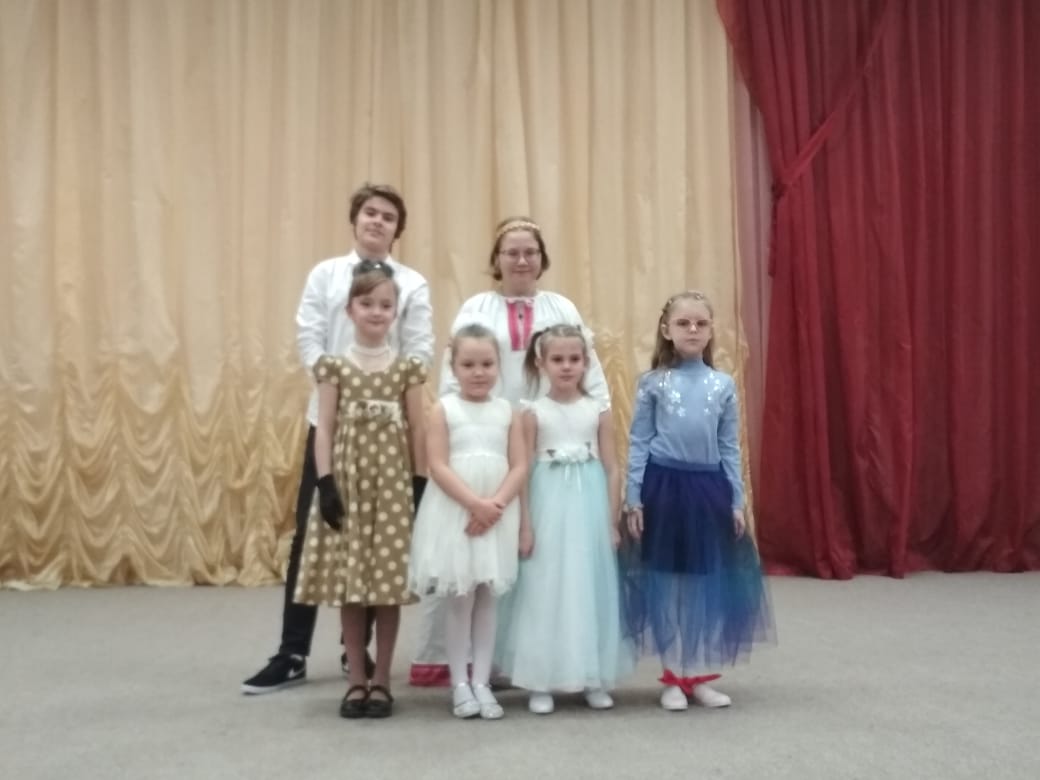 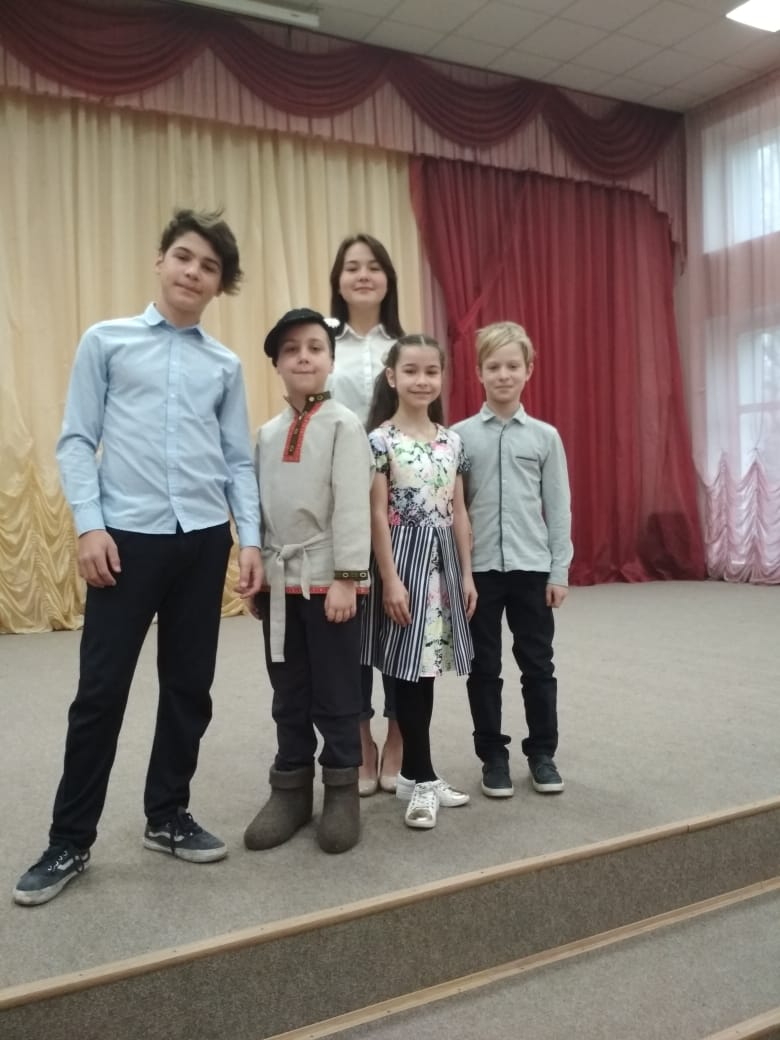 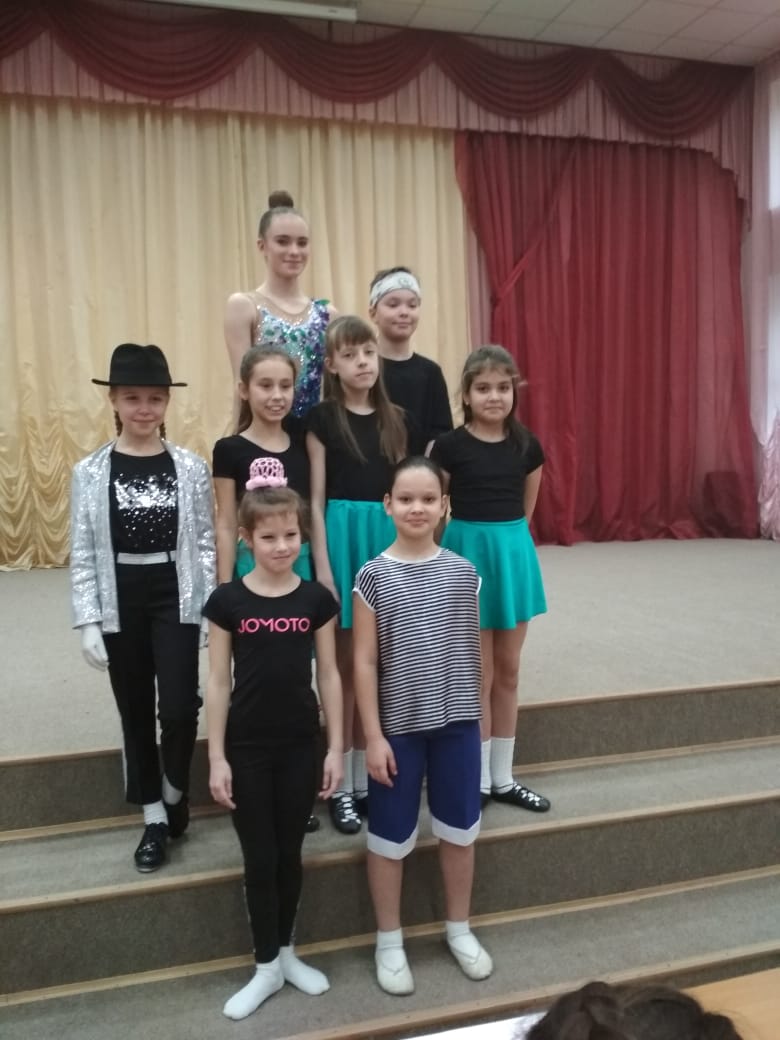 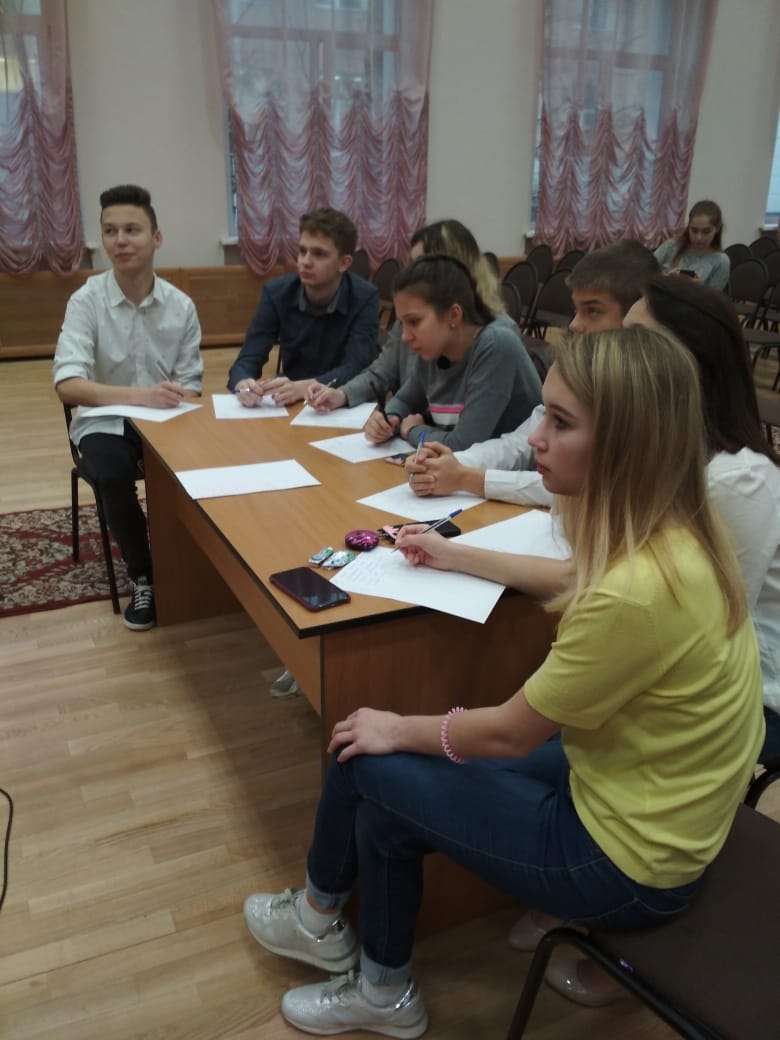 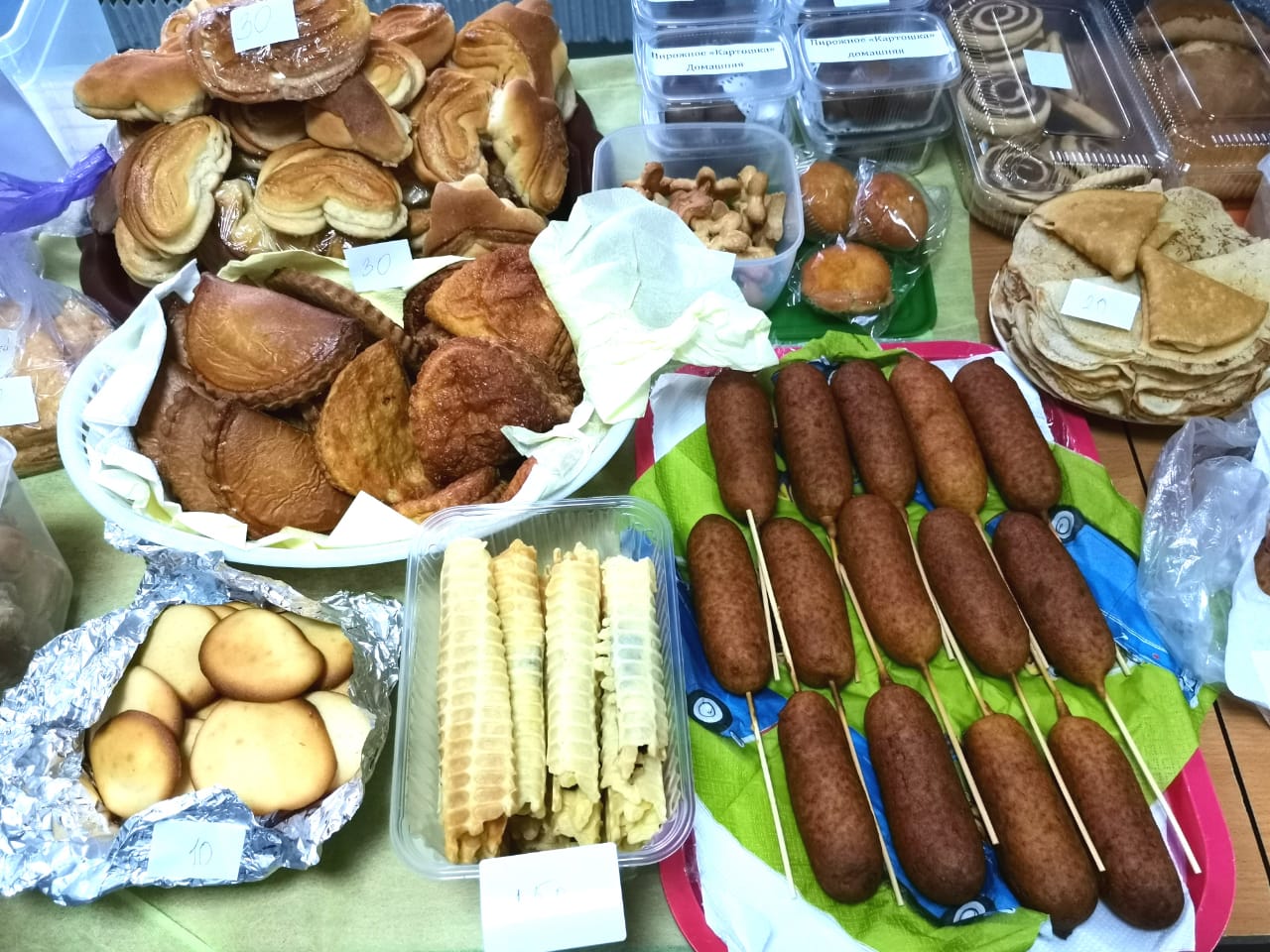 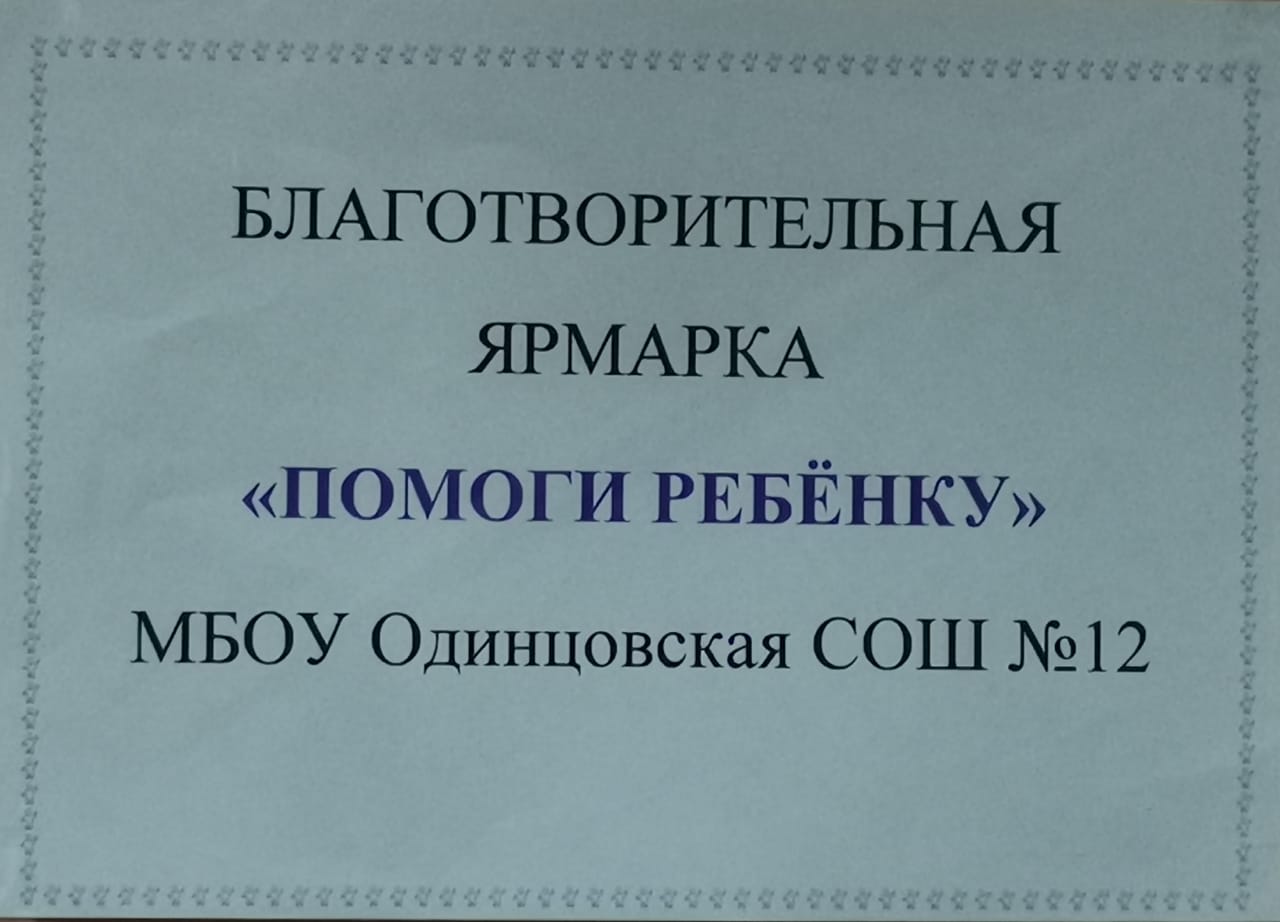 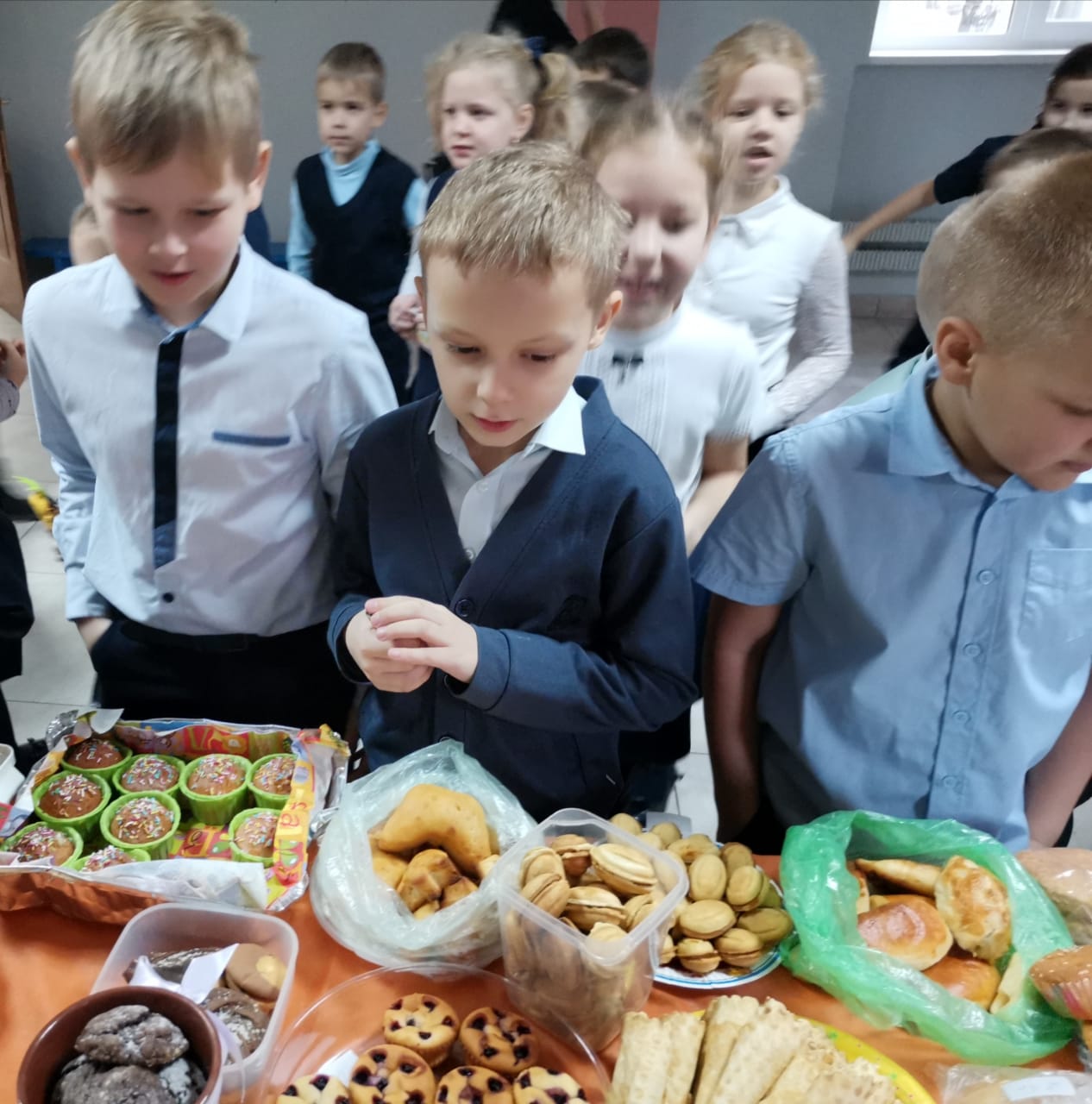 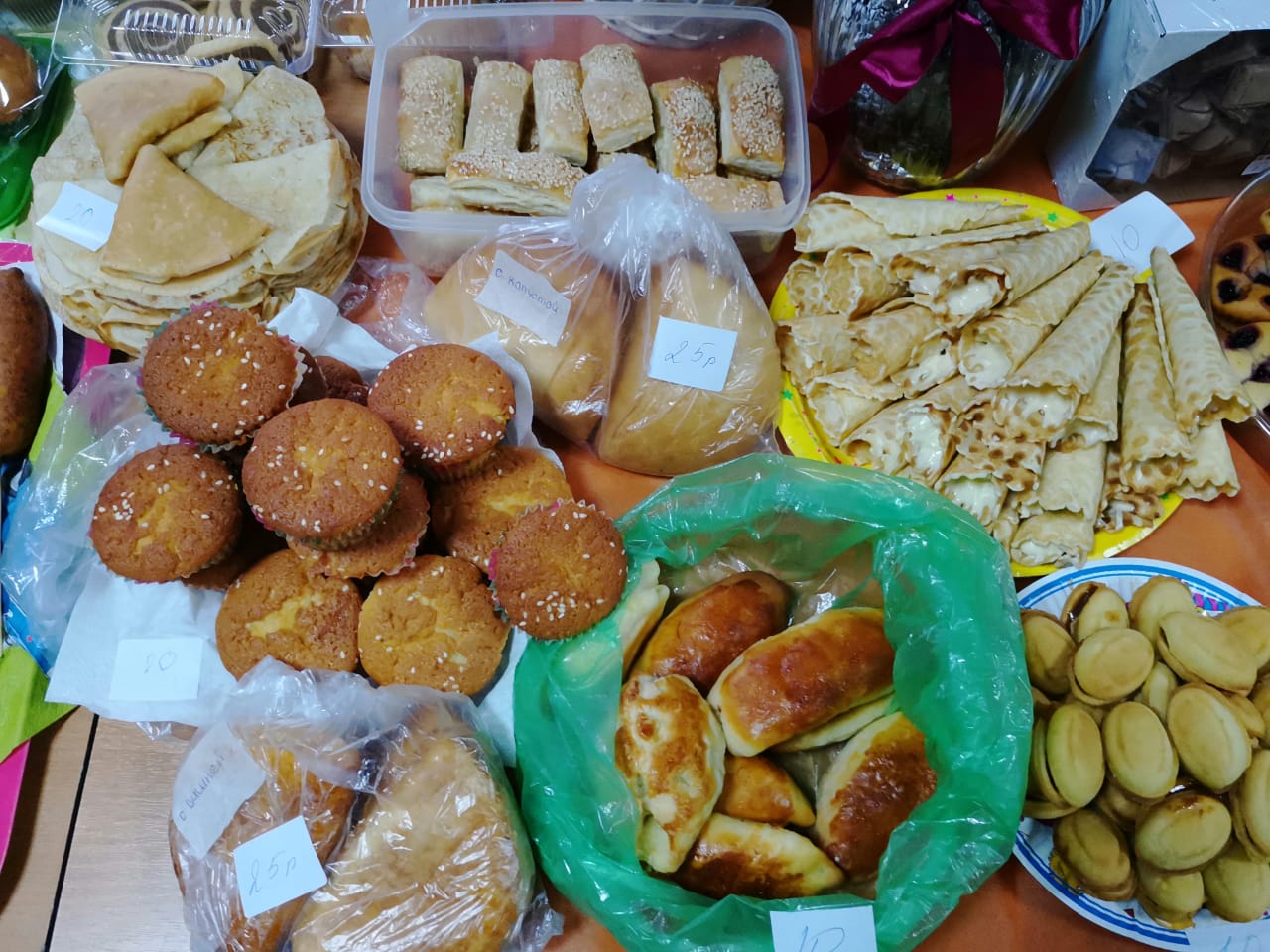 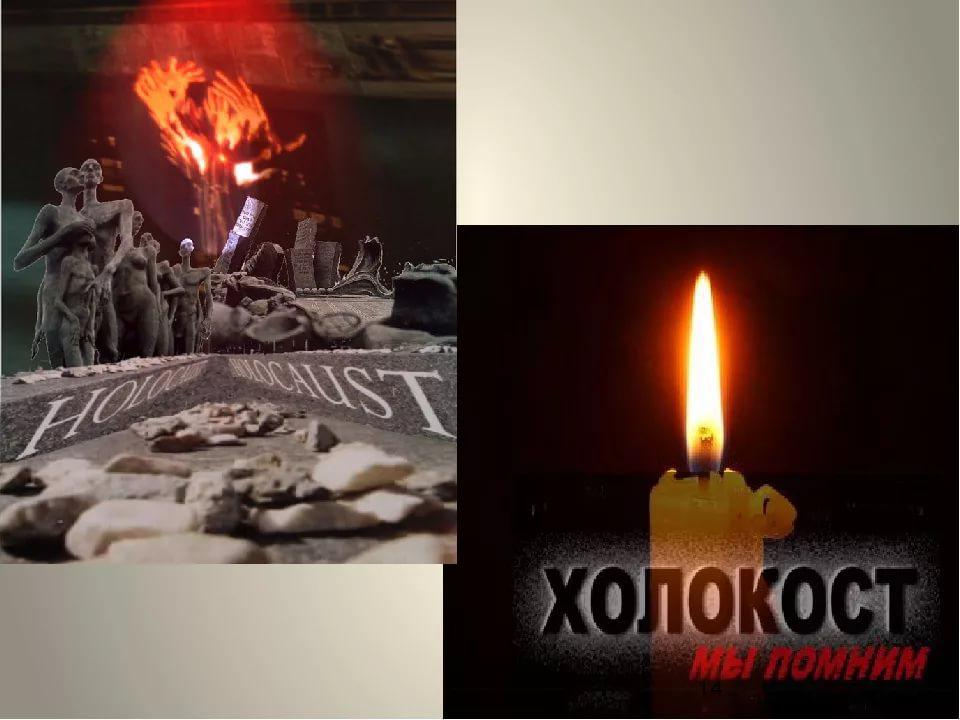 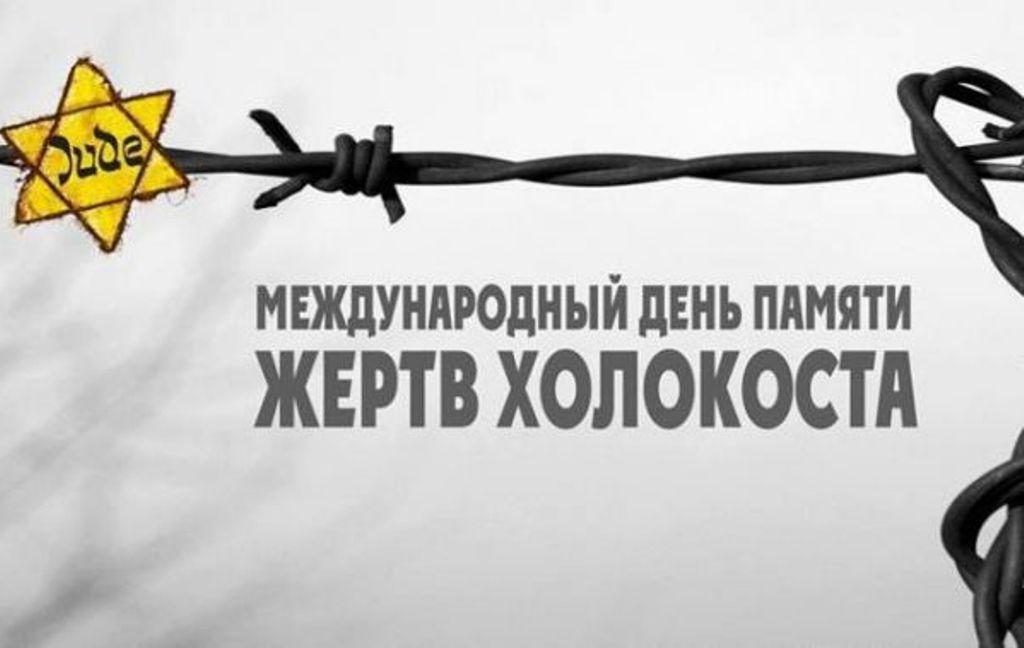 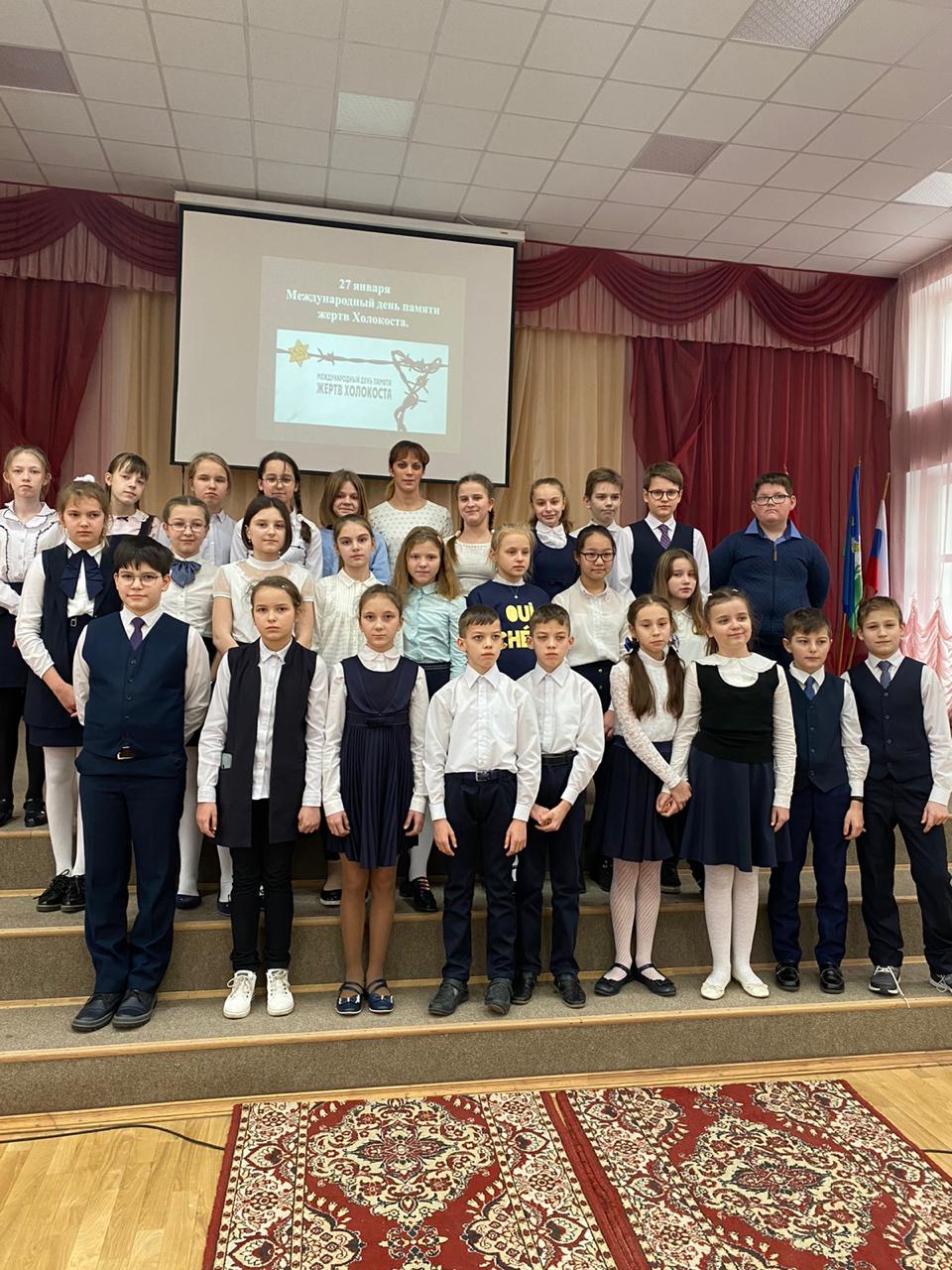 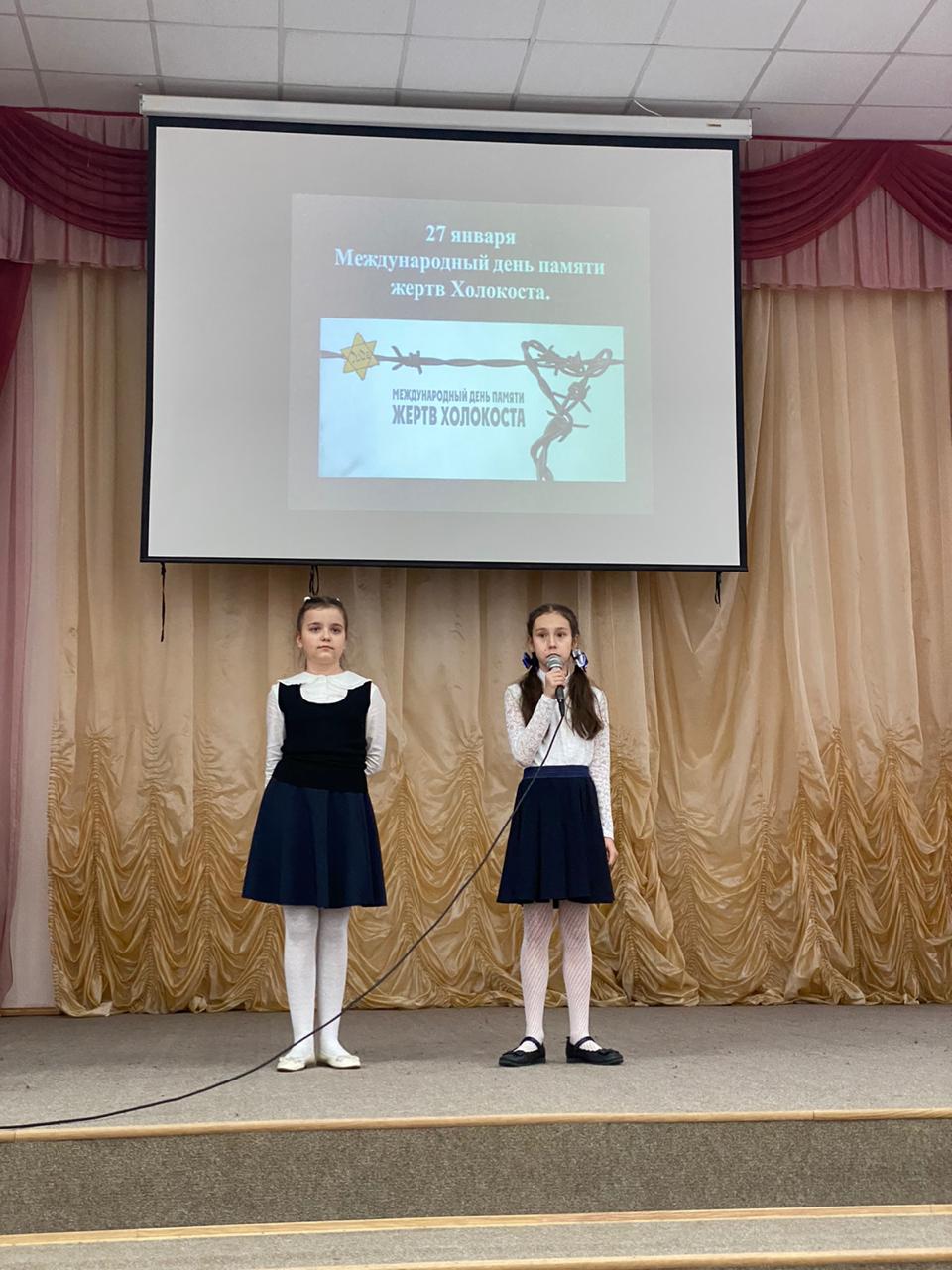 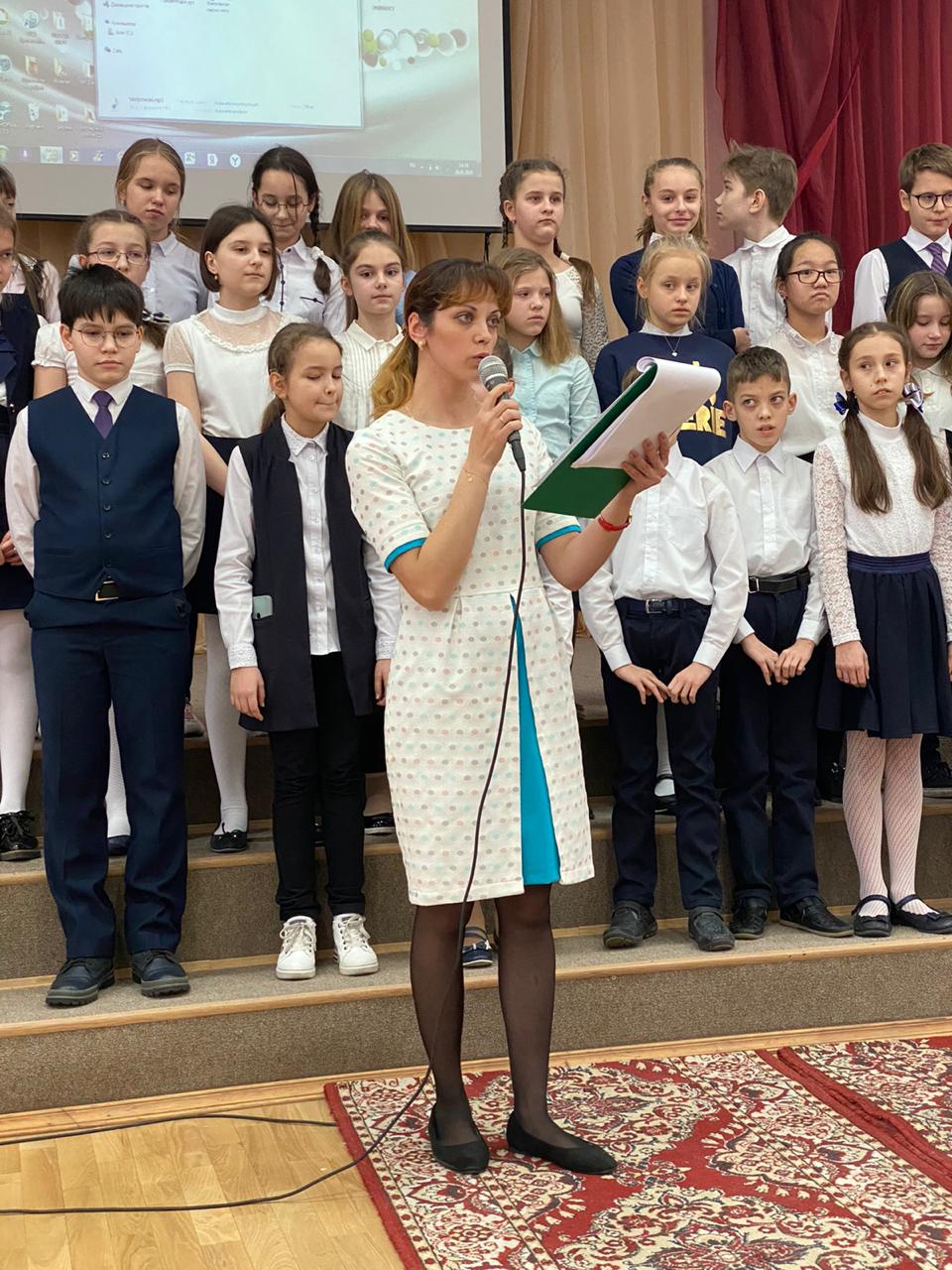 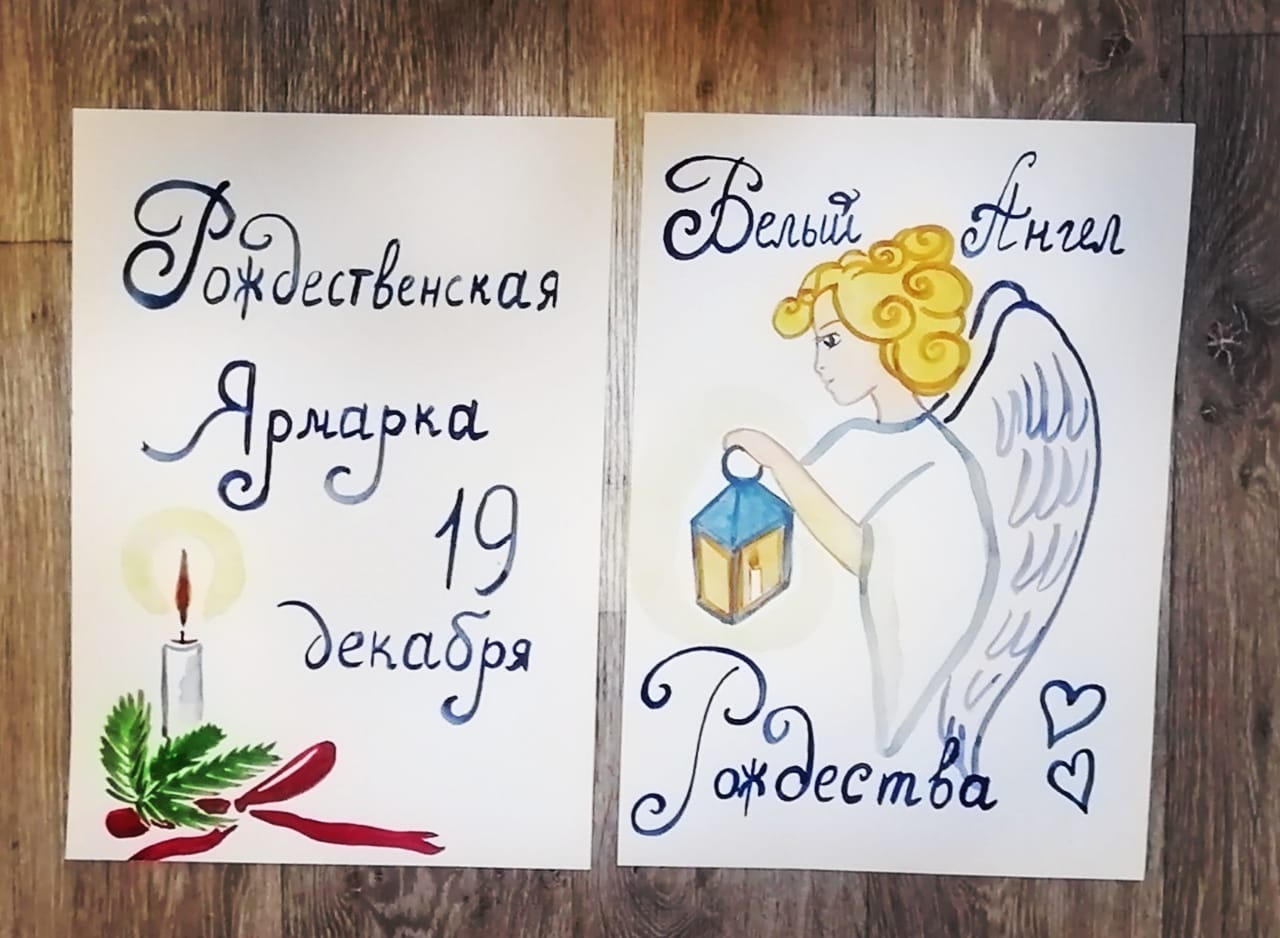 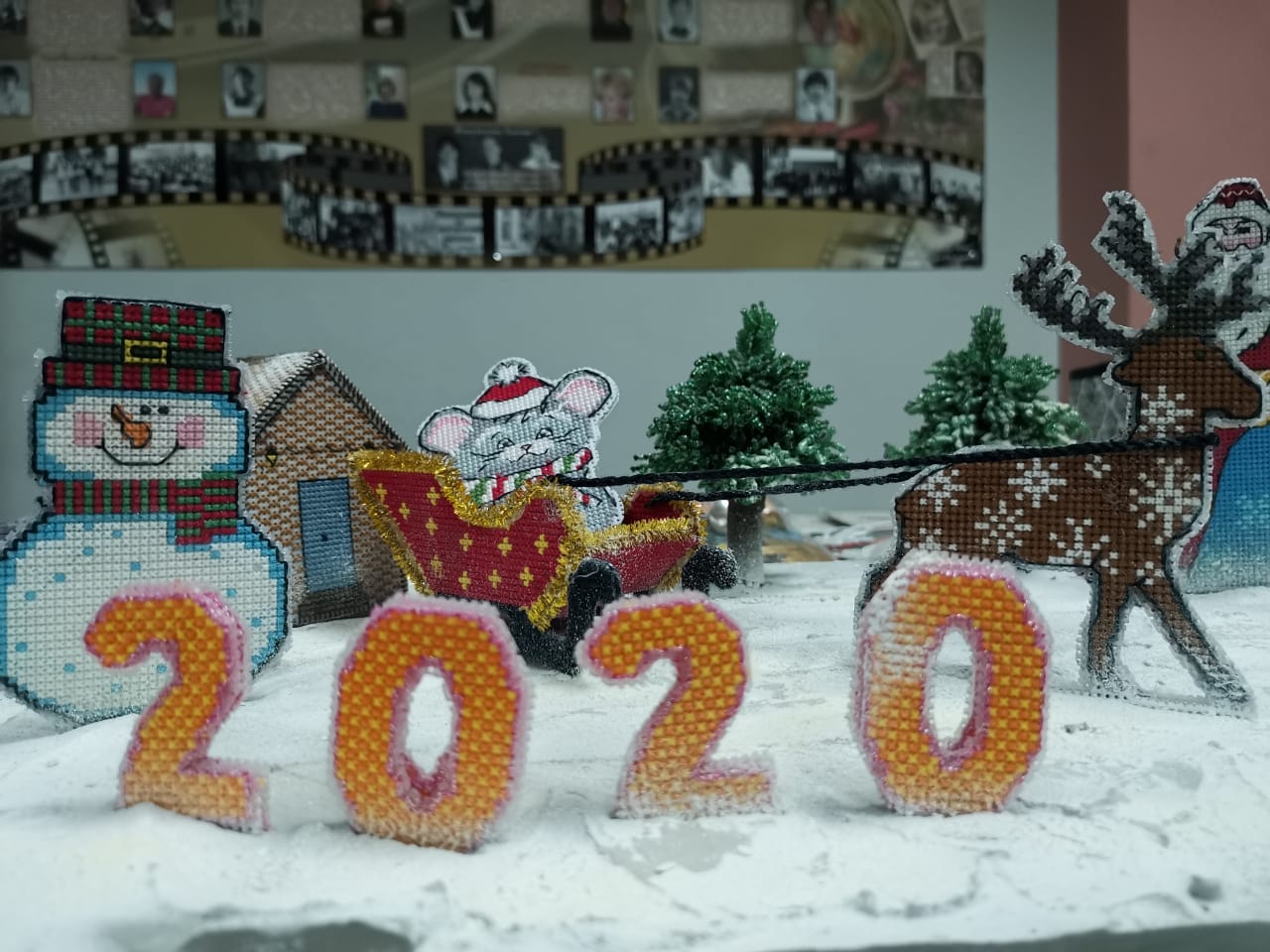 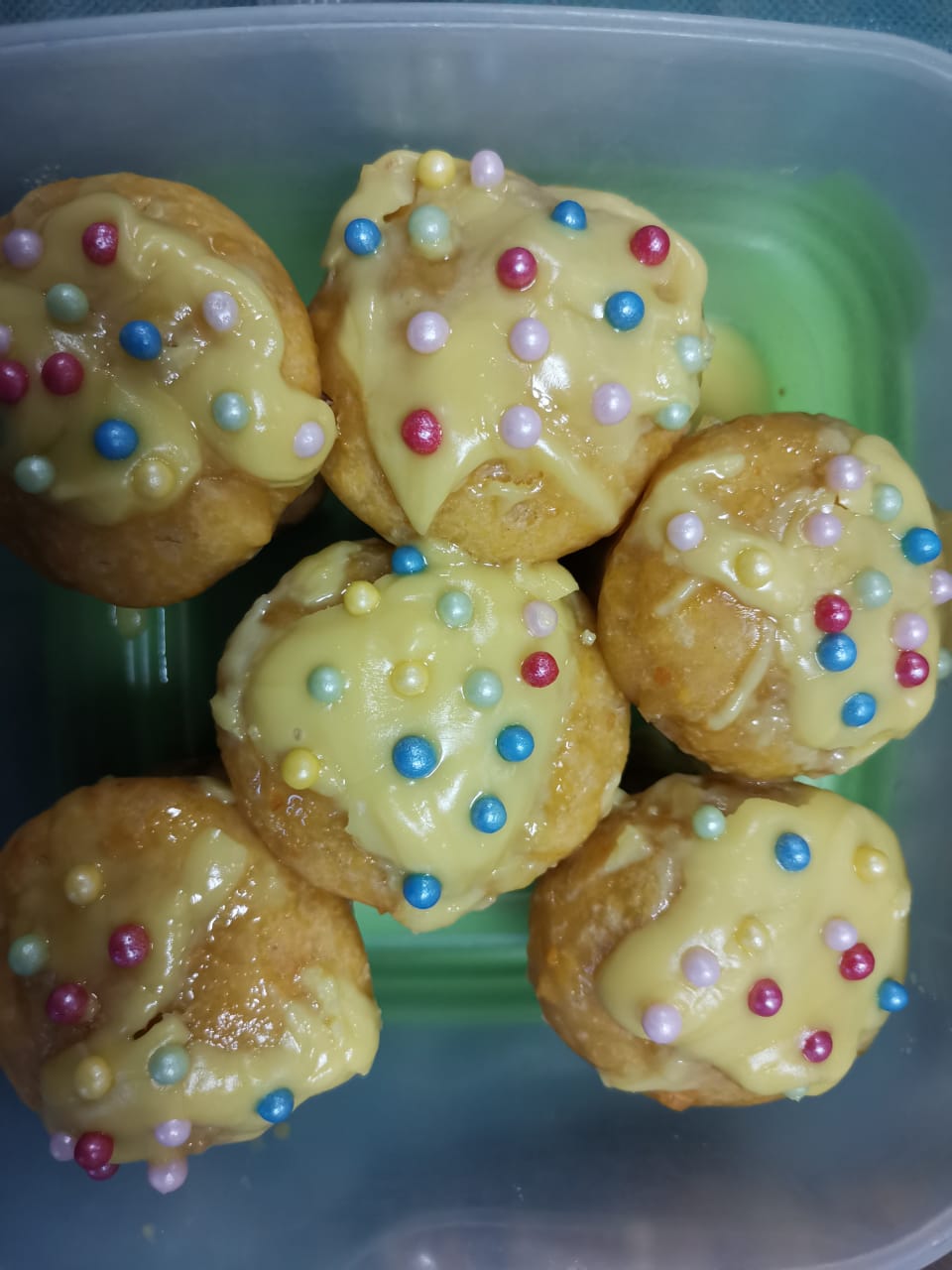 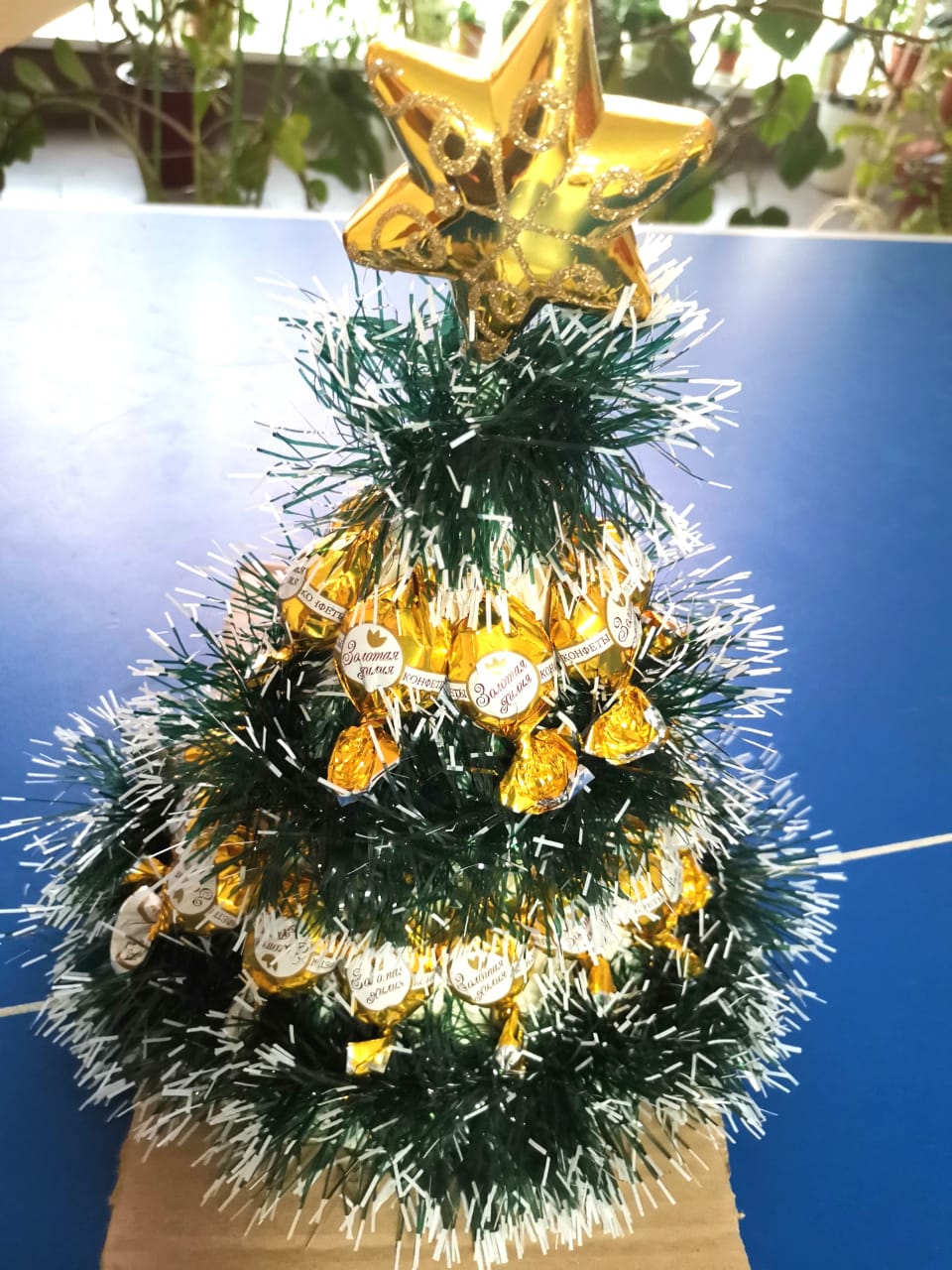 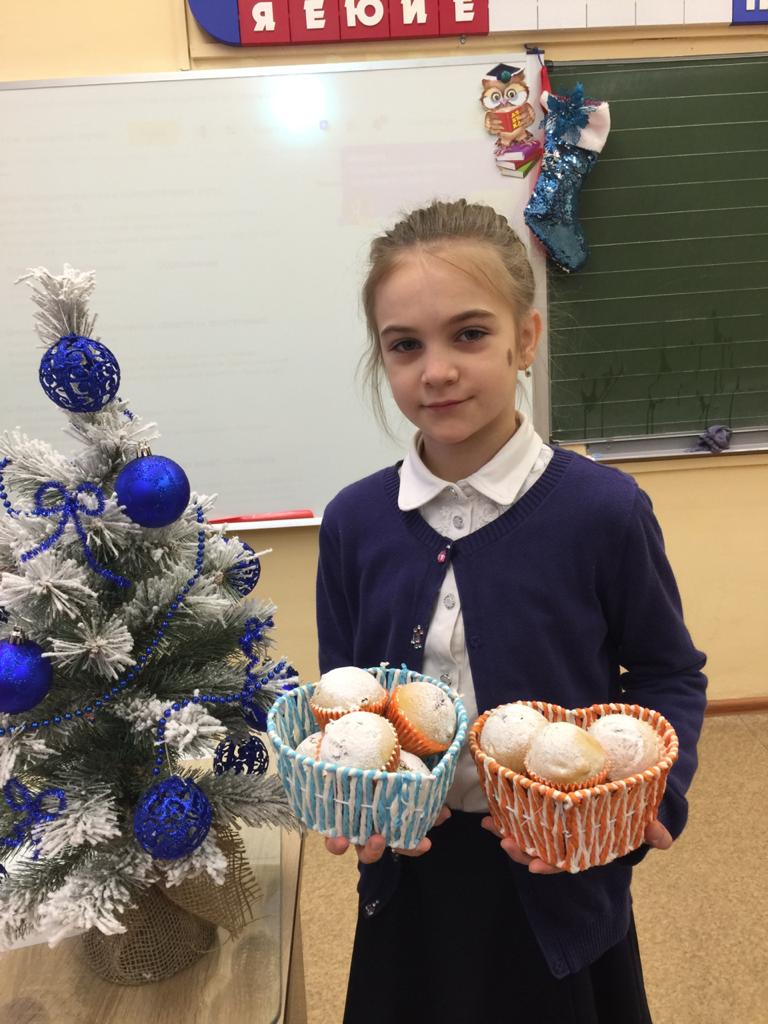 Ё
Л
К
и
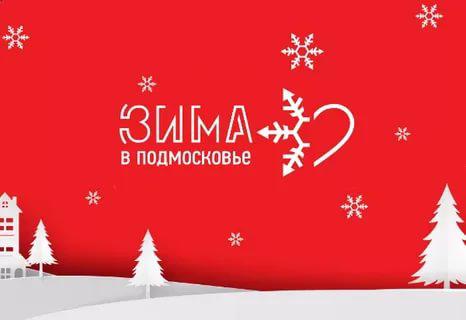 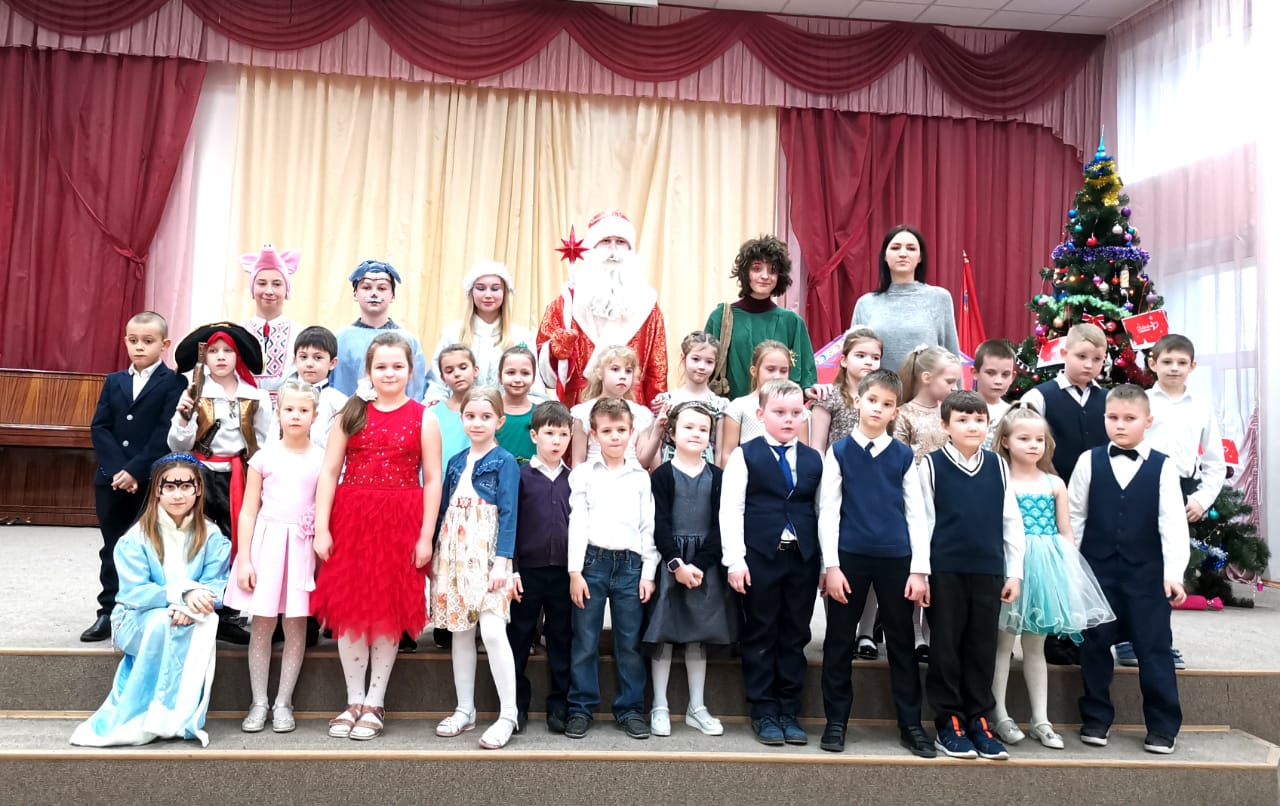 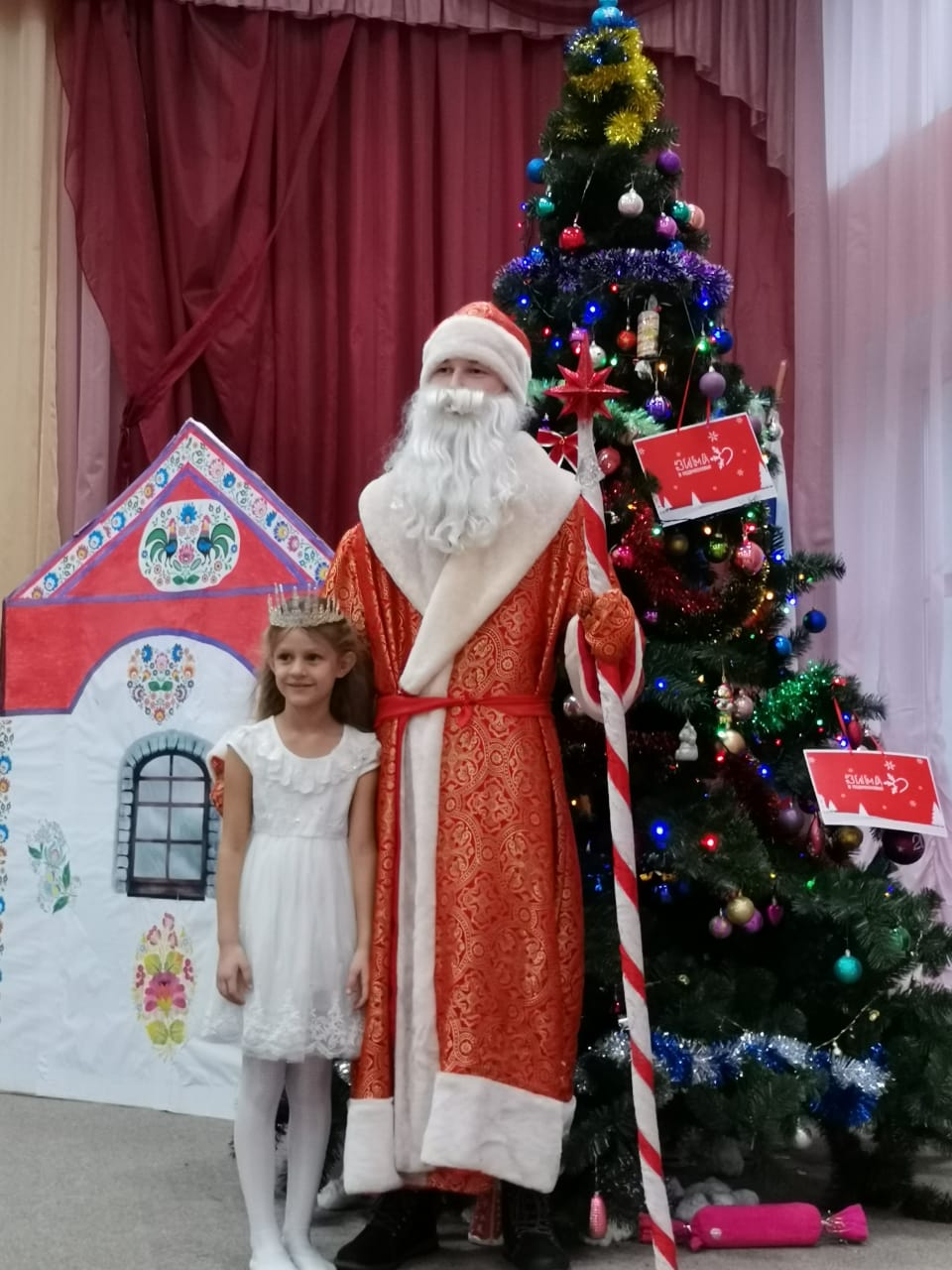 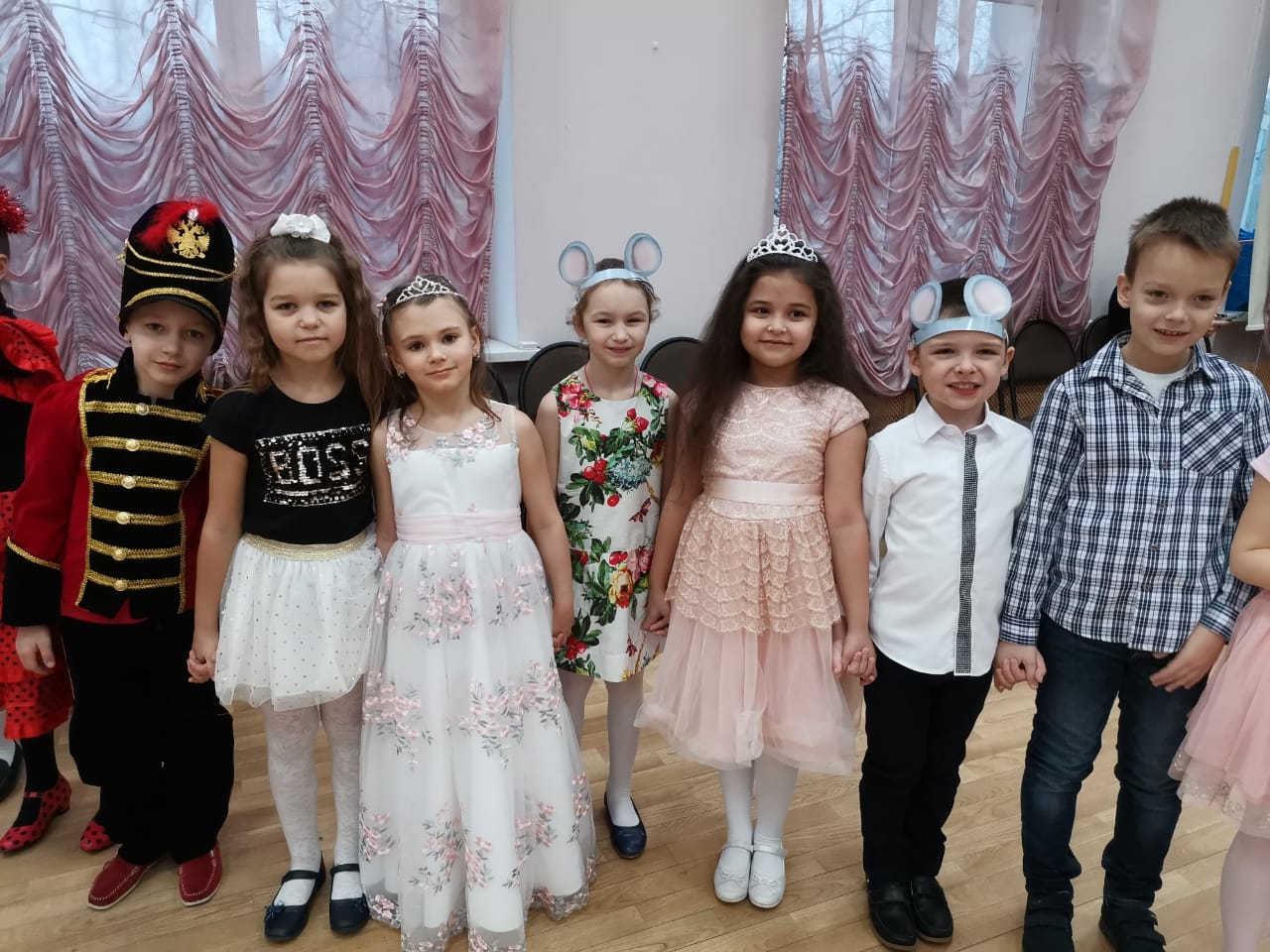 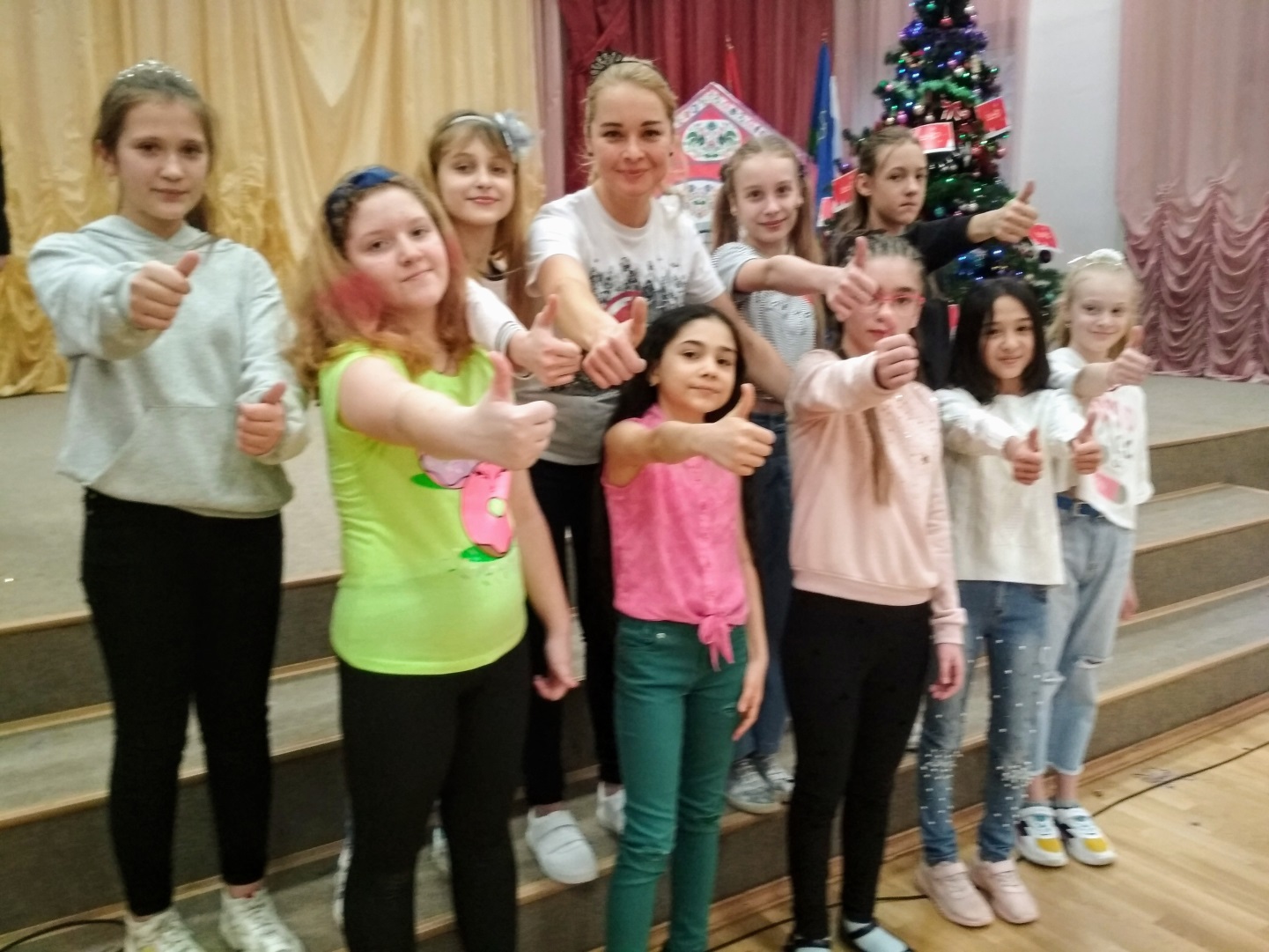 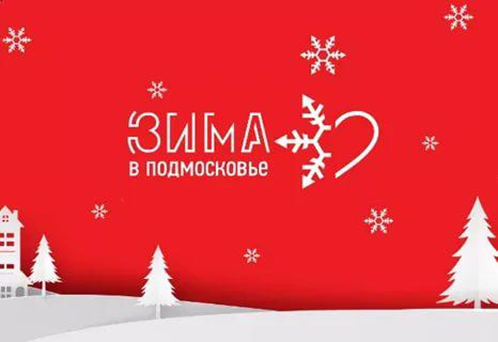 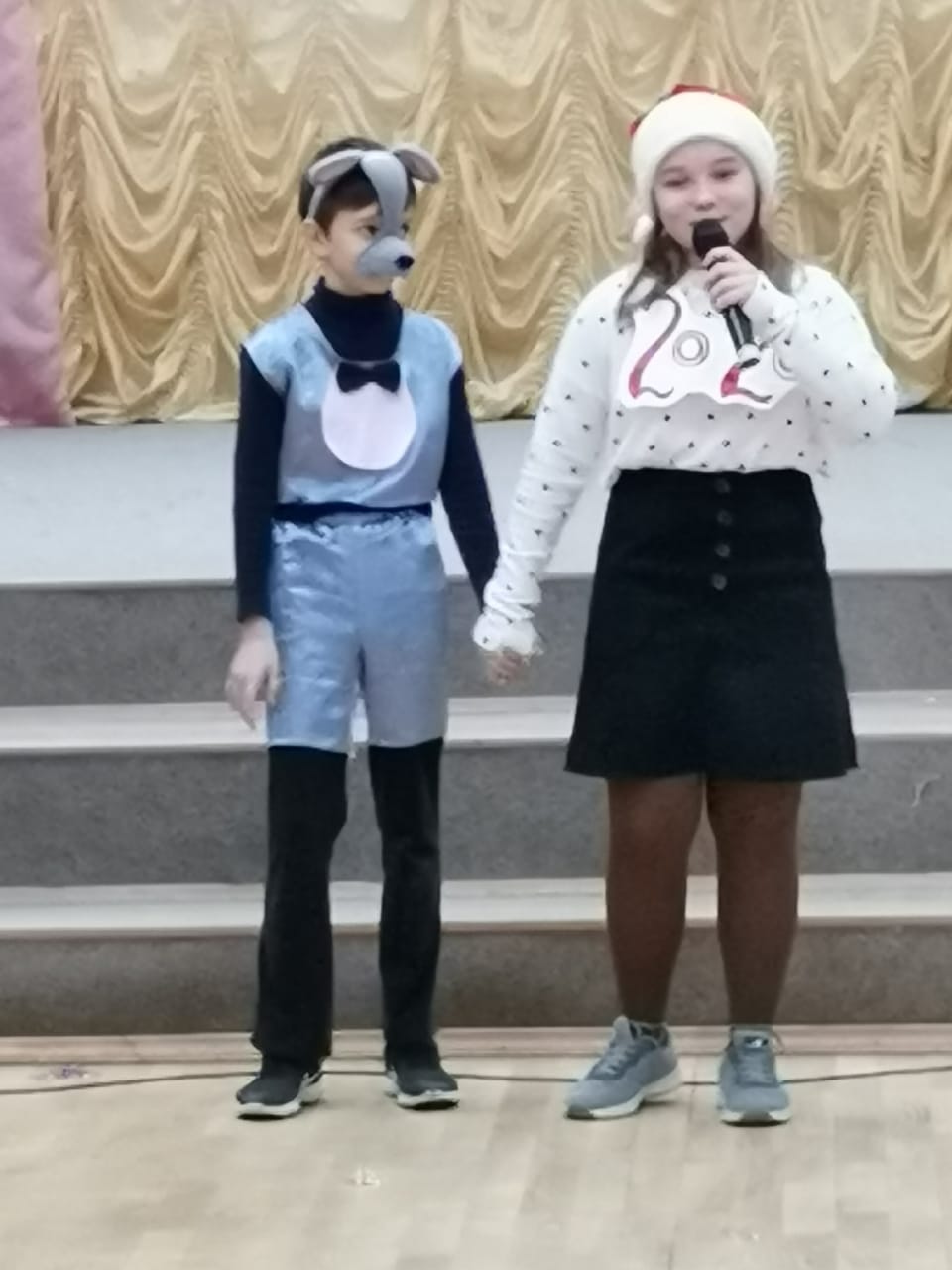 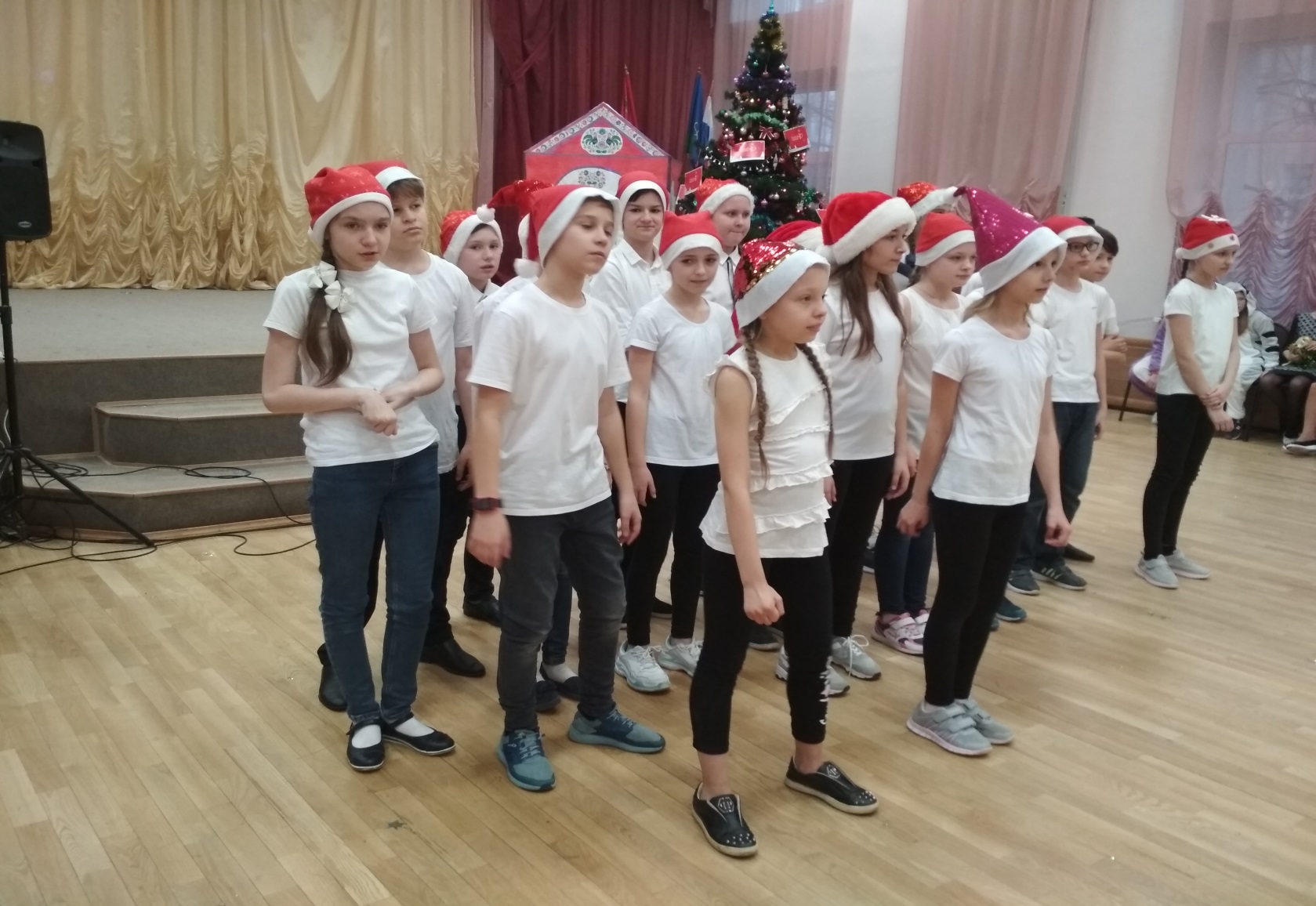 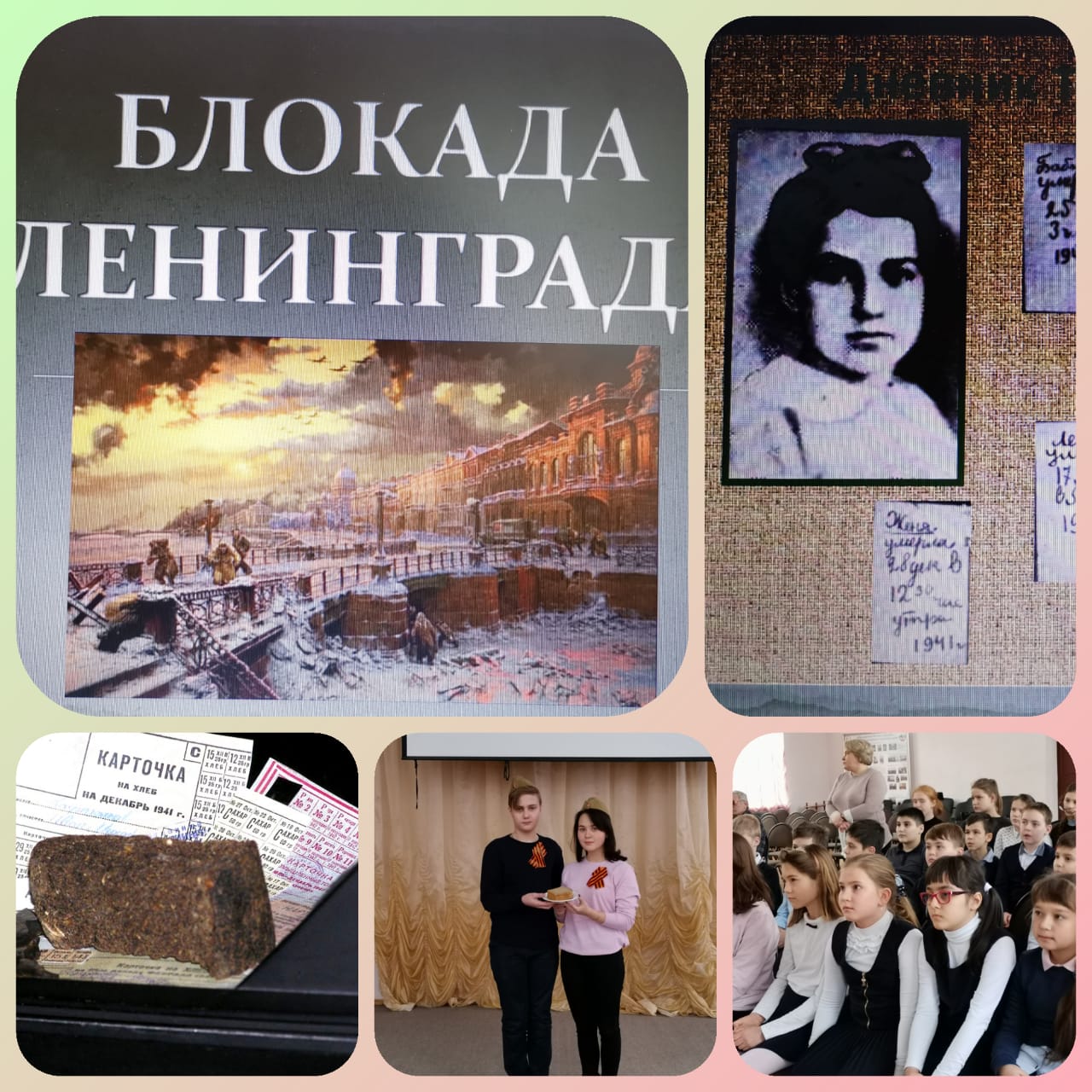 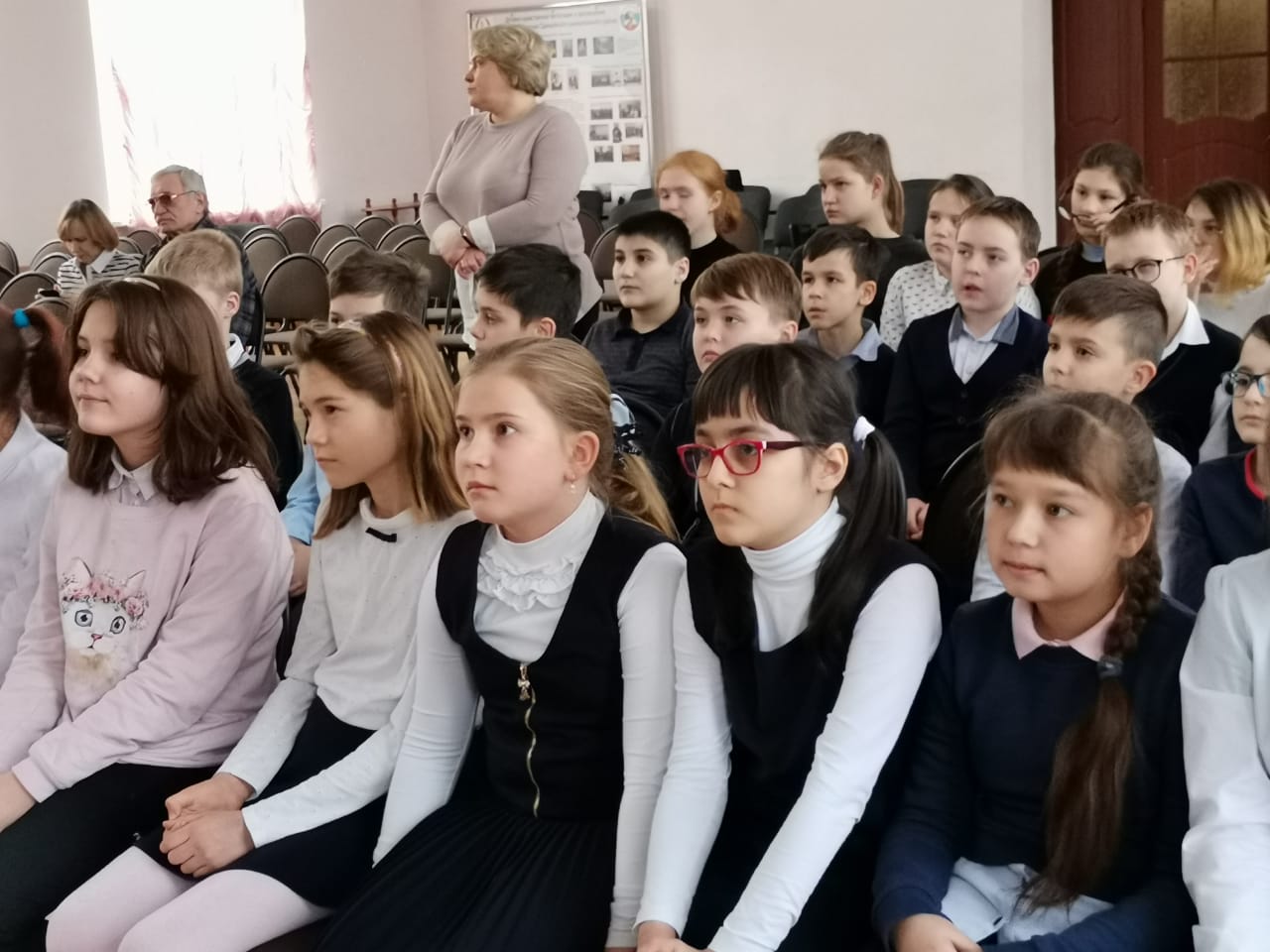 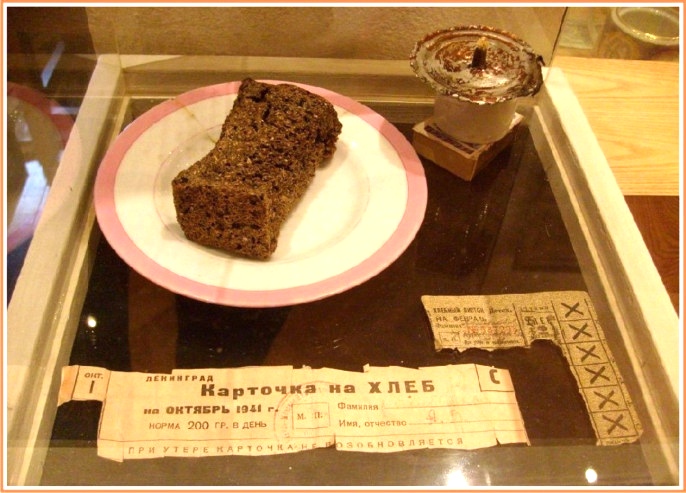 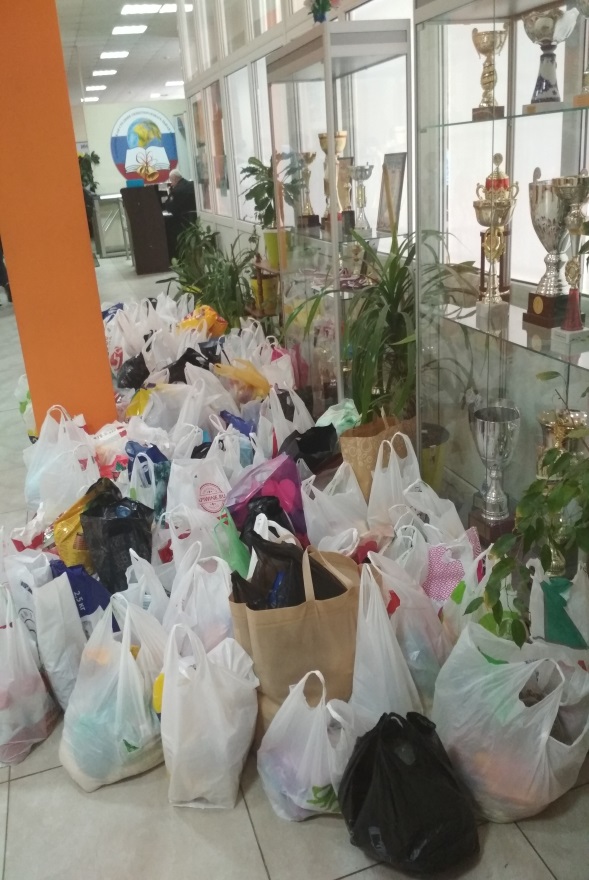 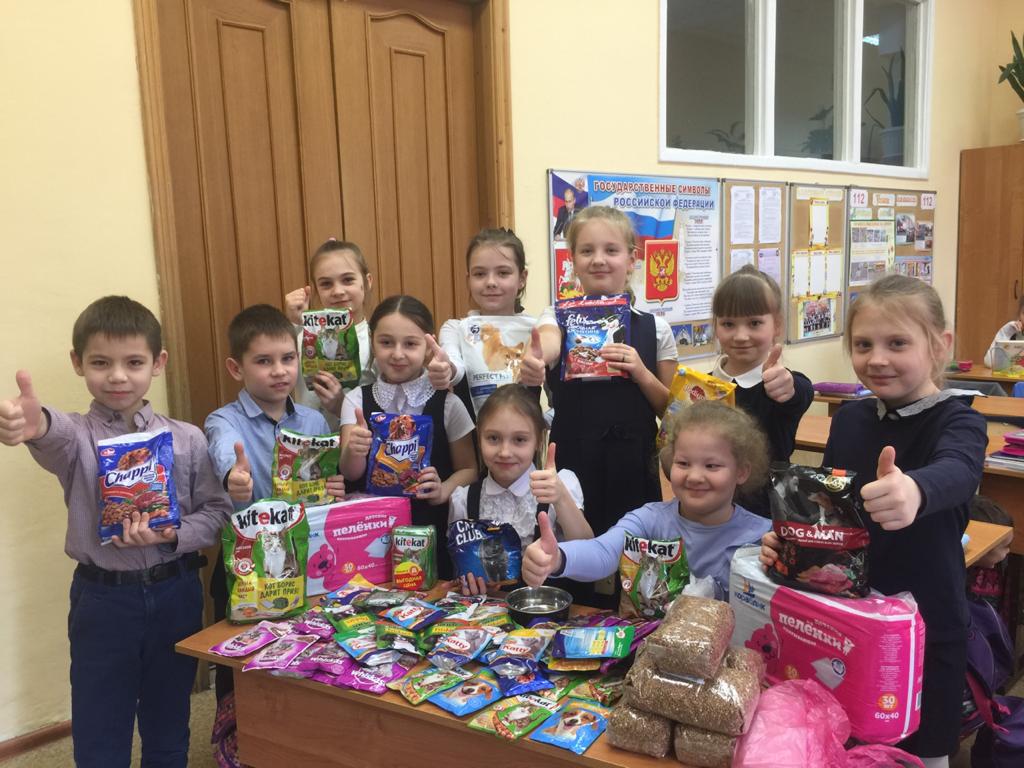 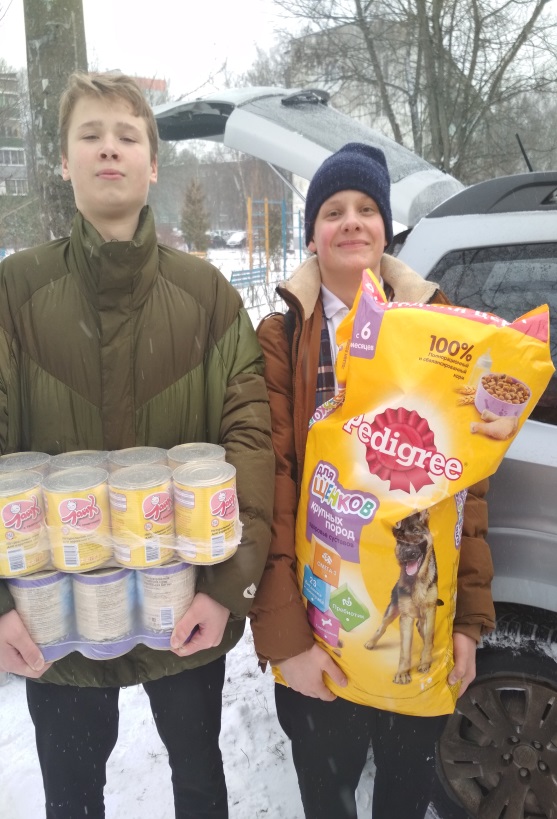 Доброе сердце
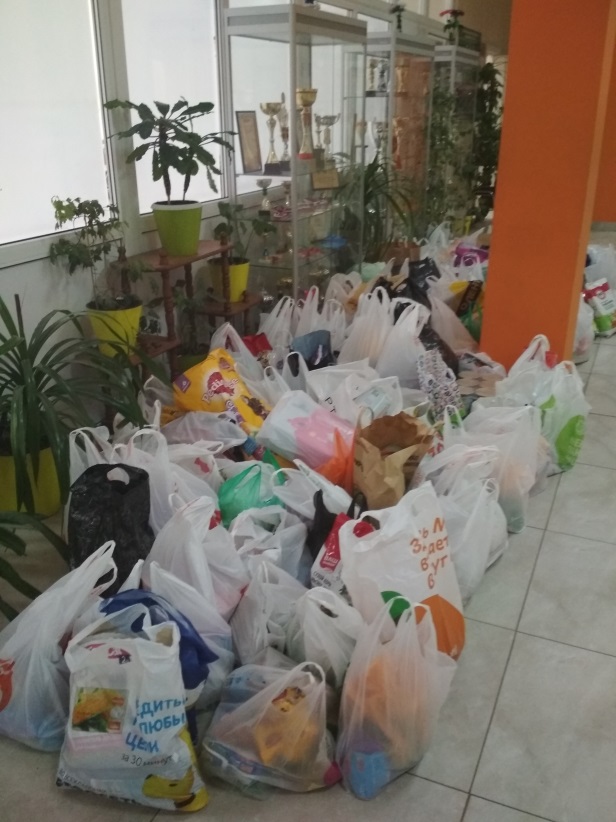 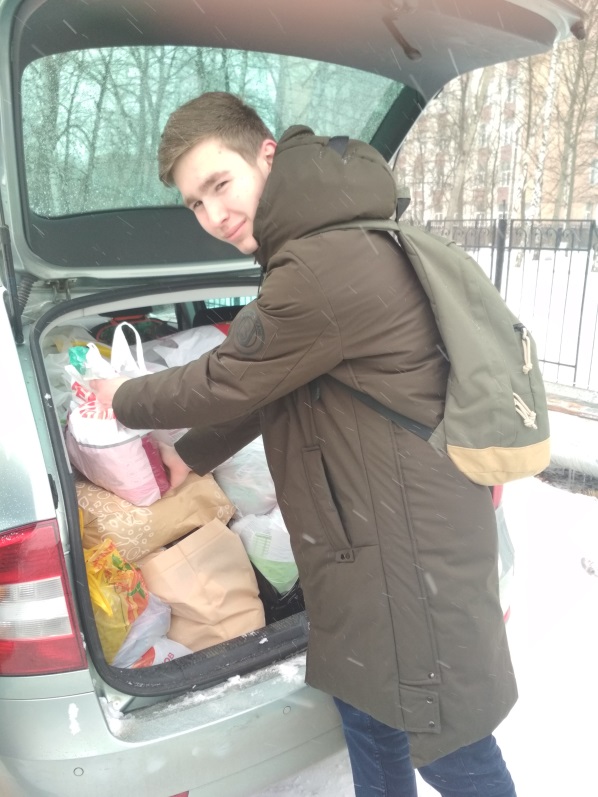 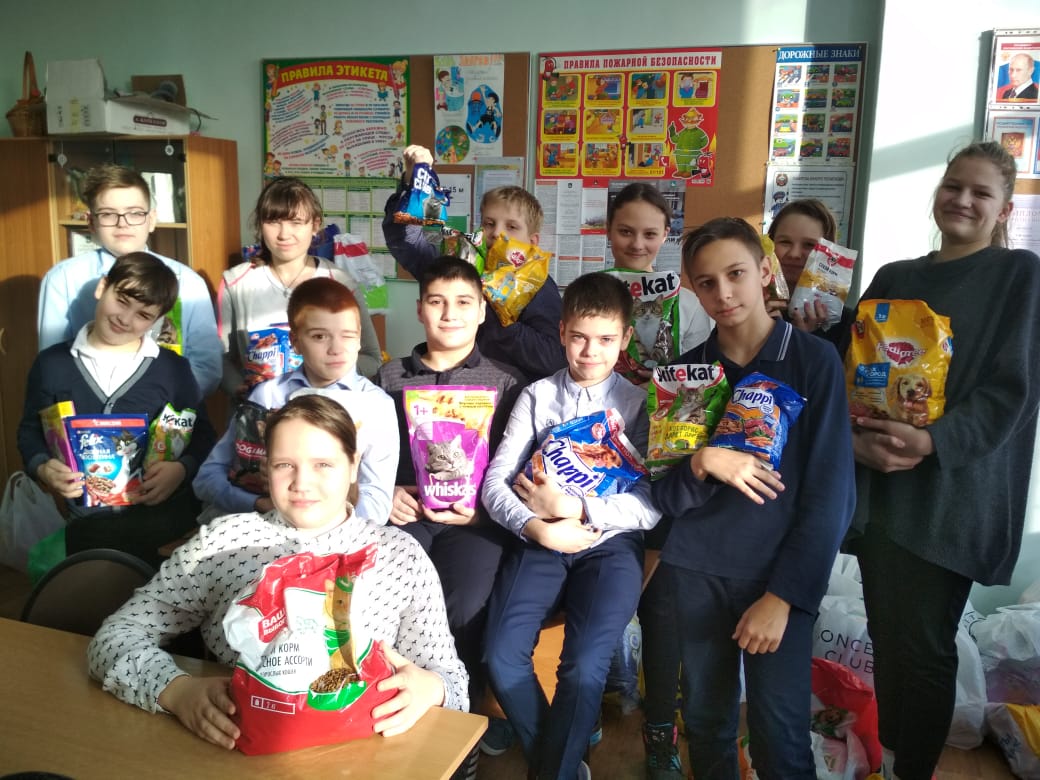 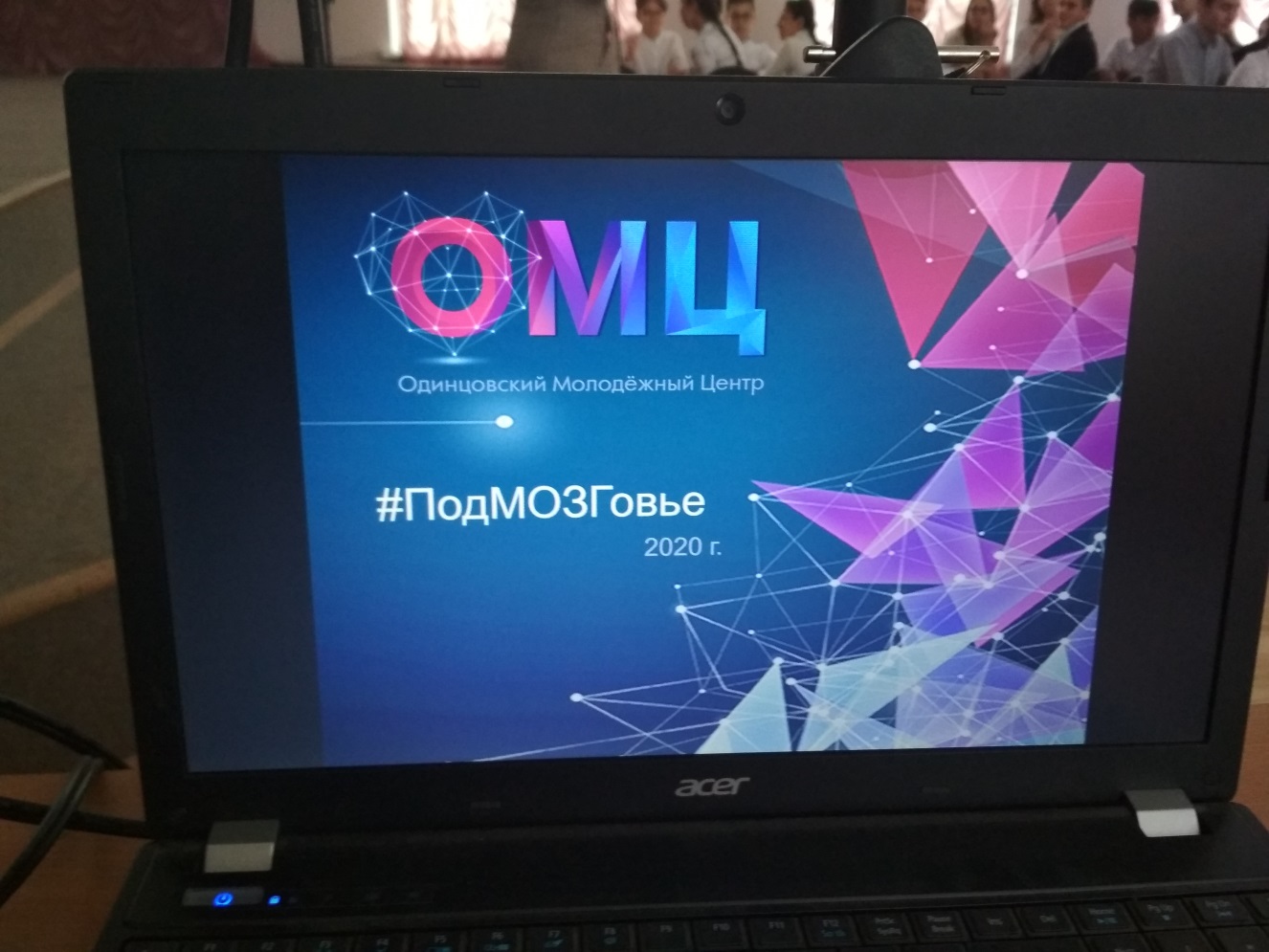 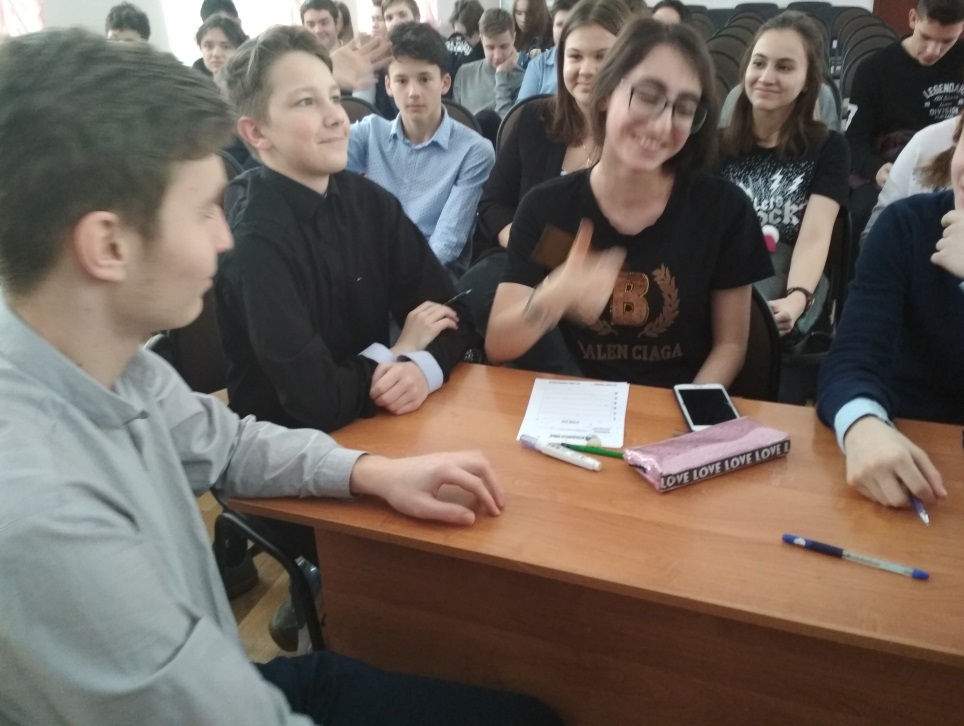 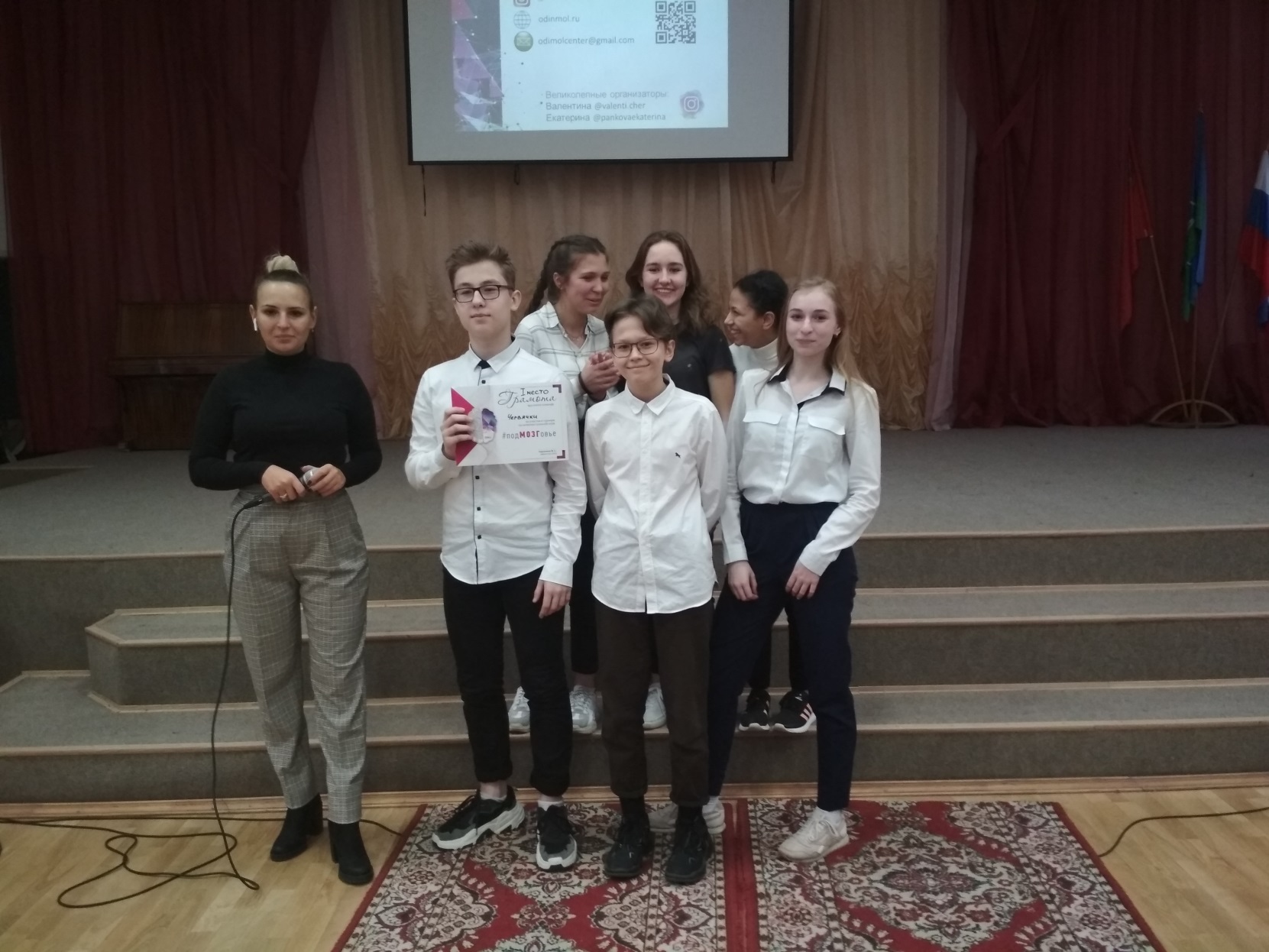 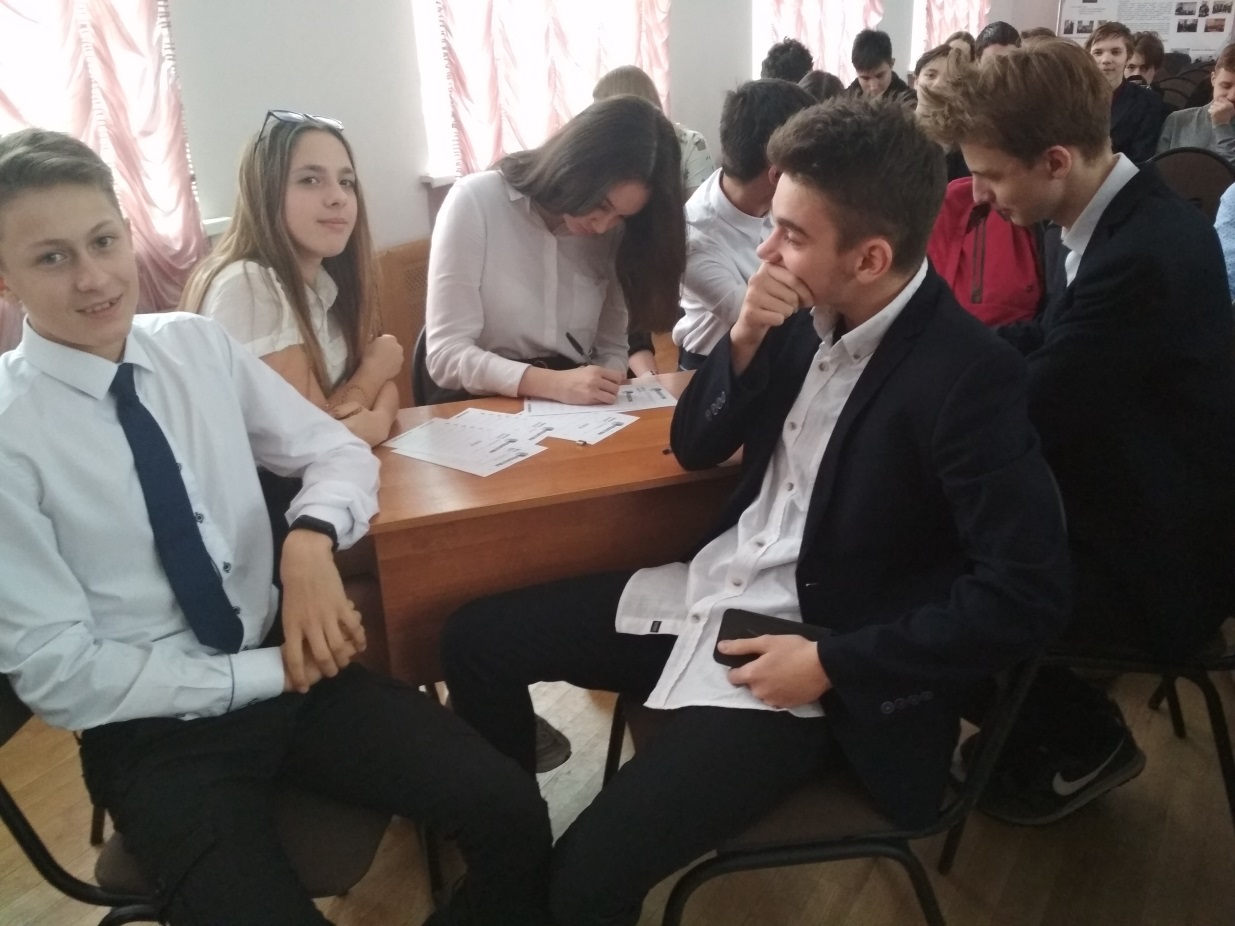 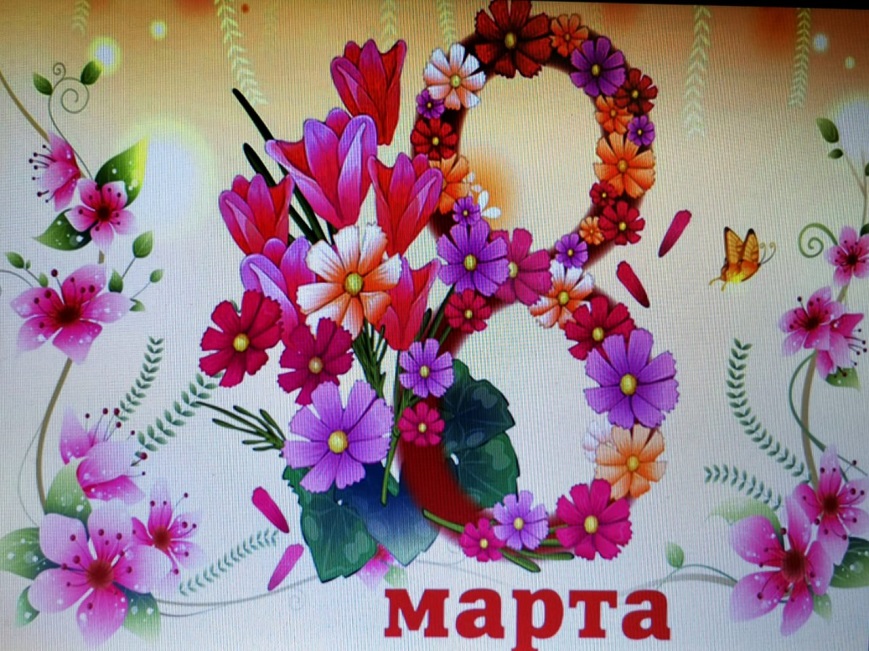 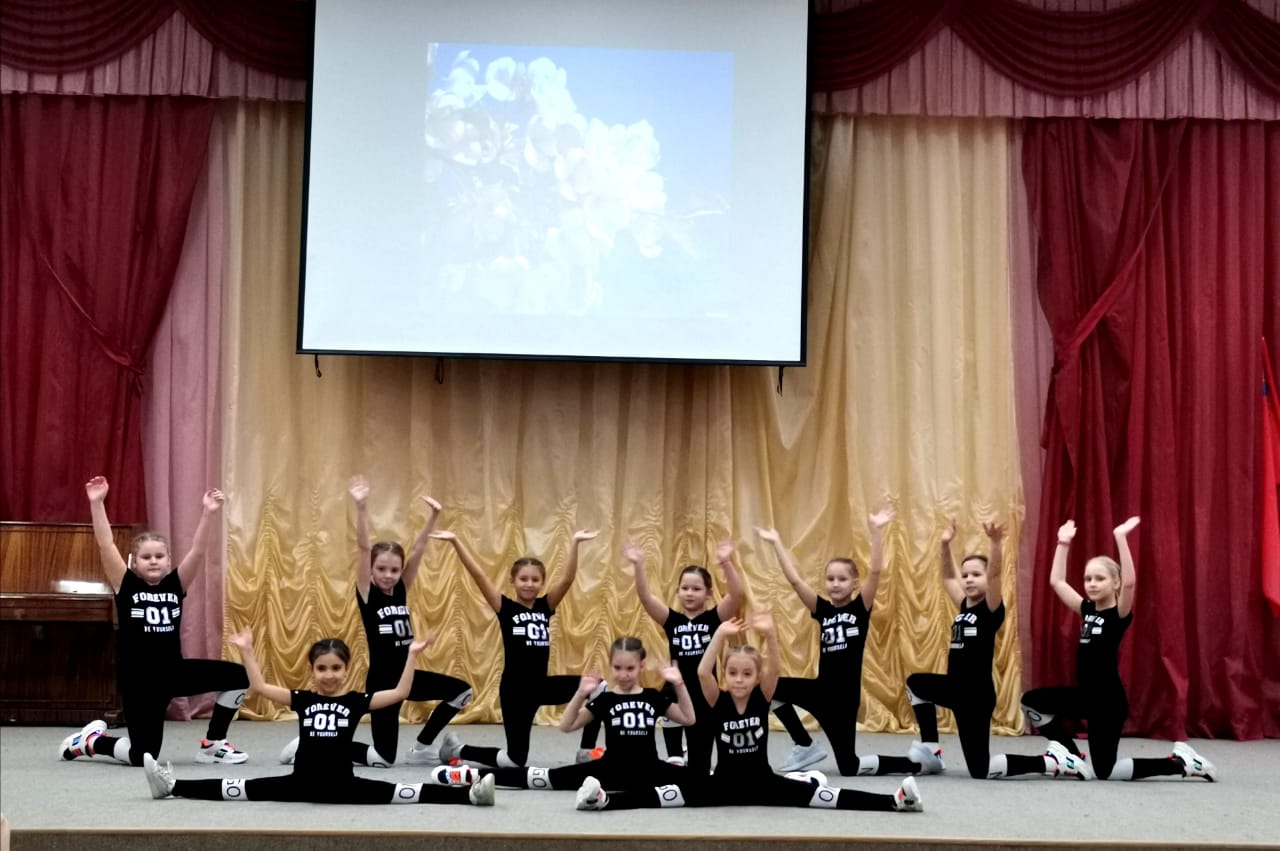 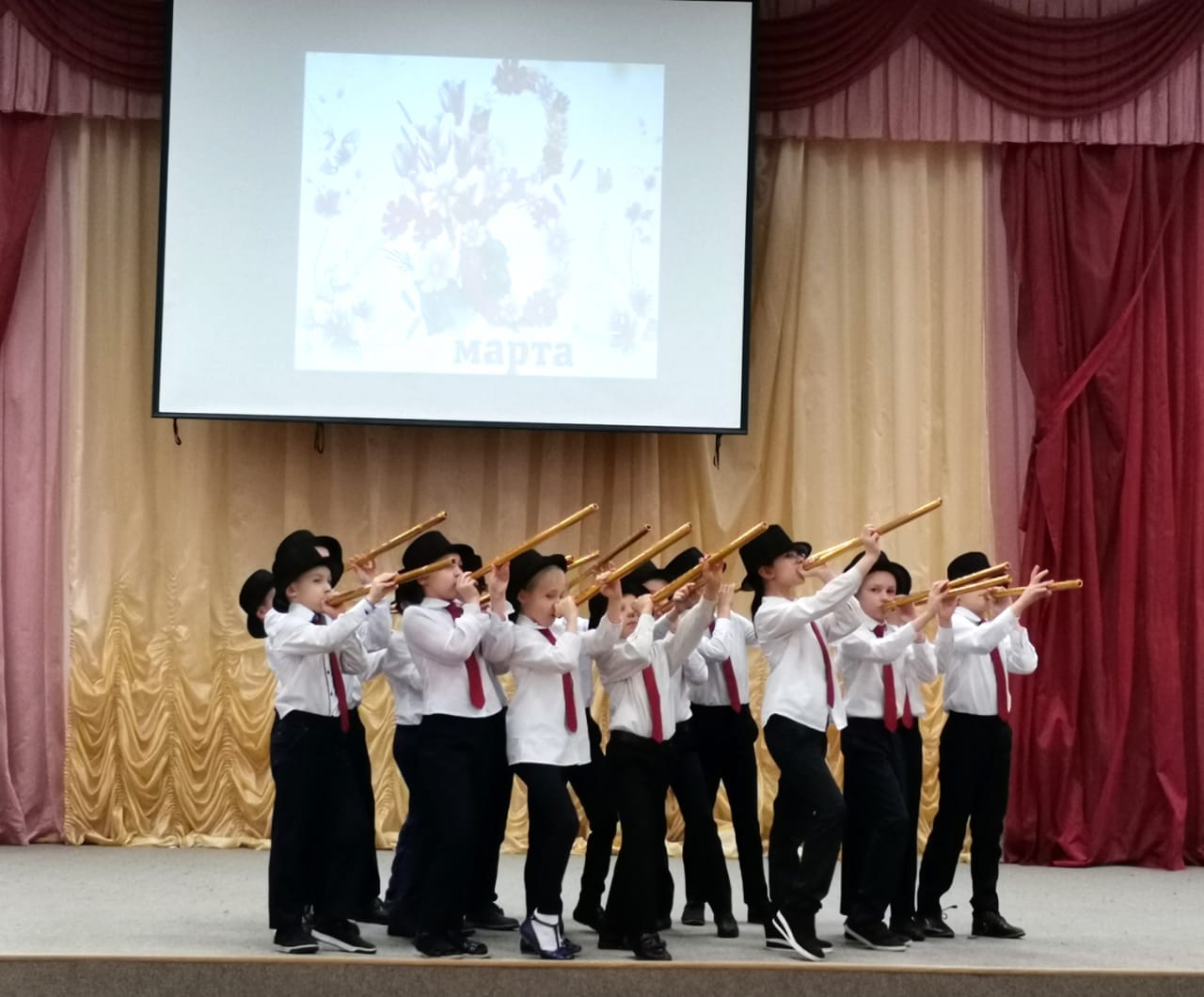 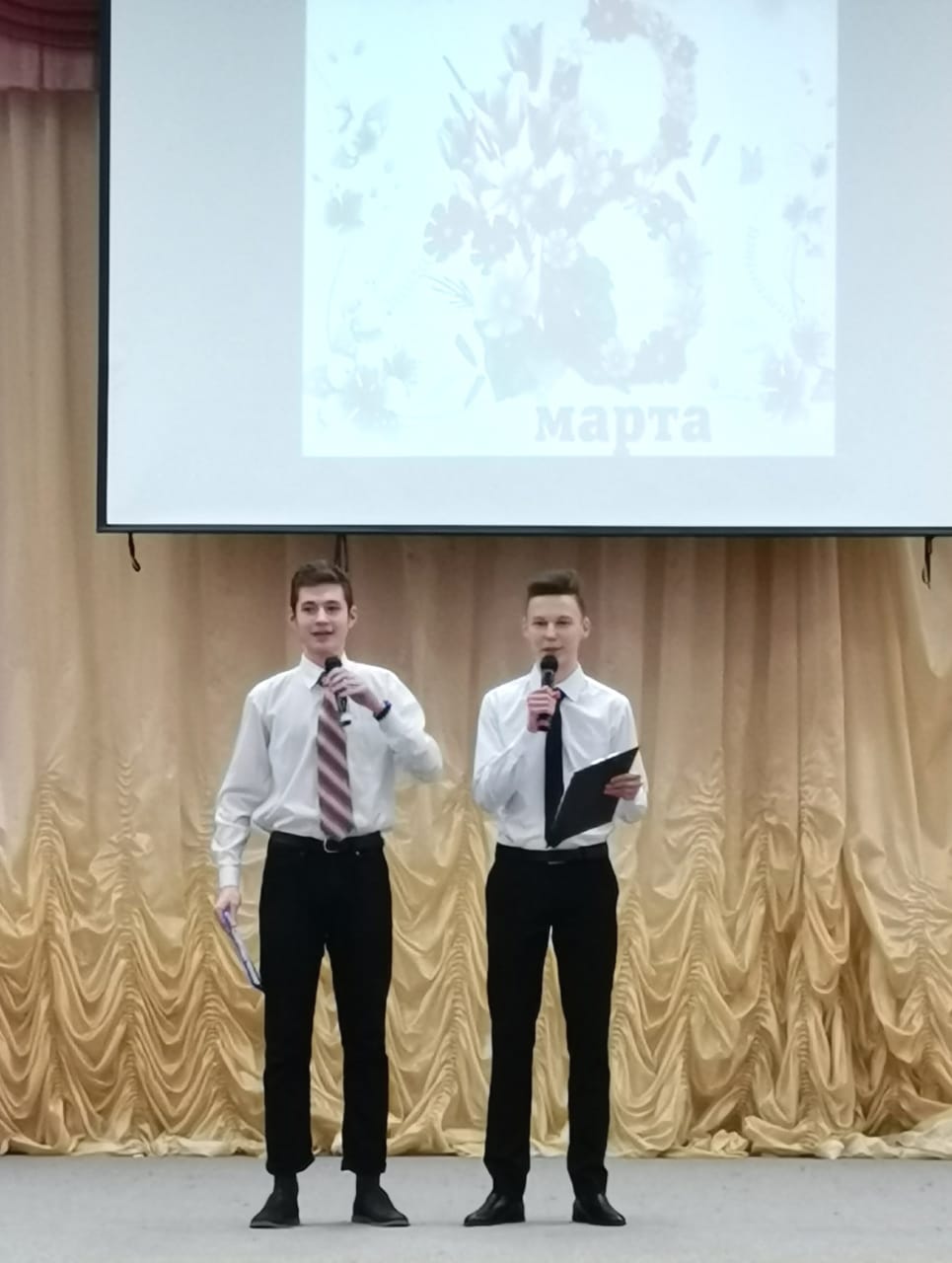 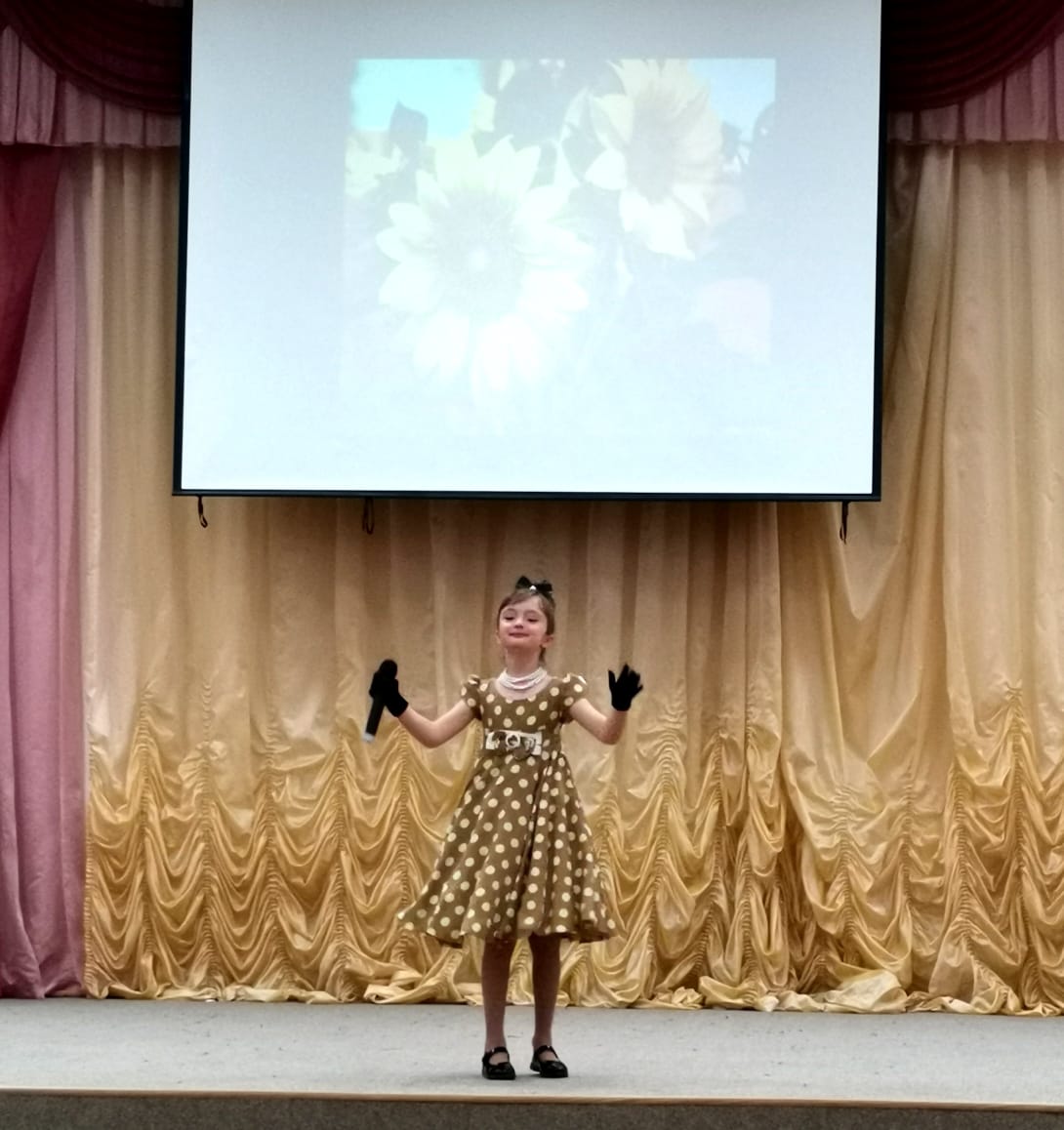